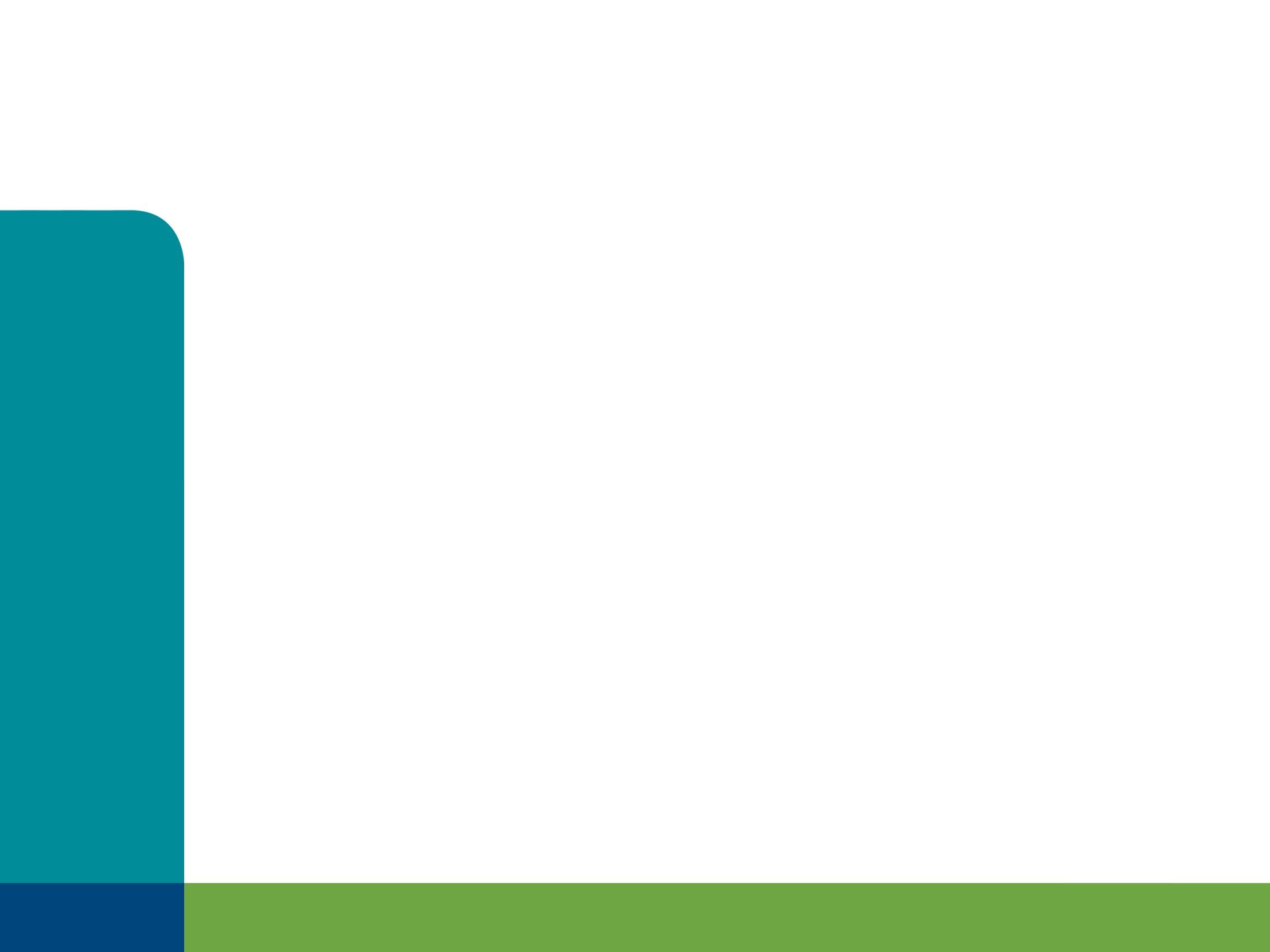 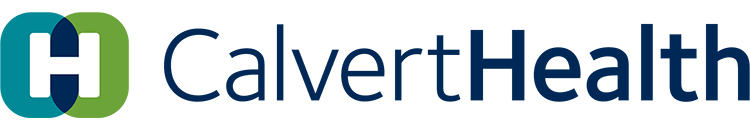 MEDITECH ExpanseDocuments
Web Based EHR
MUST be viewed as a Slide Show
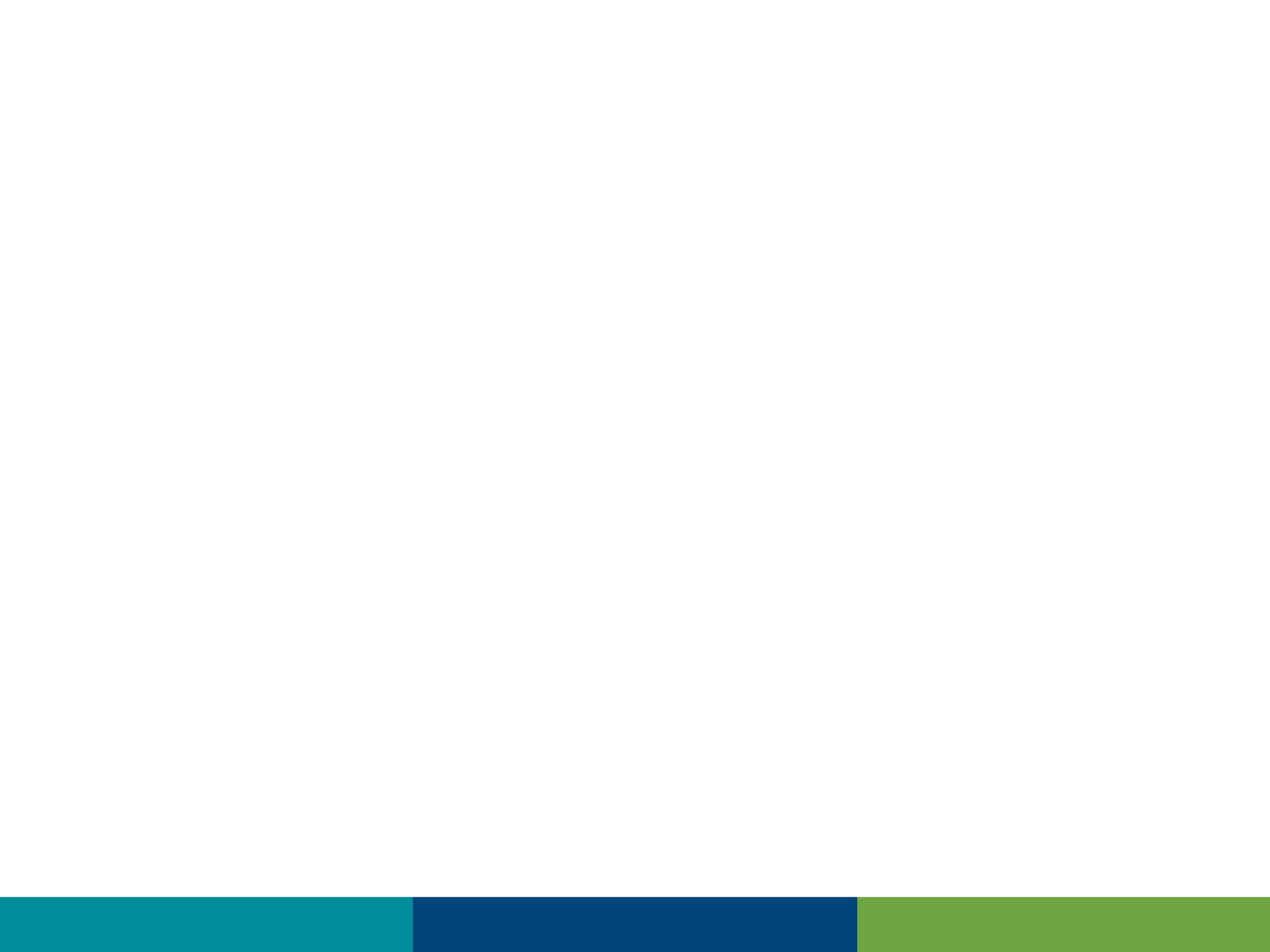 Contents
Navigating Document Screen
Navigating a Document
Section
Review of Systems
Typicals
PMFSH
Meds
Exam
Results
VTE/CVA
A&P
Slide 3
Slide 7
Slide 14
Slide 18
Slide 22
Slide 28
Slide 38
Slide 44
Slide 46
Slide 50
Slide 52
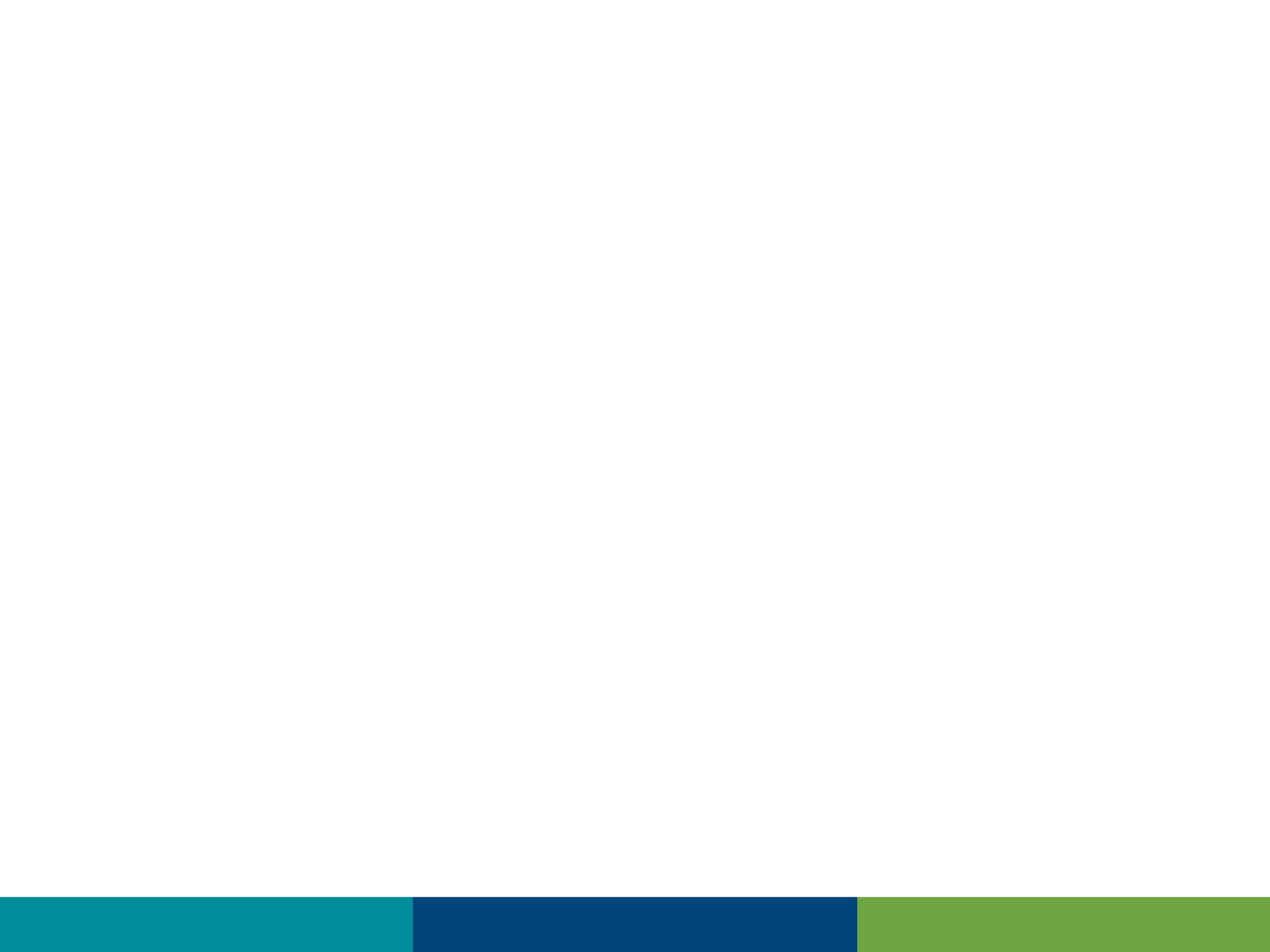 Navigating documentation screen
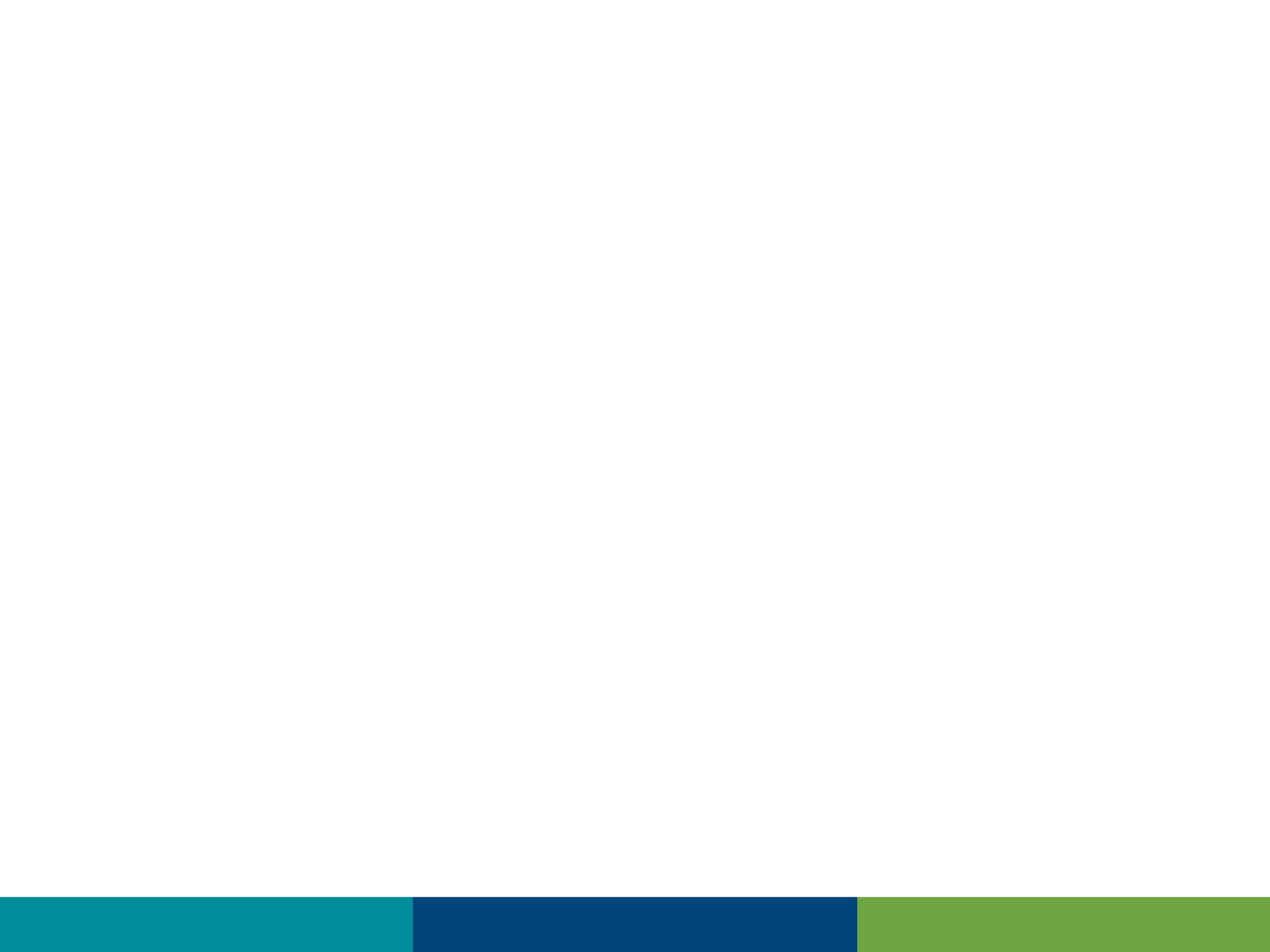 DocumentNavigating Document Screen
Document Screen
MY/ALL – Defaults to “MY” and opening a document under “ALL” can be problematic
All your draft/pending documents display – Click to open
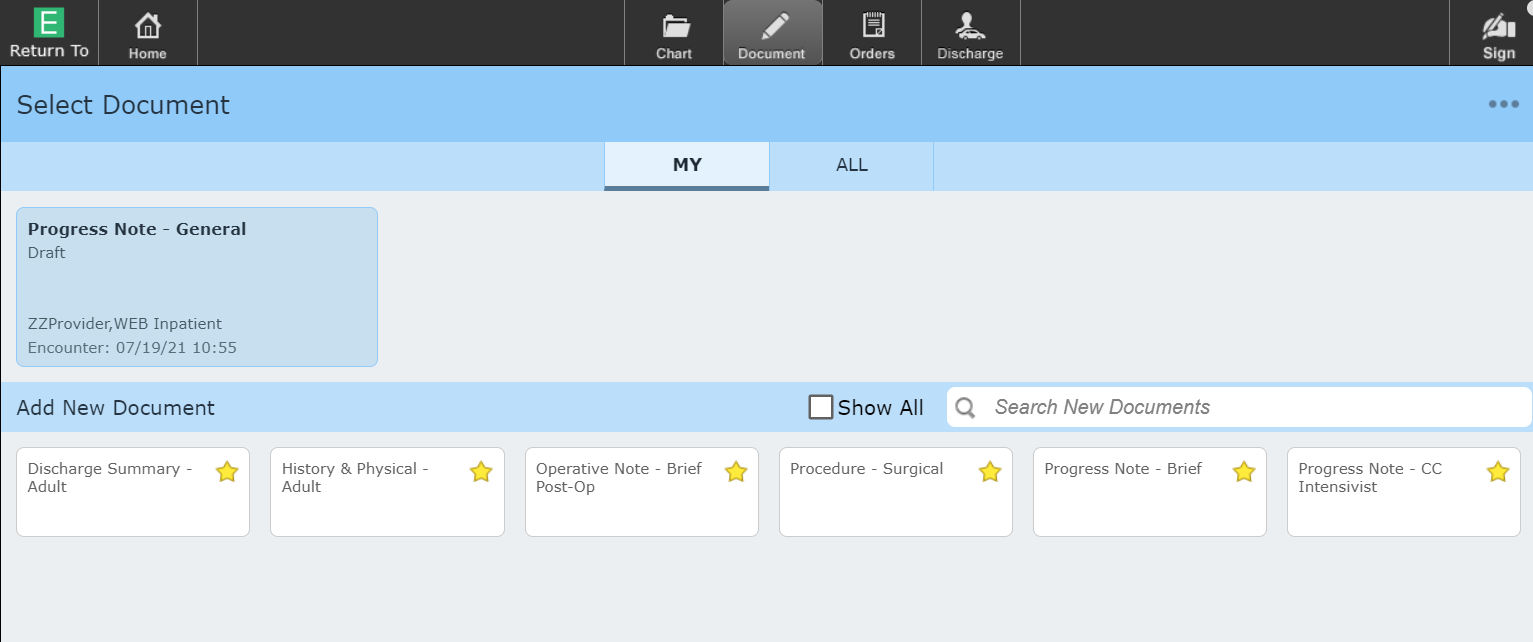 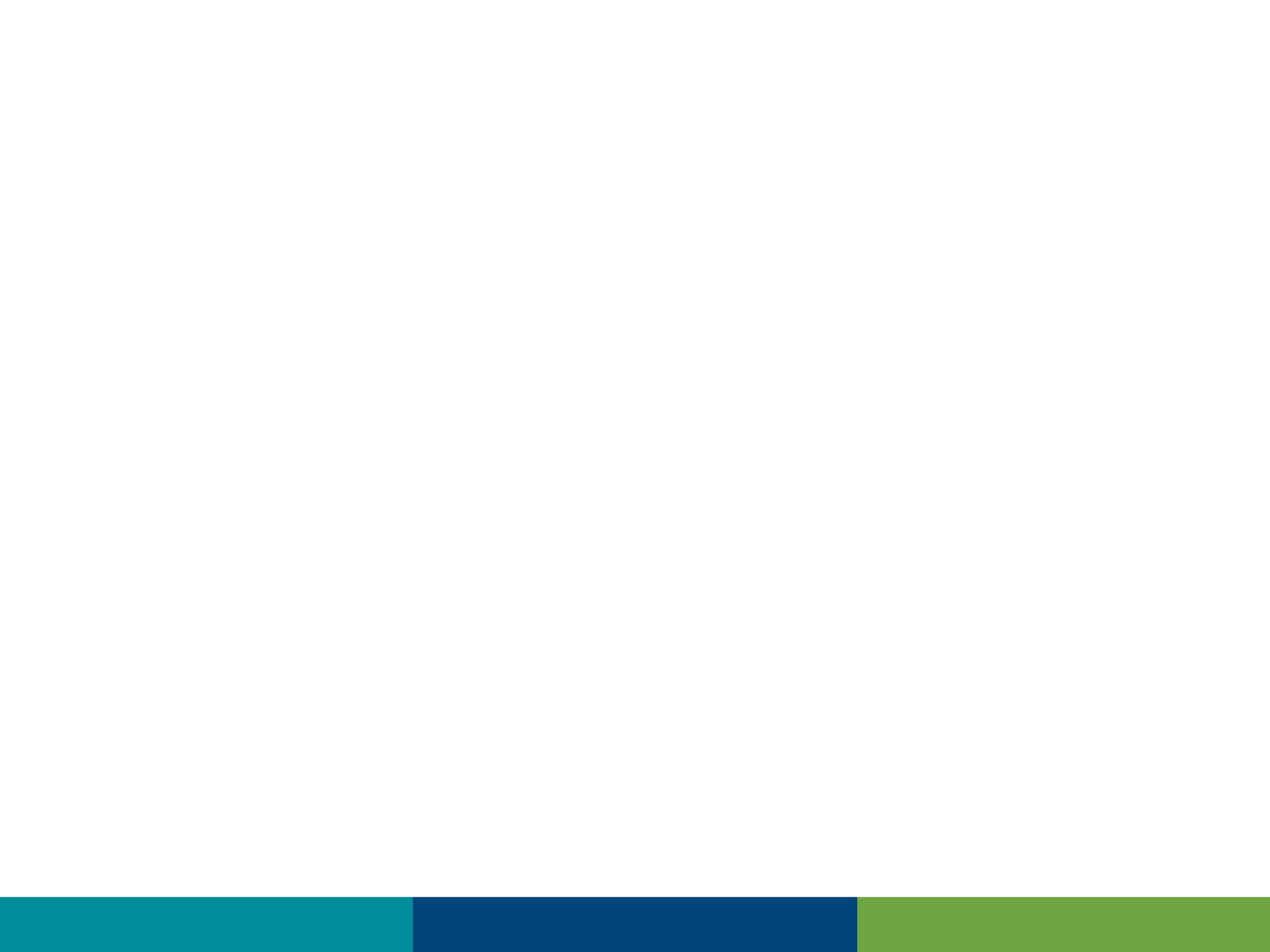 DocumentNavigating Document Screen
Document Screen
“Show All” (if checked) displays all documents in tile format (as favorites are shown below)
“Search New Documents” – lists documents while searching
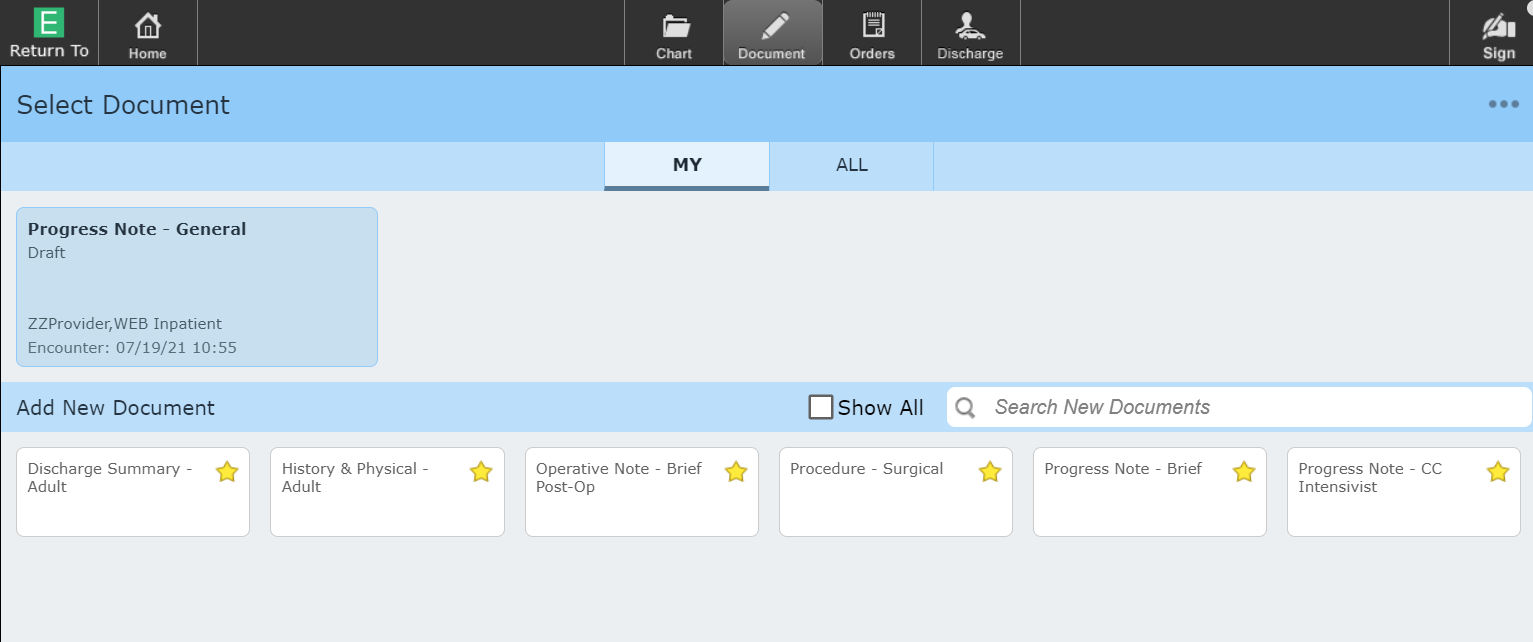 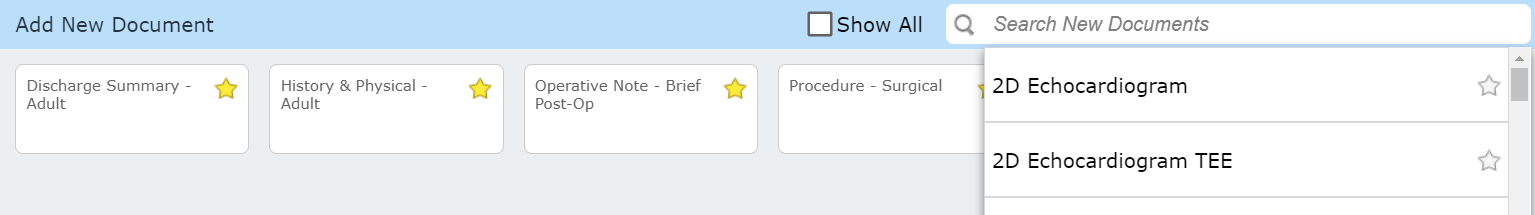 Full list can be scrolled, or type to search
Documents can be made favorites
Click name to open document
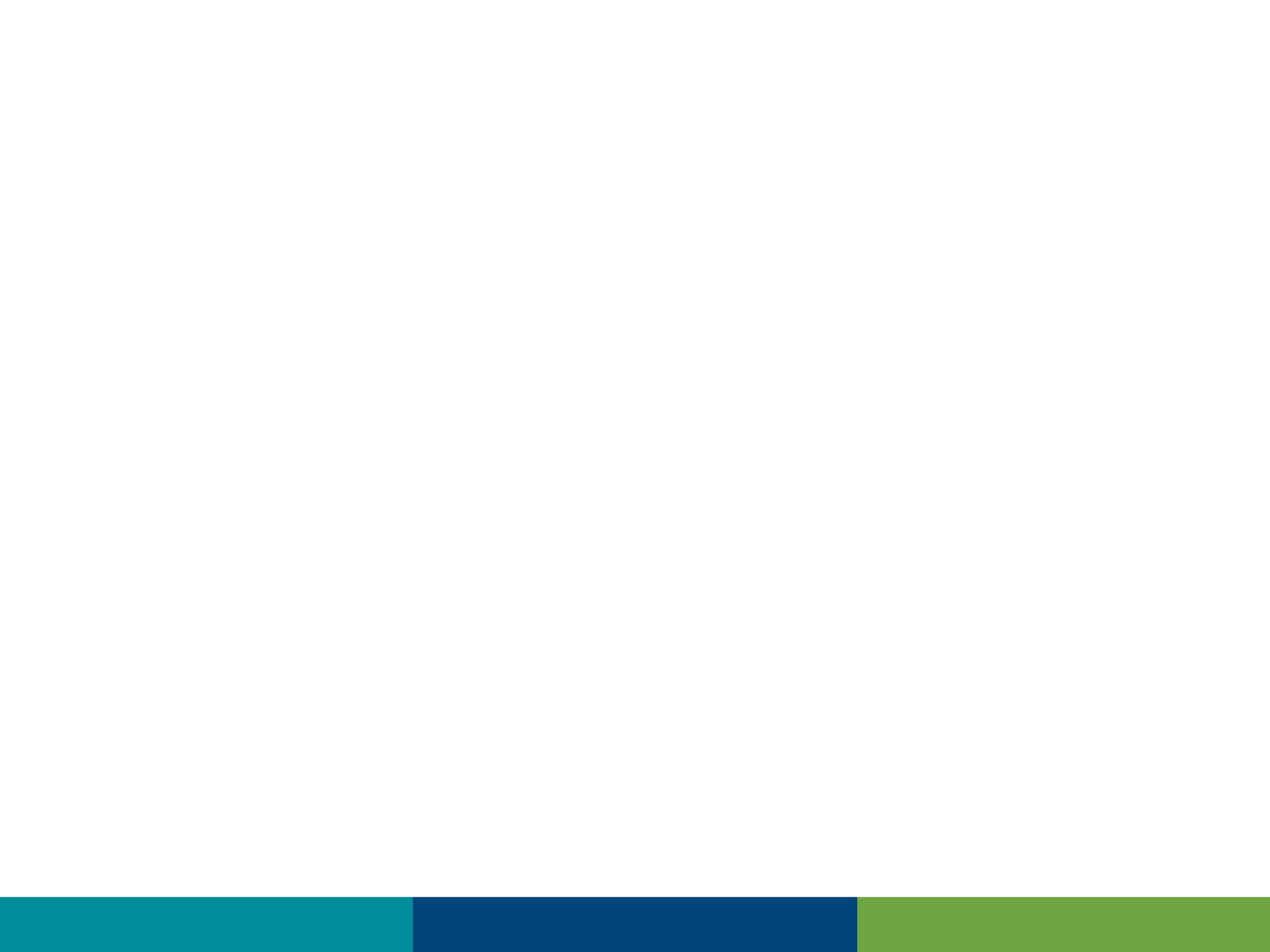 DocumentNavigating Document Screen
Document Screen
All your favorite documents display as tiles
Click tile to open document type for the patient
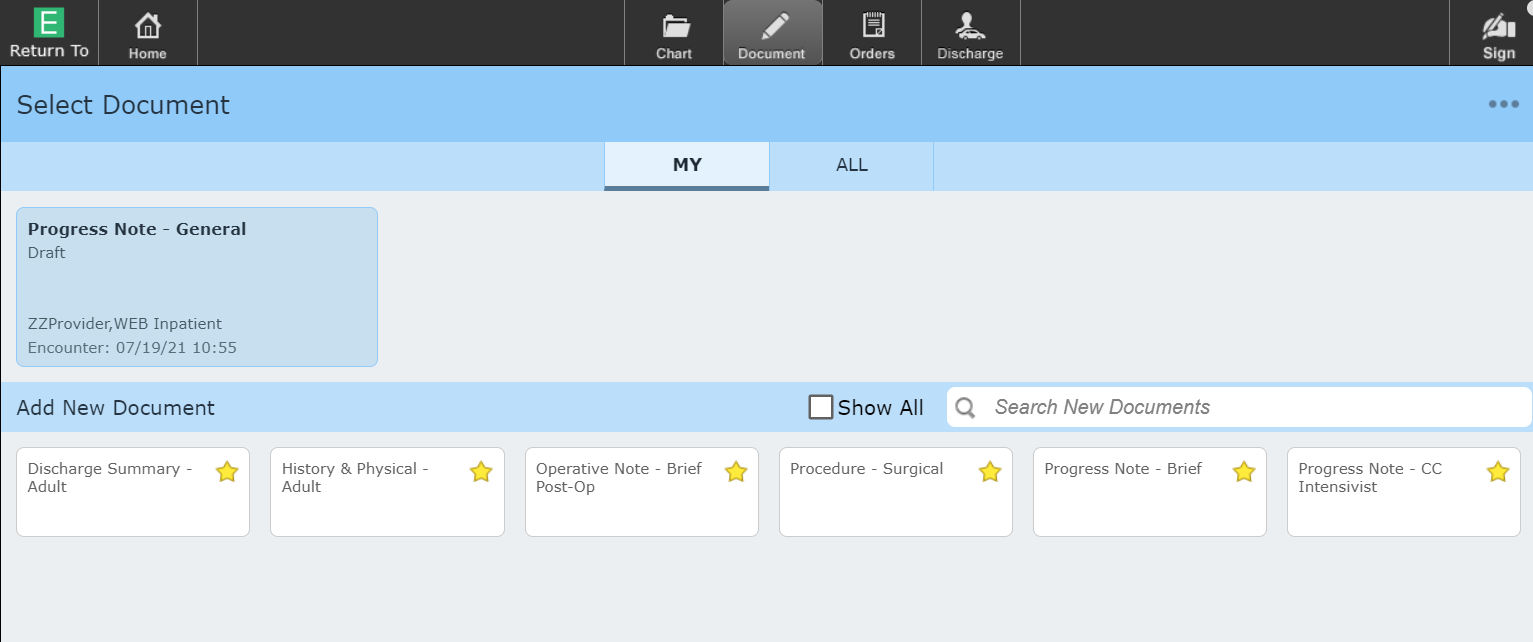 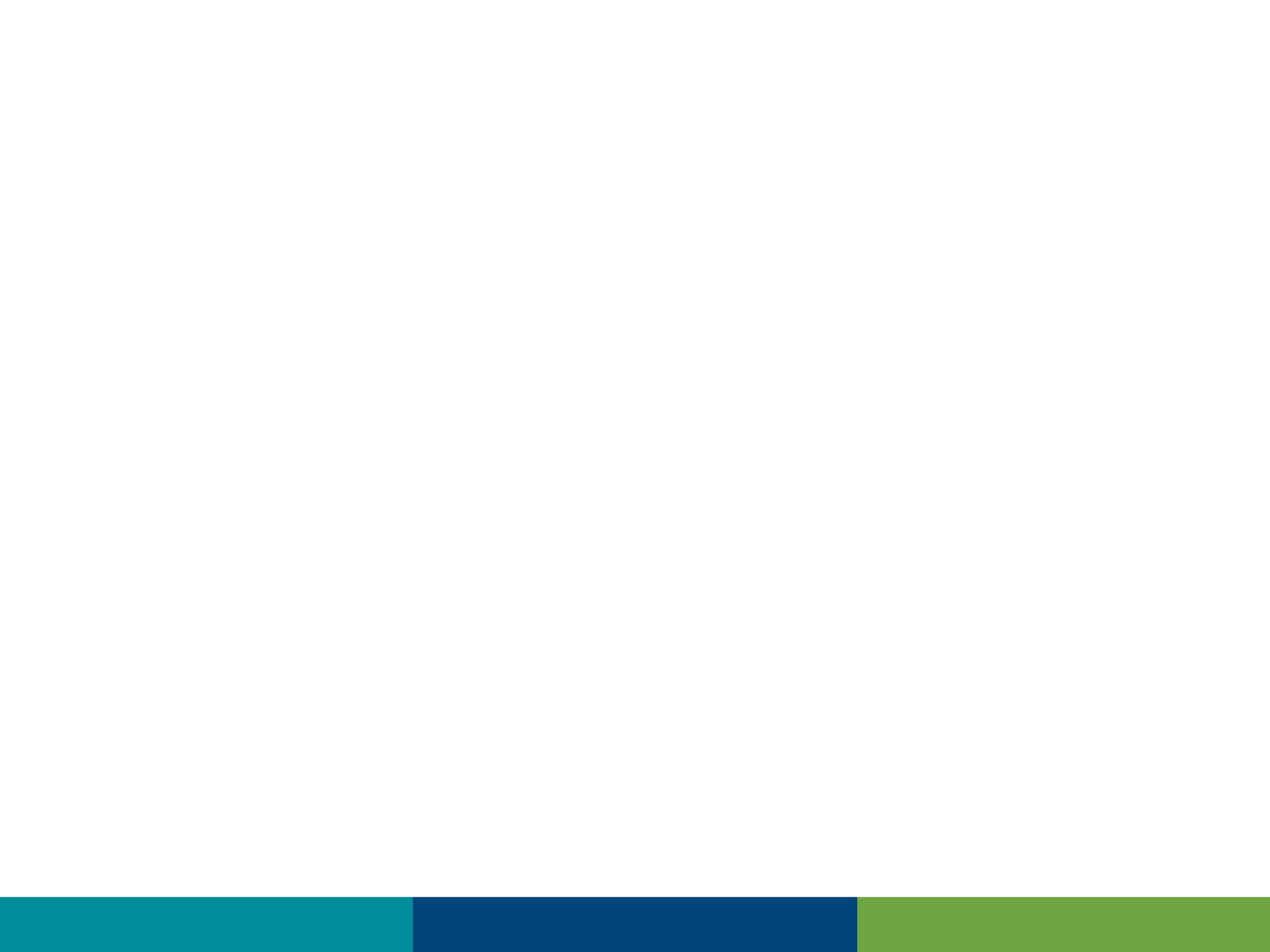 Navigating a document
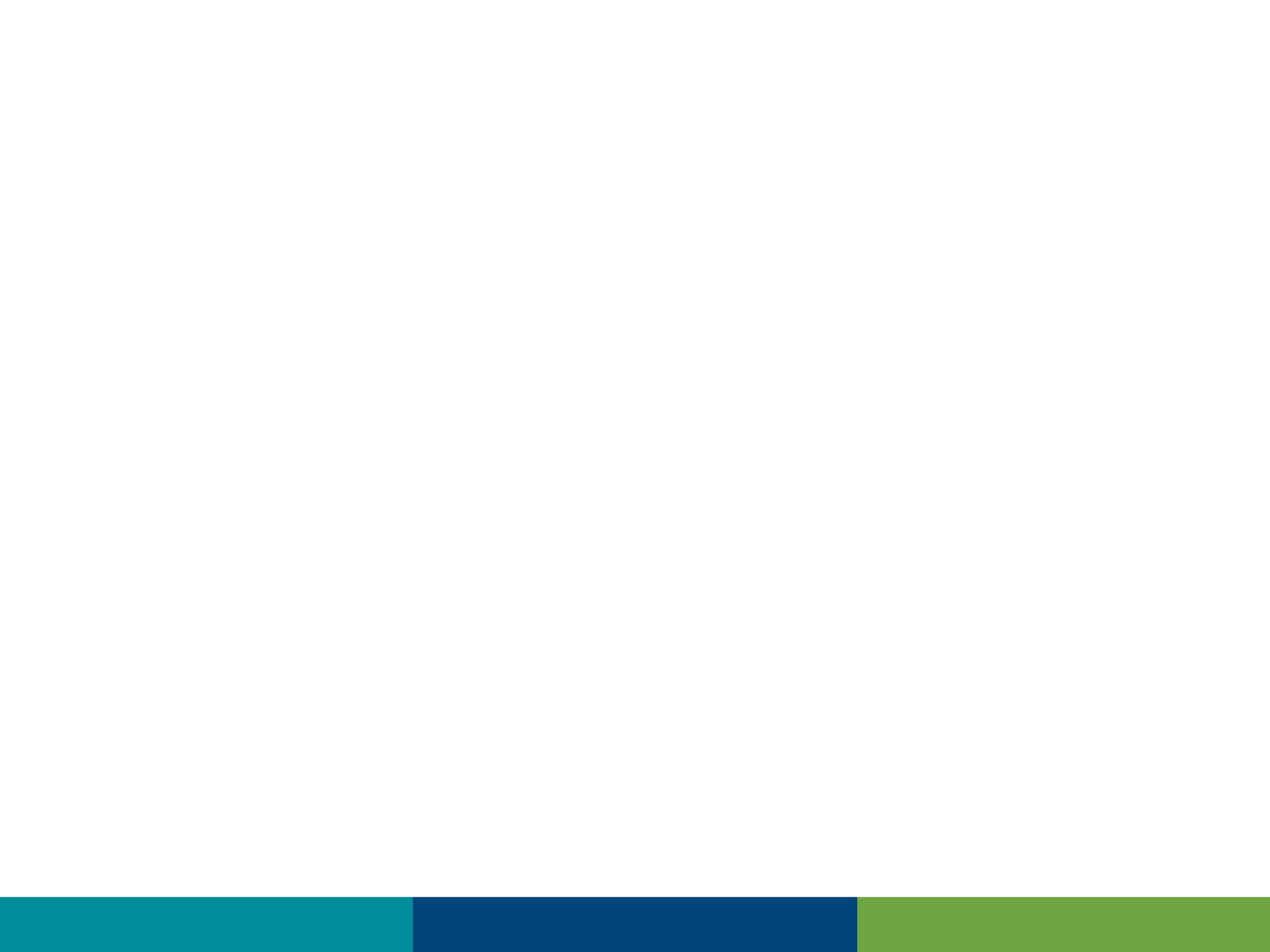 Document
We will be looking at the “History & Physical – Adult” document
Consult notes are constructed in a similar manner
Most documents will include some of these features, though less of them
Specialty documents are designed around their needs (the specialty)
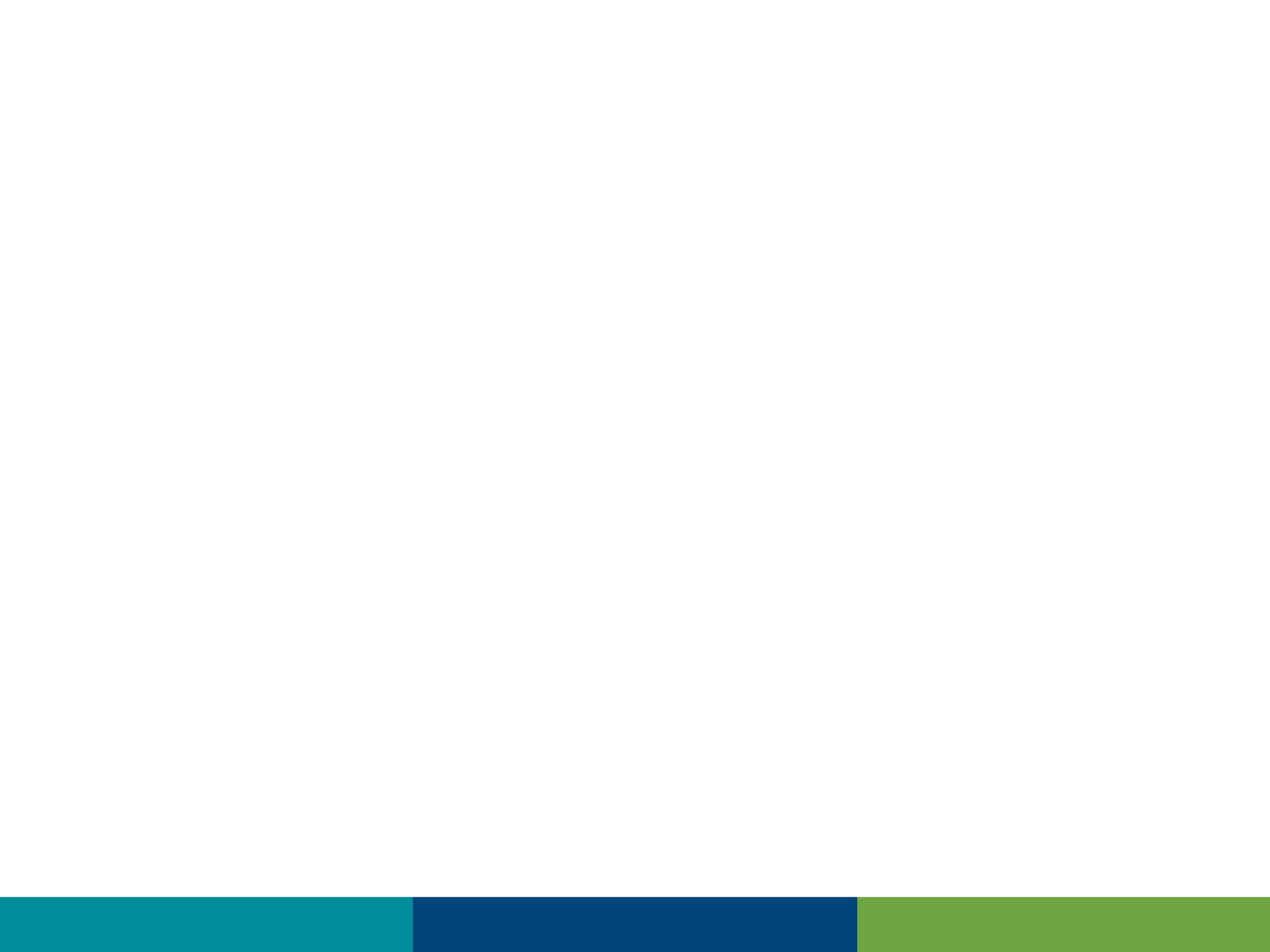 DocumentNavigating a Document
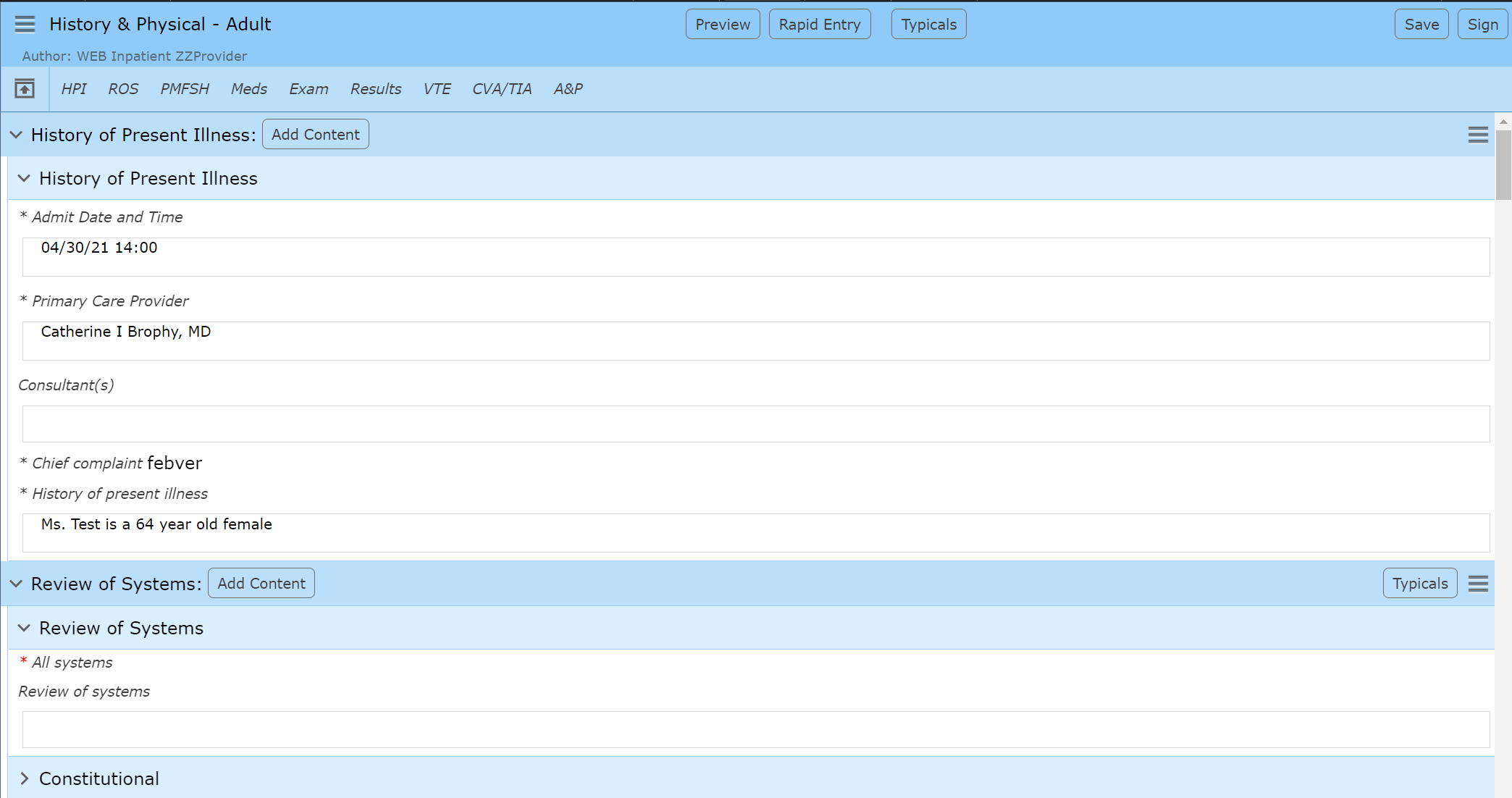 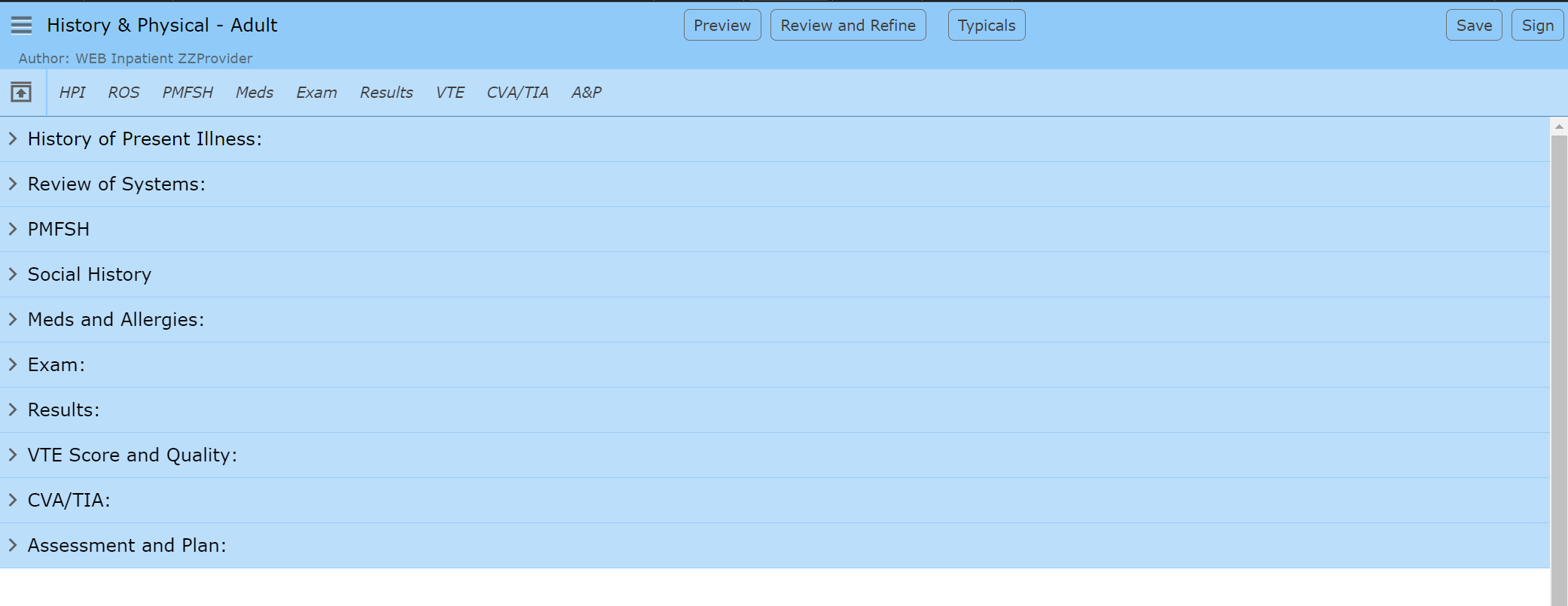 This is NOT the preferred view
Existing Documentation displays
Applied Typicals (Covered later)
Auto-fills
Pulled data
Questions/Queries must be opened to answer
An extra click for each answer
Toggle to default view “Rapid Entry”
Confirms Document Type selected
Confirms Provider who “owns” the document
Toggle to alternative “Review and Refine” view
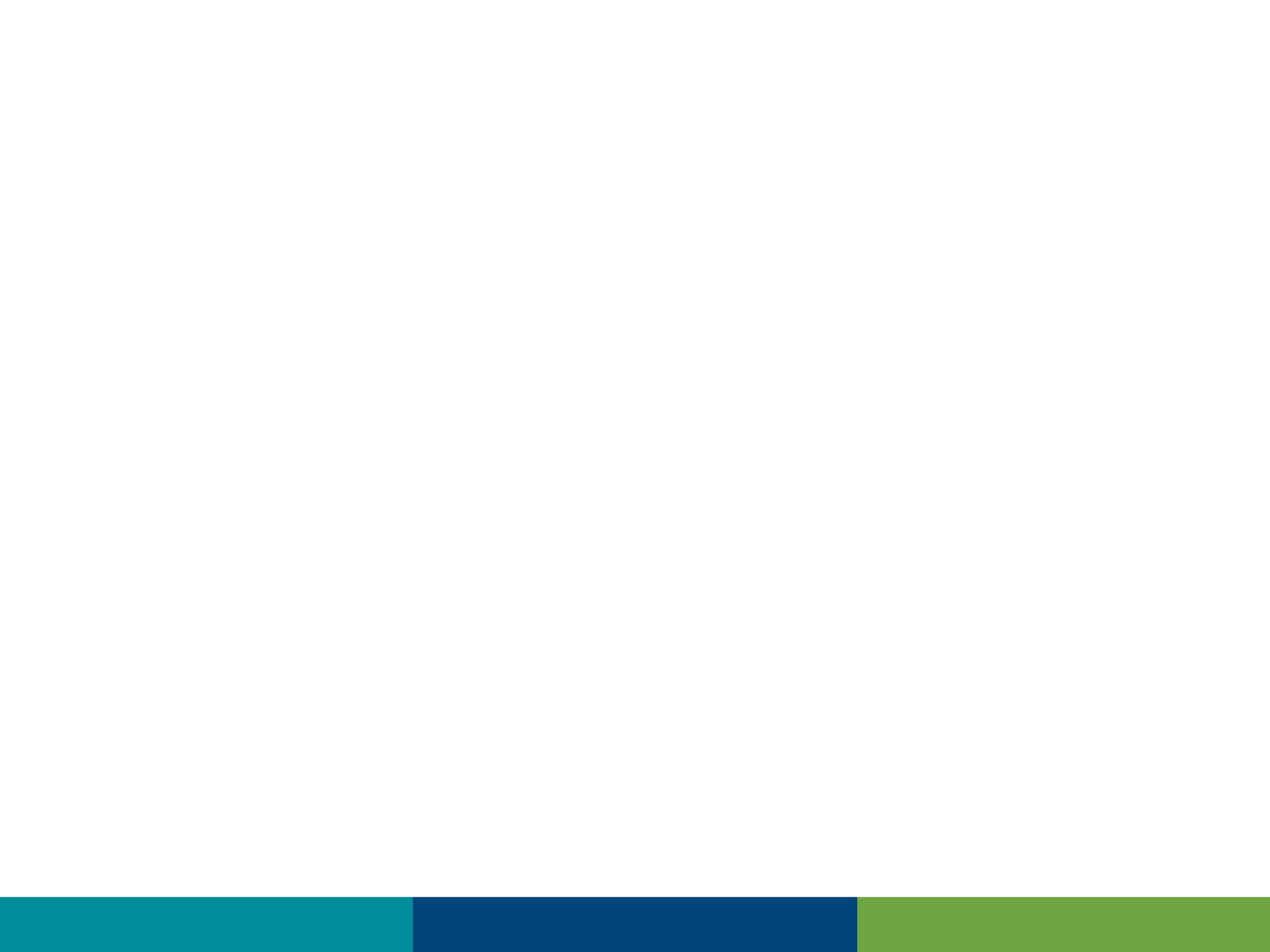 DocumentNavigating a Document
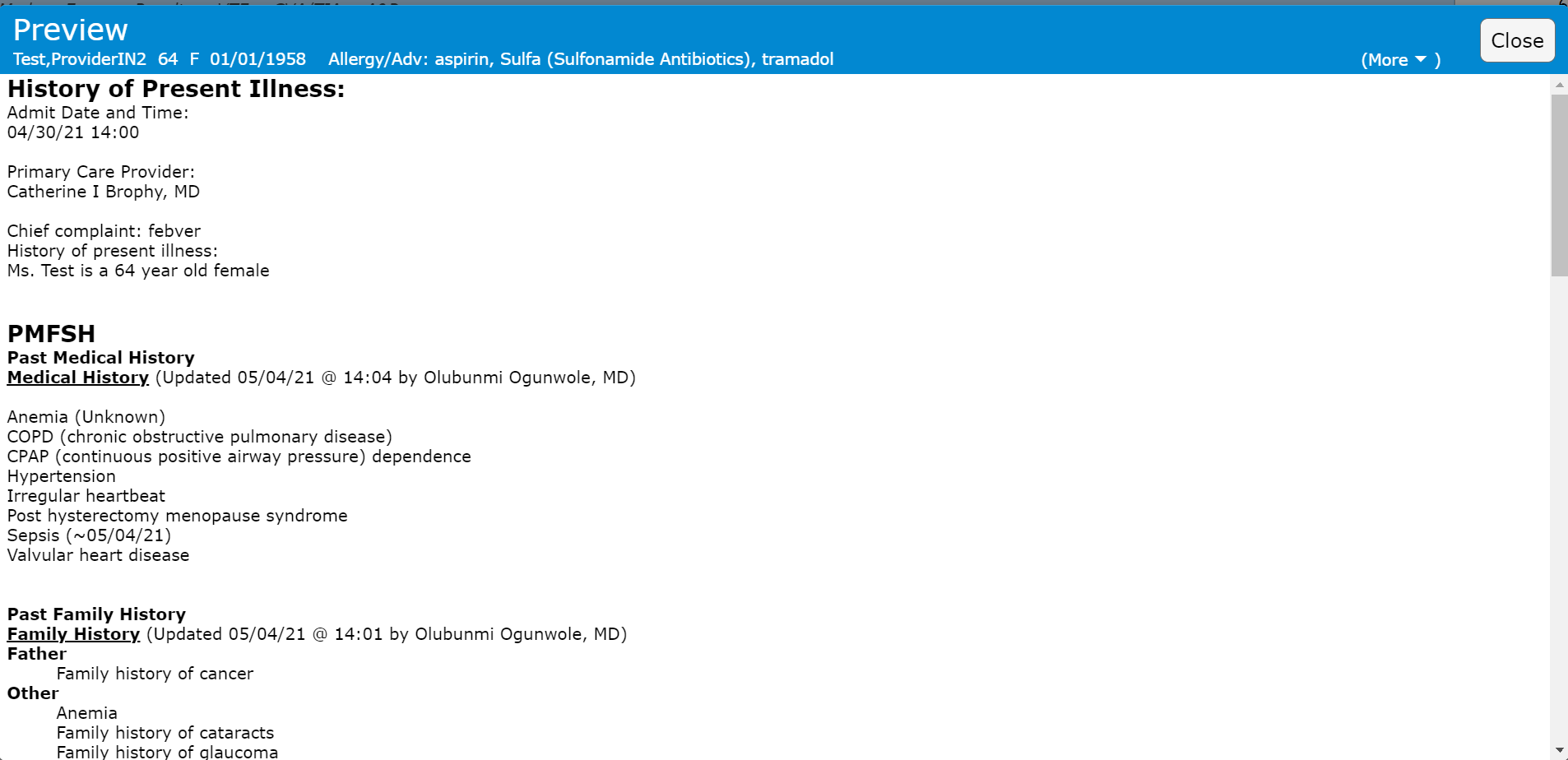 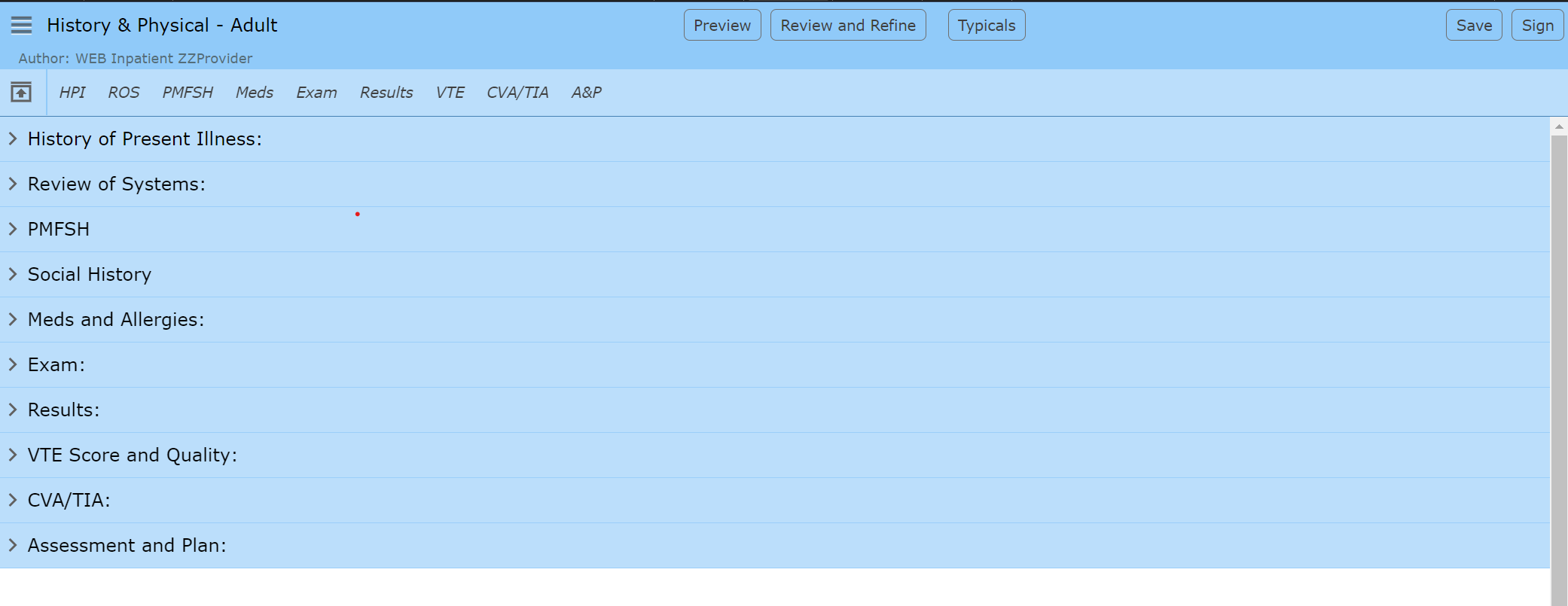 Click “close” to close pop-up Preview box
Typical allows you to choose which Typicals to add
This is covered under the Typicals section
Quick Save – Saves to a Draft Status
Auto Save IS enabled (~3 minutes)
If not “saved”, “Auto Save” saves to a pending status
Sign – Signs document to a final version
“Addendum” is the only option once saved
Preview – What Document will look like
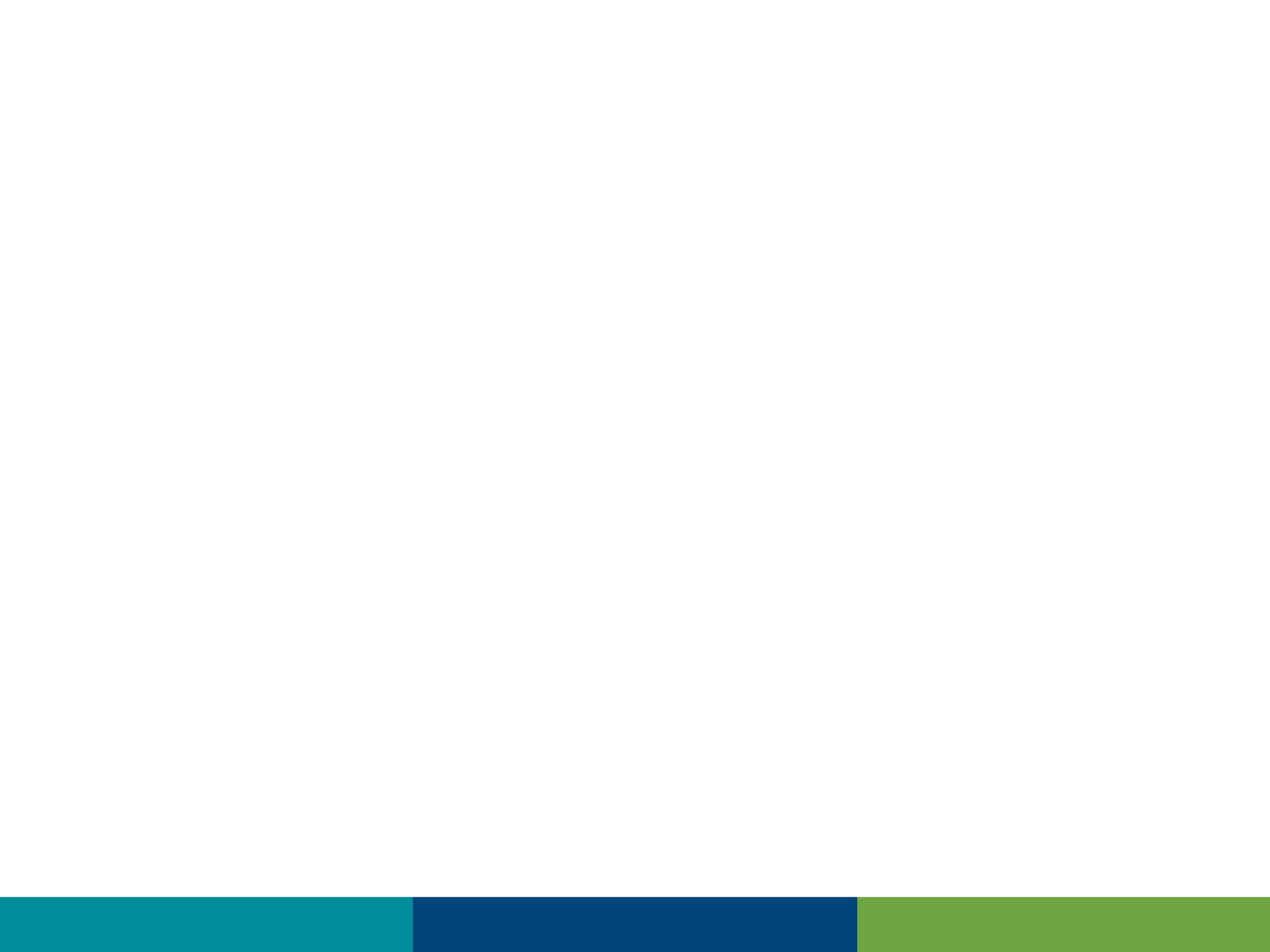 DocumentNavigating a Document
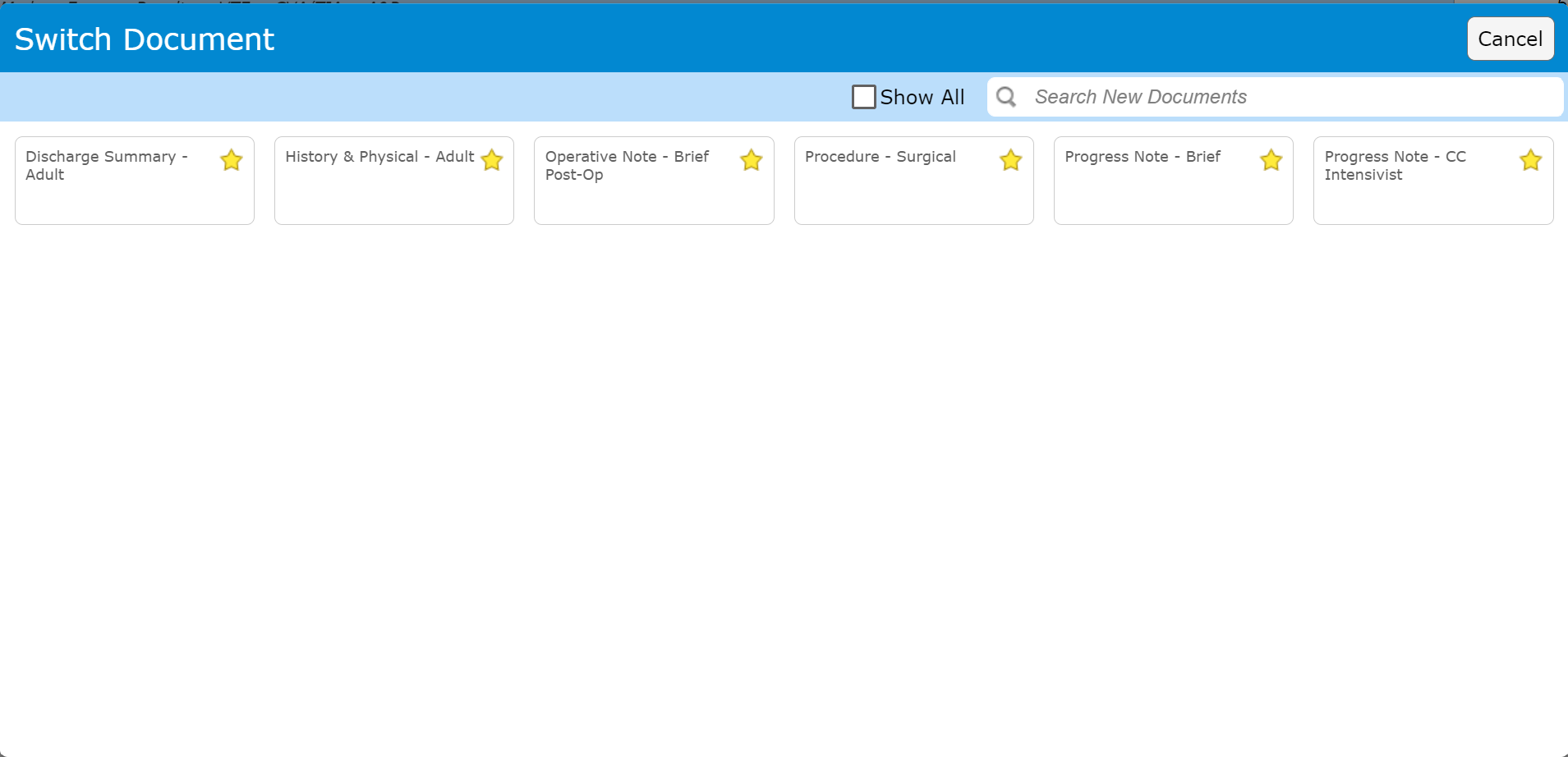 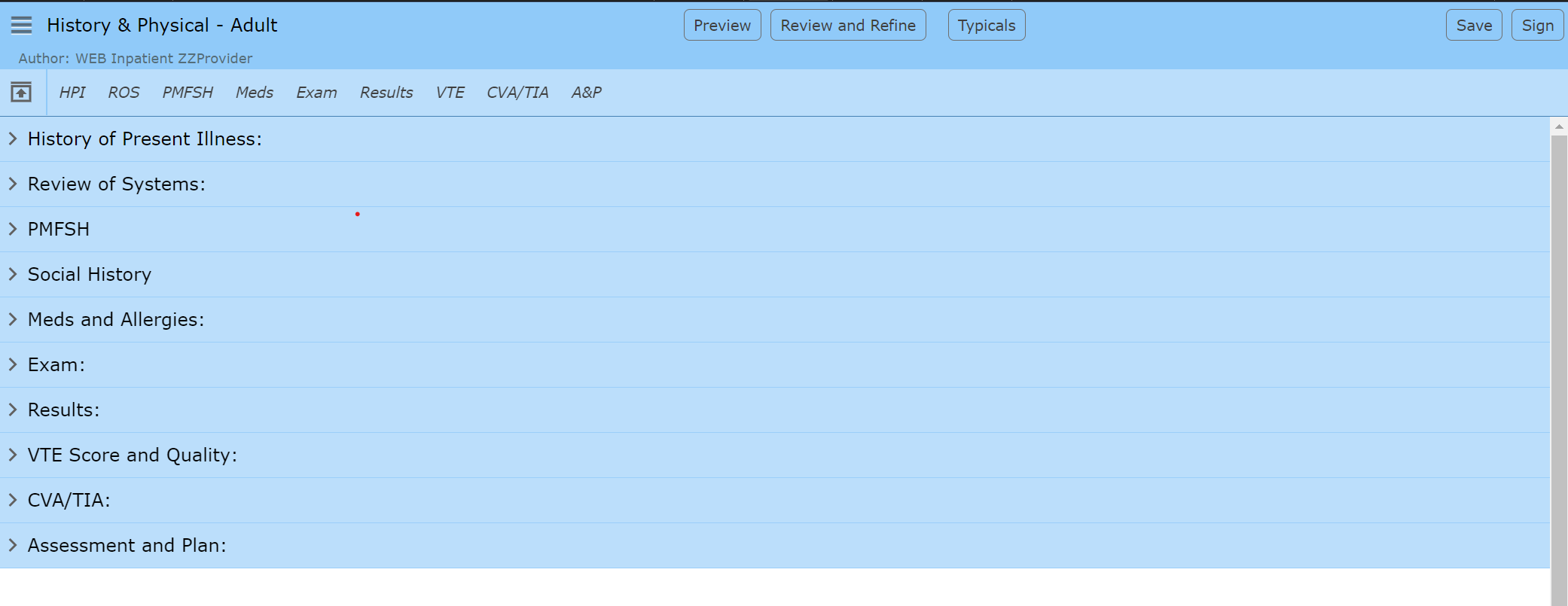 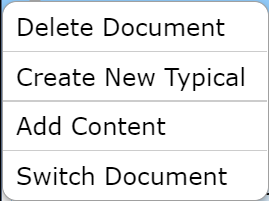 Menu
Delete Document
Draft and Pending documents only
Create New Typical – Covered in Typicals section
Add Content – Not recommended
Switch Document
Switches Document if Template selected incorrectly
Select from favorites or search for additional document types
**Warnings**
IF documentation has already been started
Documentation may be lost if those fields don’t exist in the new document type!
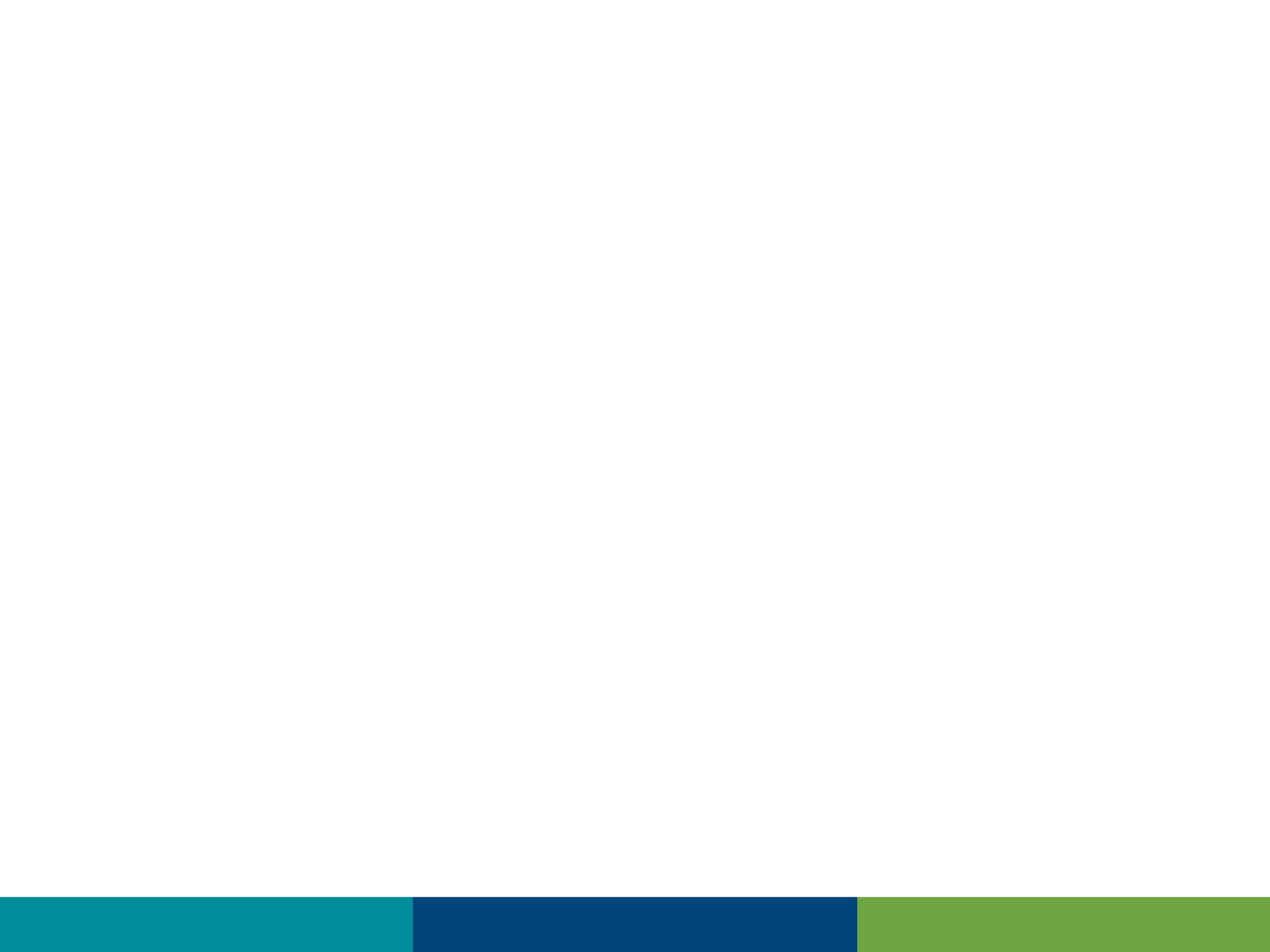 DocumentNavigating a Document
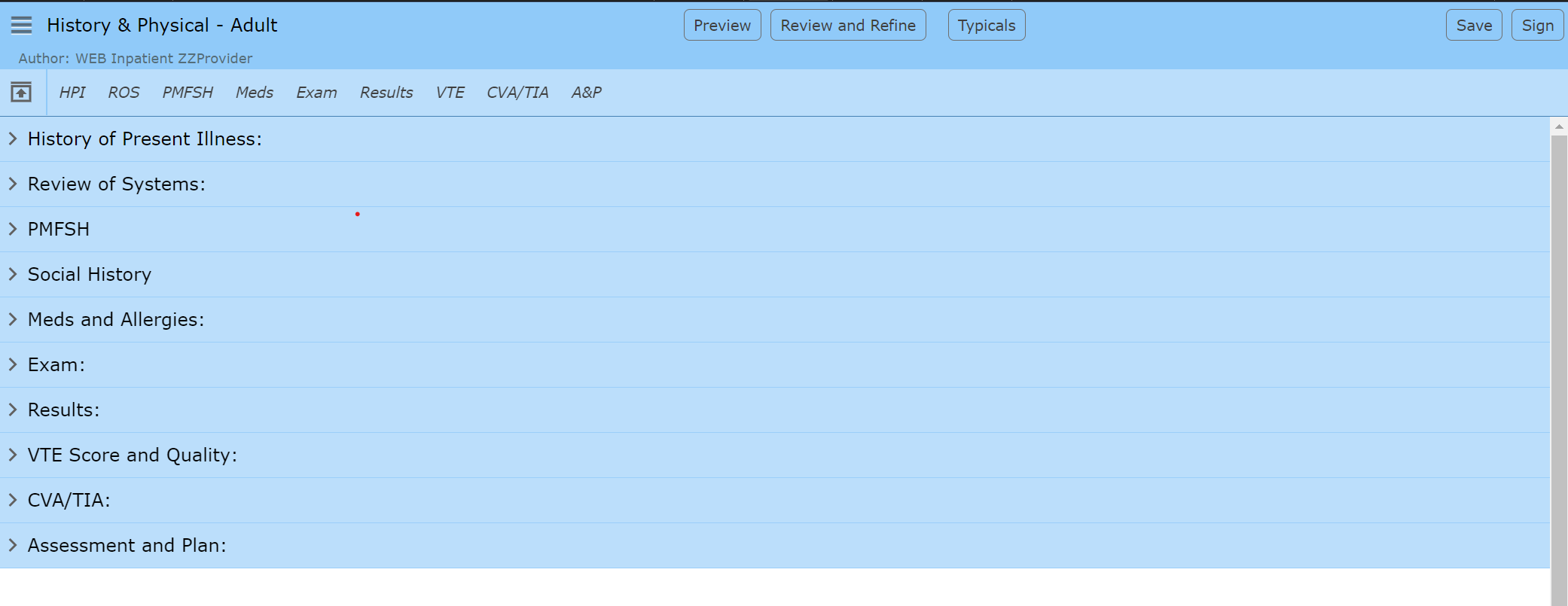 Typicals
Saved Documentation
Multiple can be saved
Specific to a document
Can be based on Age/Gender/Complaint, etc.
Indicates document sections that have “Typicals” content
Opens popup, where Typical may be selected as appropriate for situation
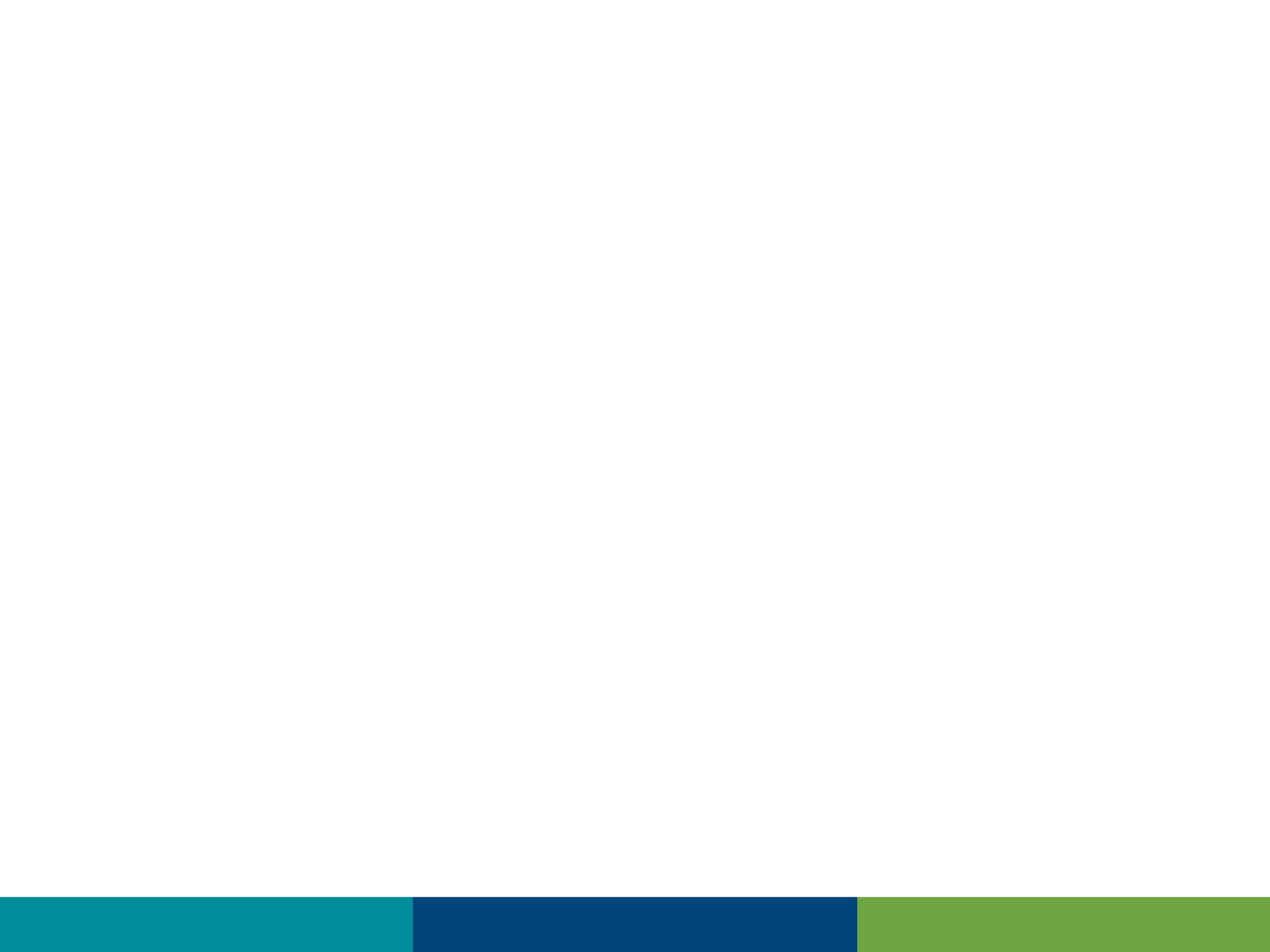 DocumentNavigating a Document
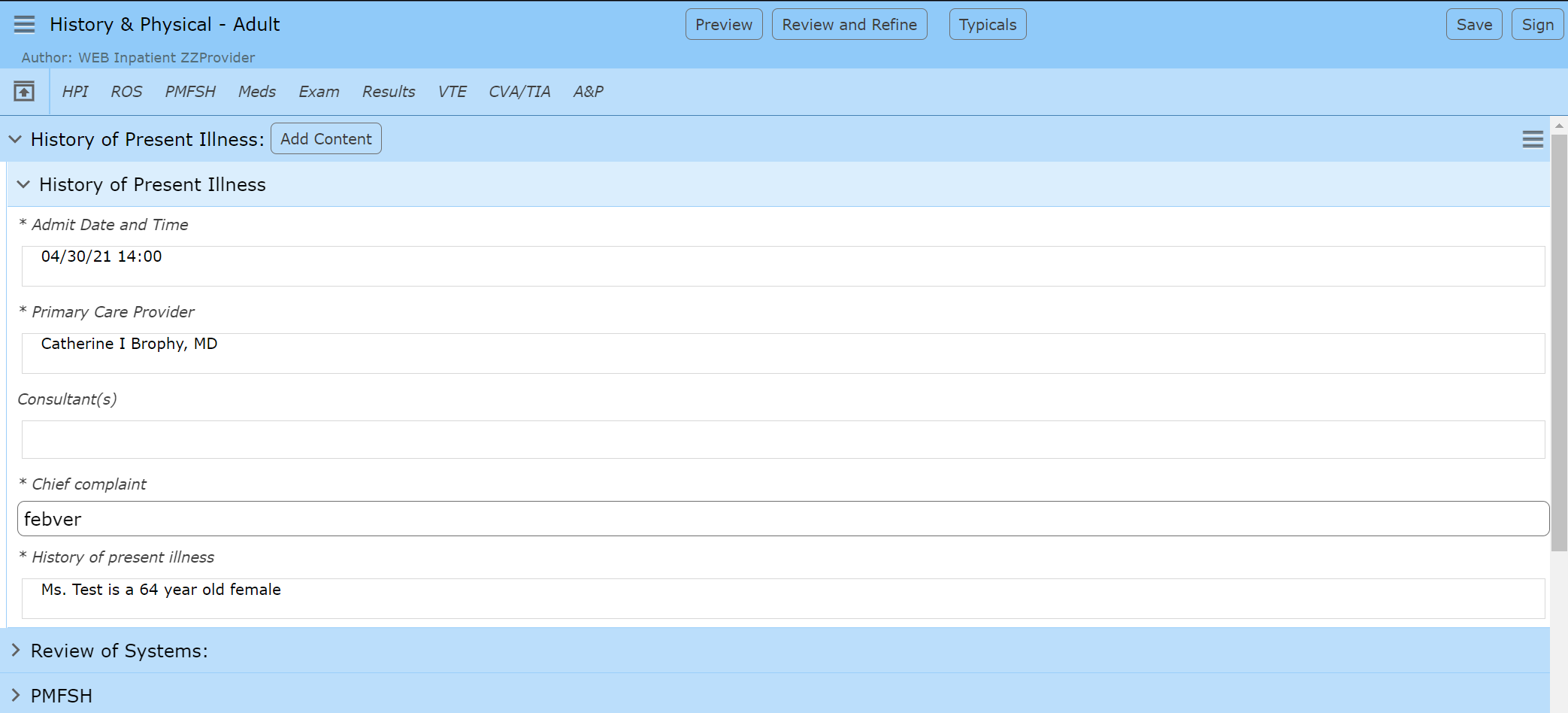 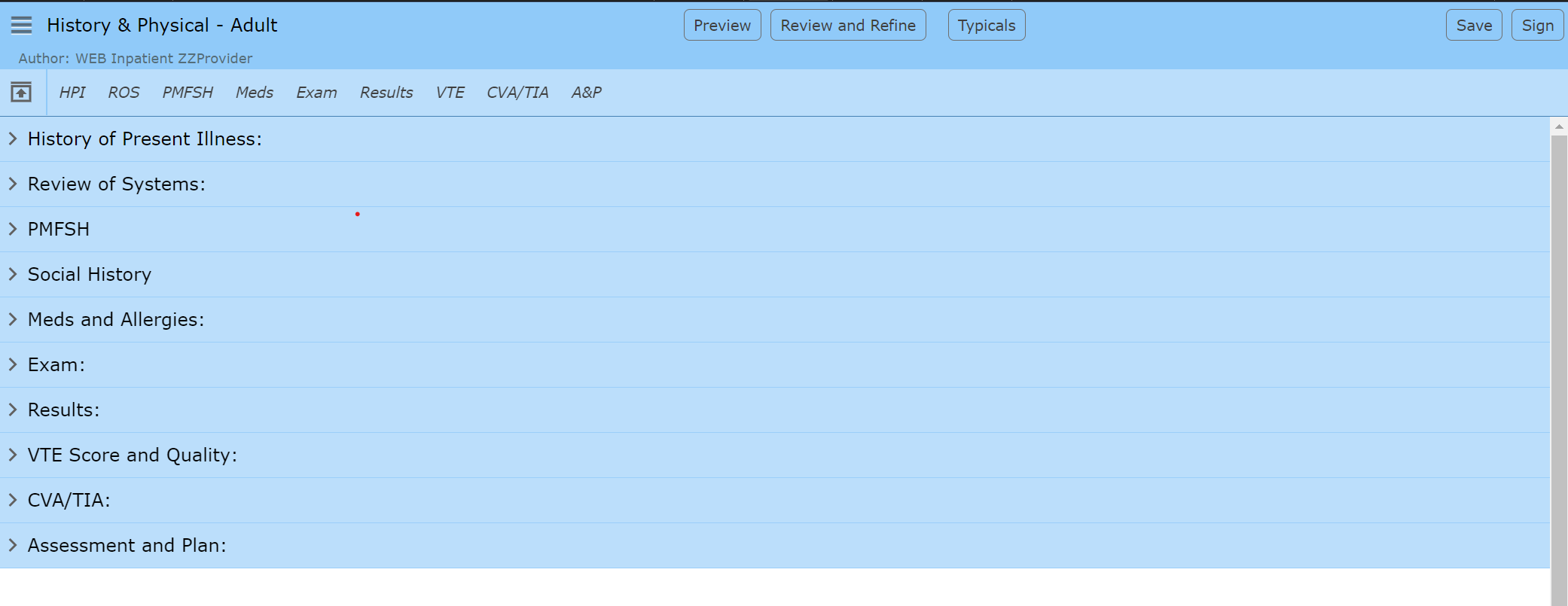 Open Section – Covered next
These are NOT tabs
These are Jump Headers
They open sections
Collapsing any existing open sections
Section Headers
May also be clicked to open
Collapsing any existing open sections
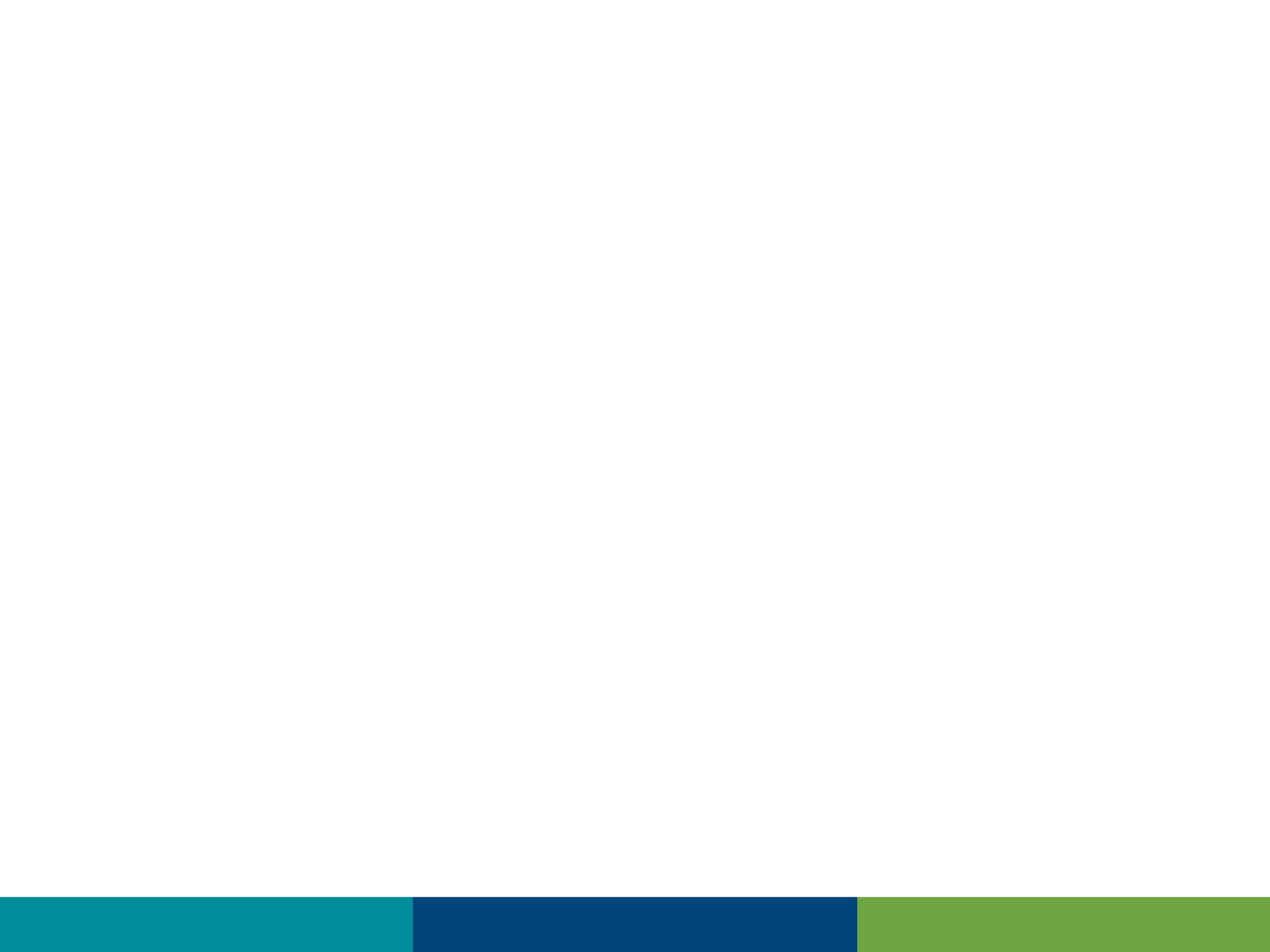 section
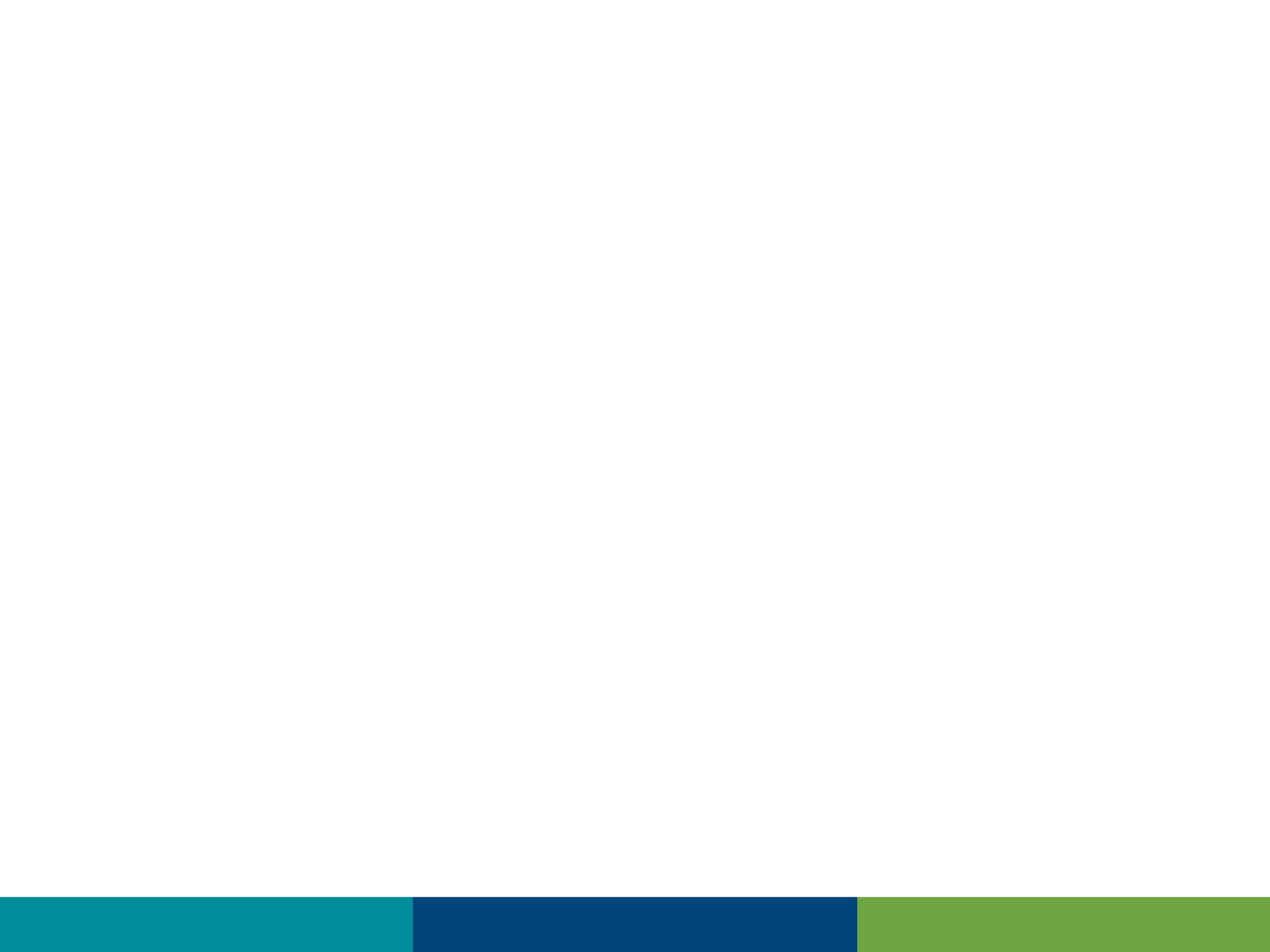 DocumentSection
“*” – Indicates Required question
Admit Date and Time
An example of content that defaults in
This text may be edited
Chief Complaint
Free Text – Unique field (Shared between all documents)
Chief Complaint Rules
Never delete previous entries (affects all future)
Add more specific diagnosis if needed “, MI”
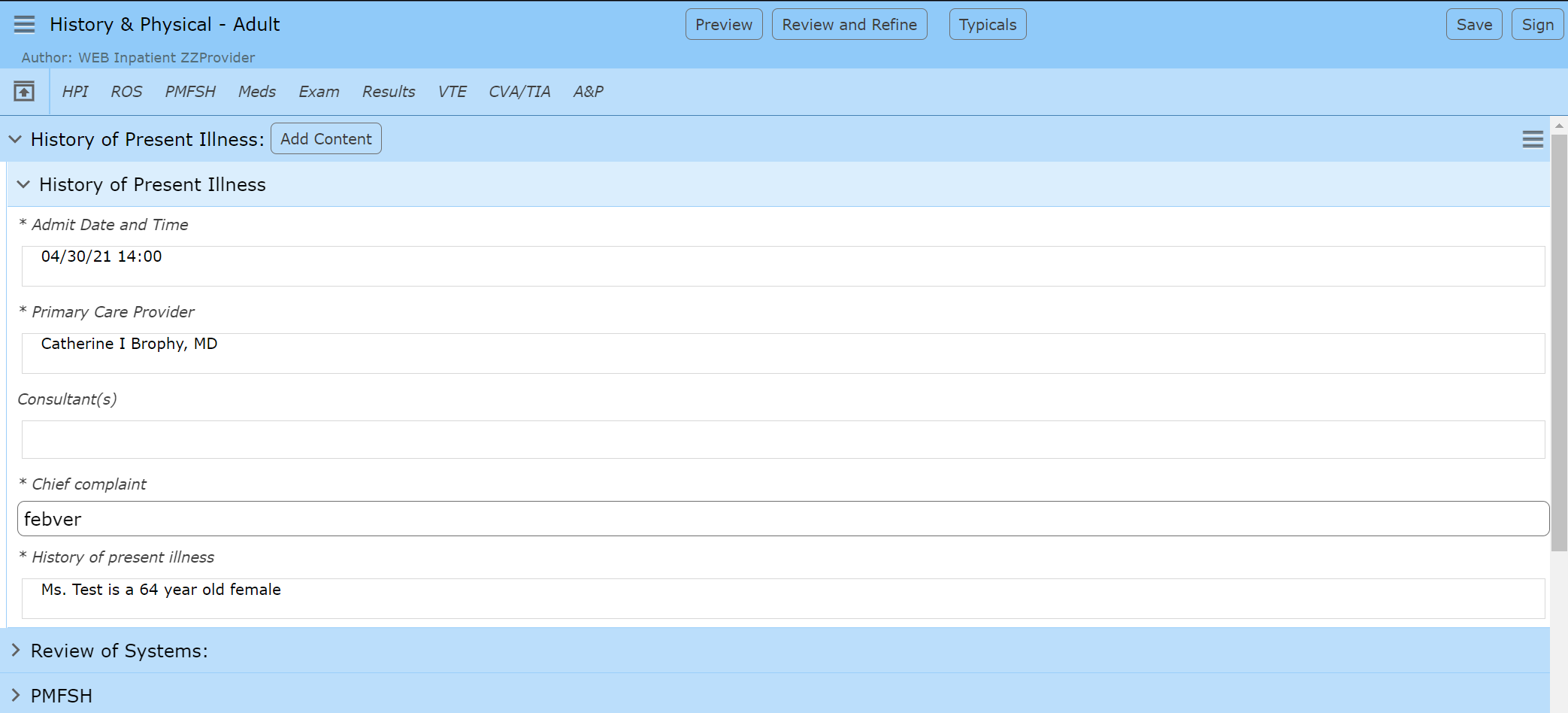 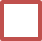 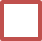 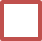 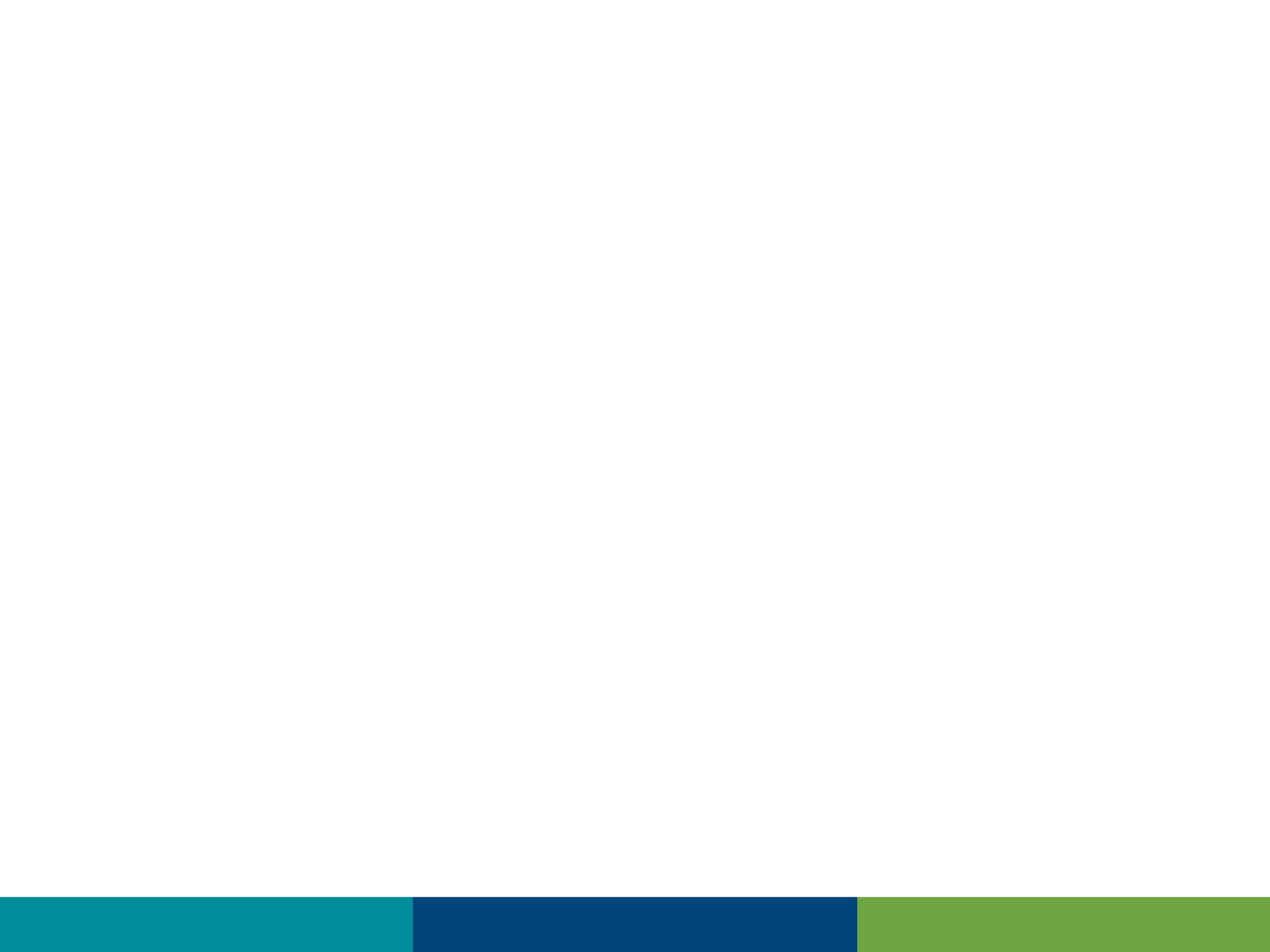 DocumentSection
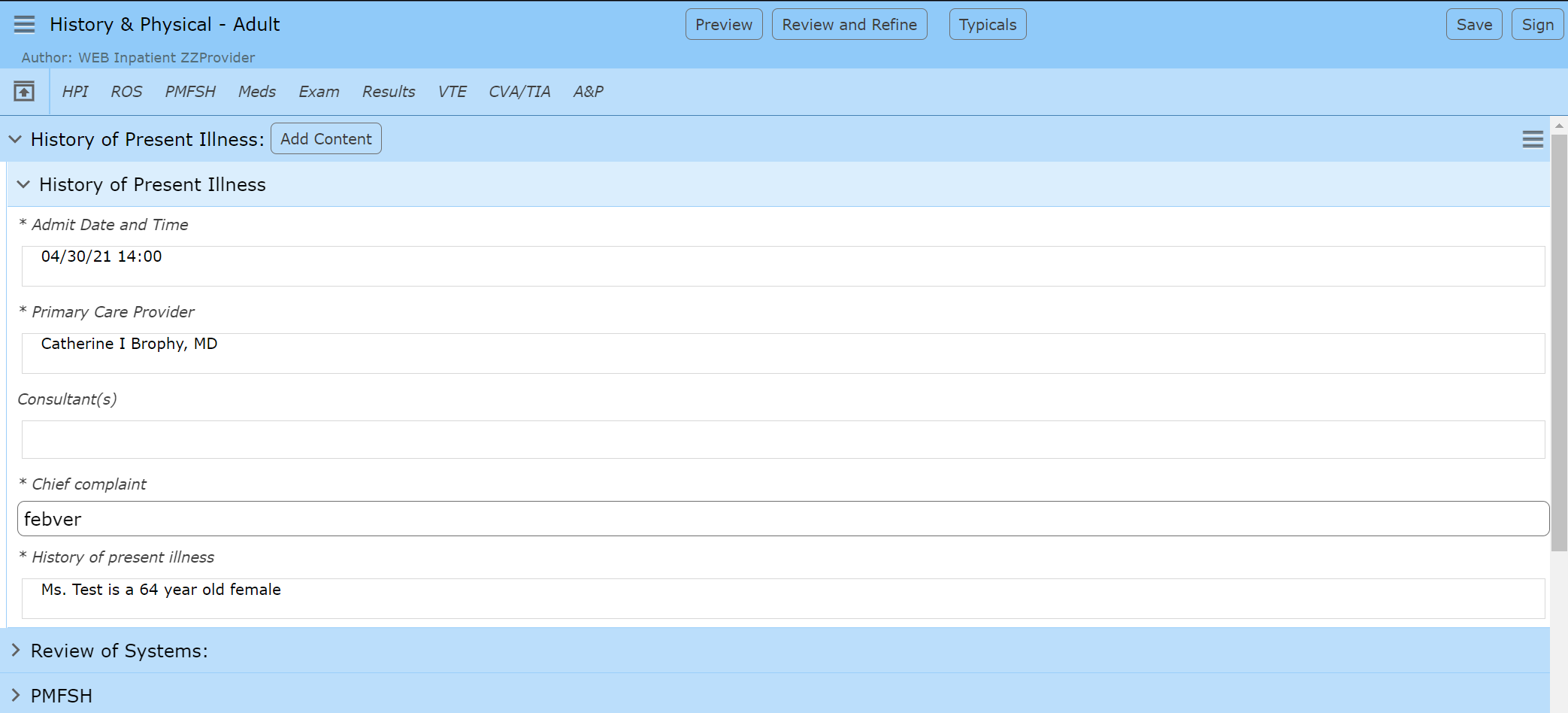 History of present illness
Canned text (specific for patient) inserted “Ms. Test is a 64 year old Female”
Canned text does not fulfill “required” documentation
Type or Dictate HPI to complete the requirement
Not recommended
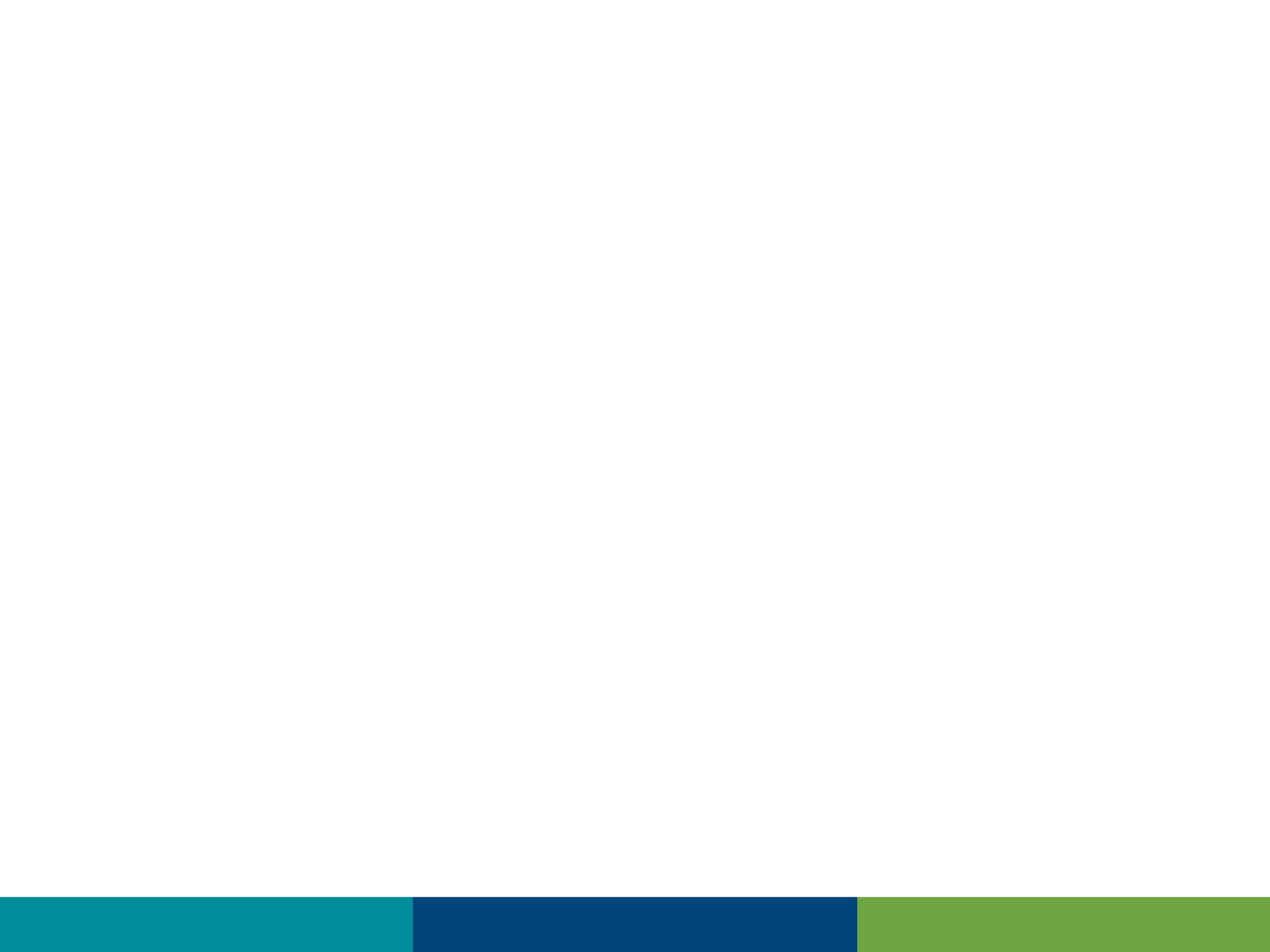 DocumentSection
Moving to the next section
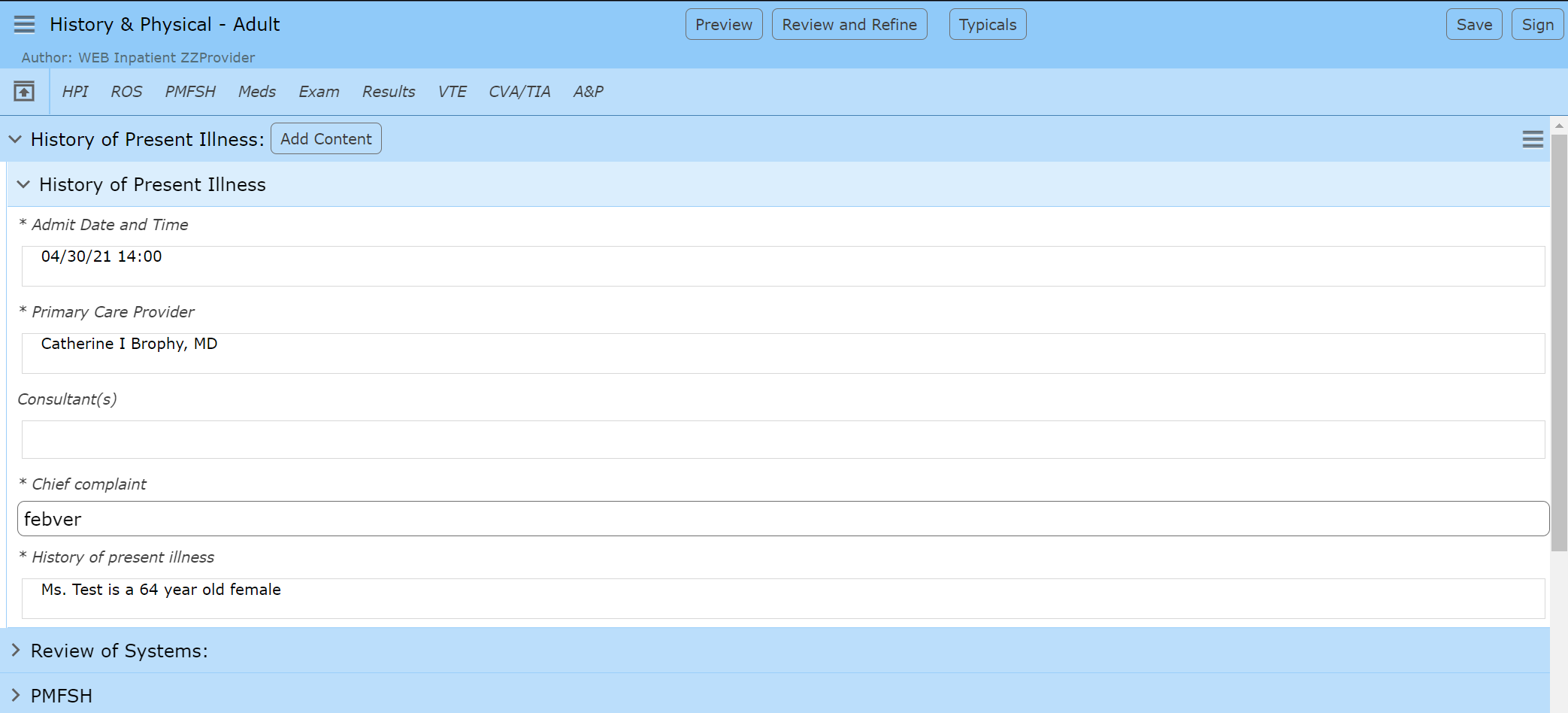 You can jump to any section using the Jump headers
You can click any section header that is visible
Regardless of the method
Only one section will display open
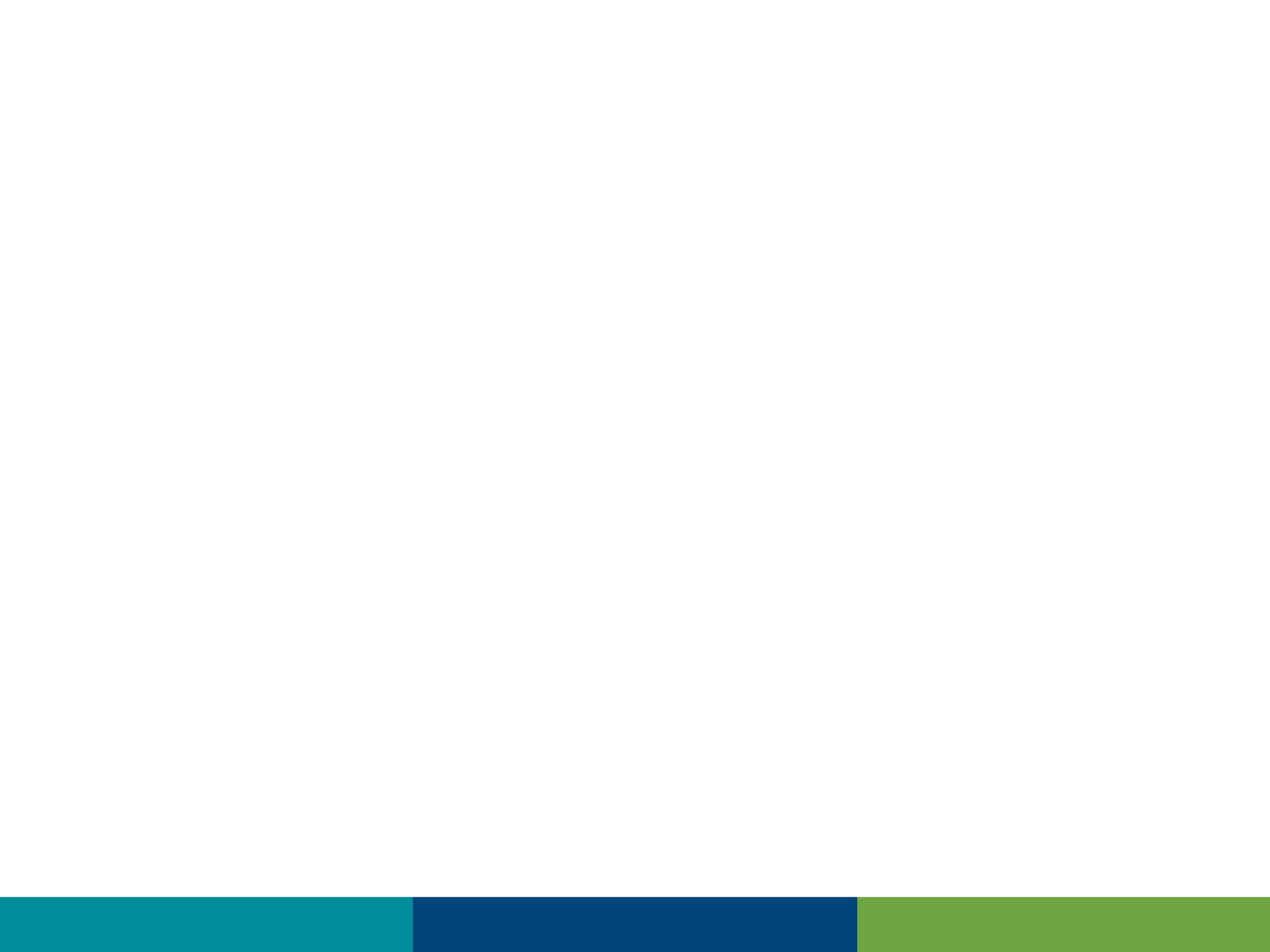 Review of systems
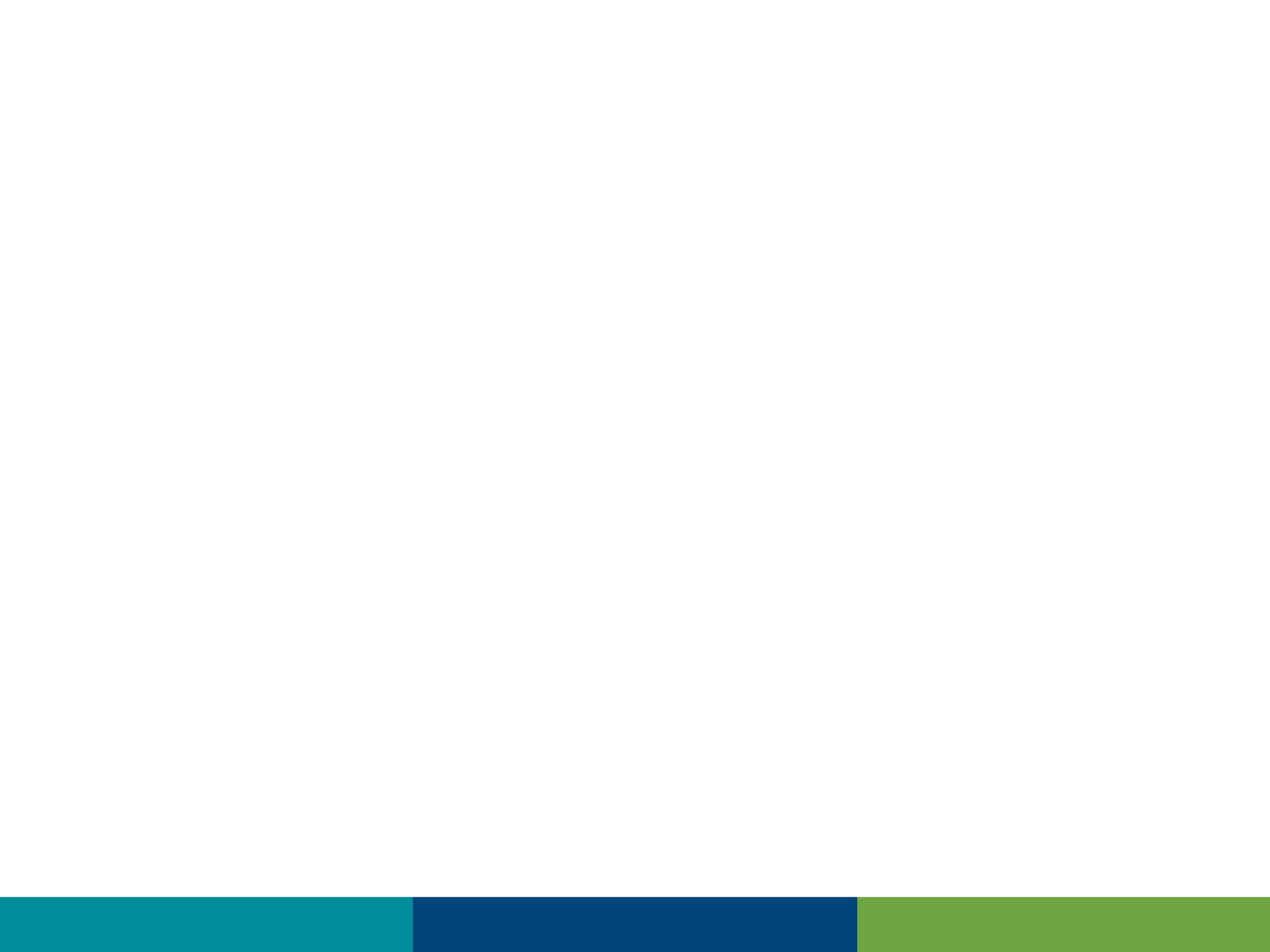 DocumentReview of Systems
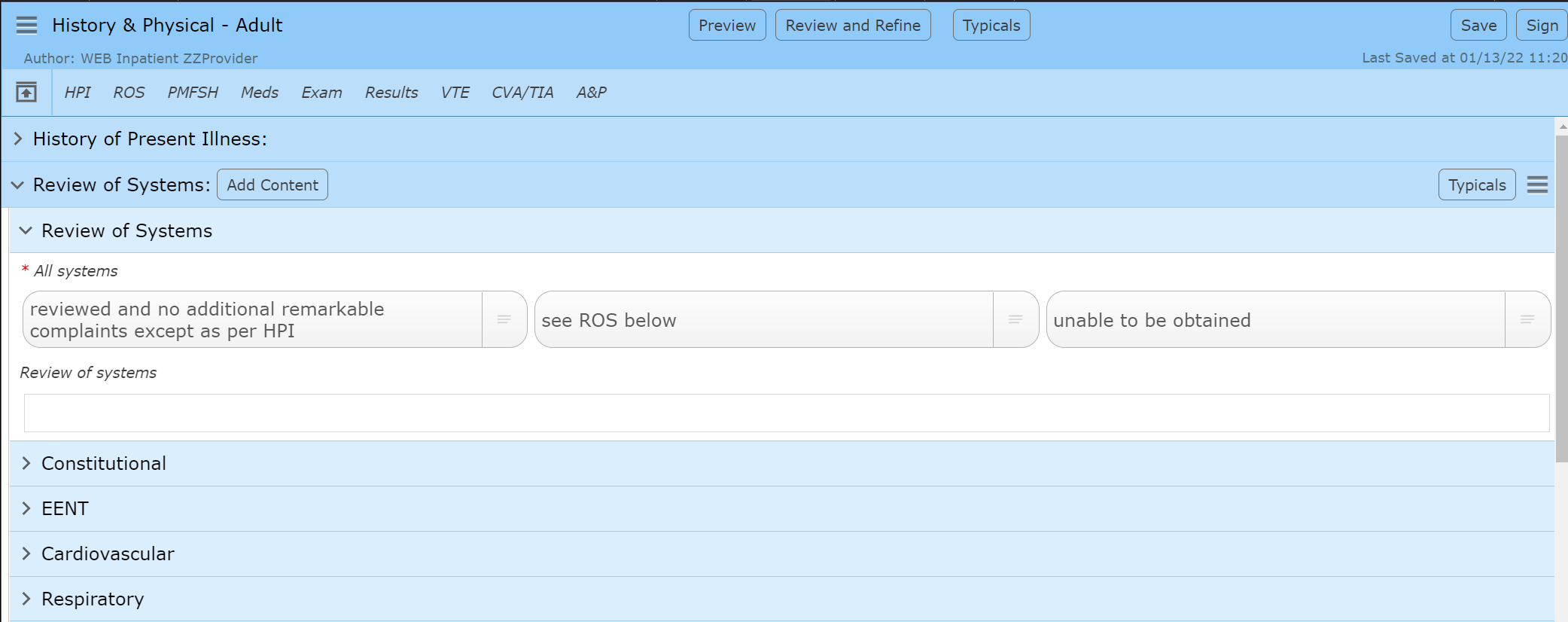 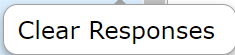 Indicates Typicals are available for this section
Functions similarly to top “Typicals” button
Menu
Option to Clear Responses for entire section
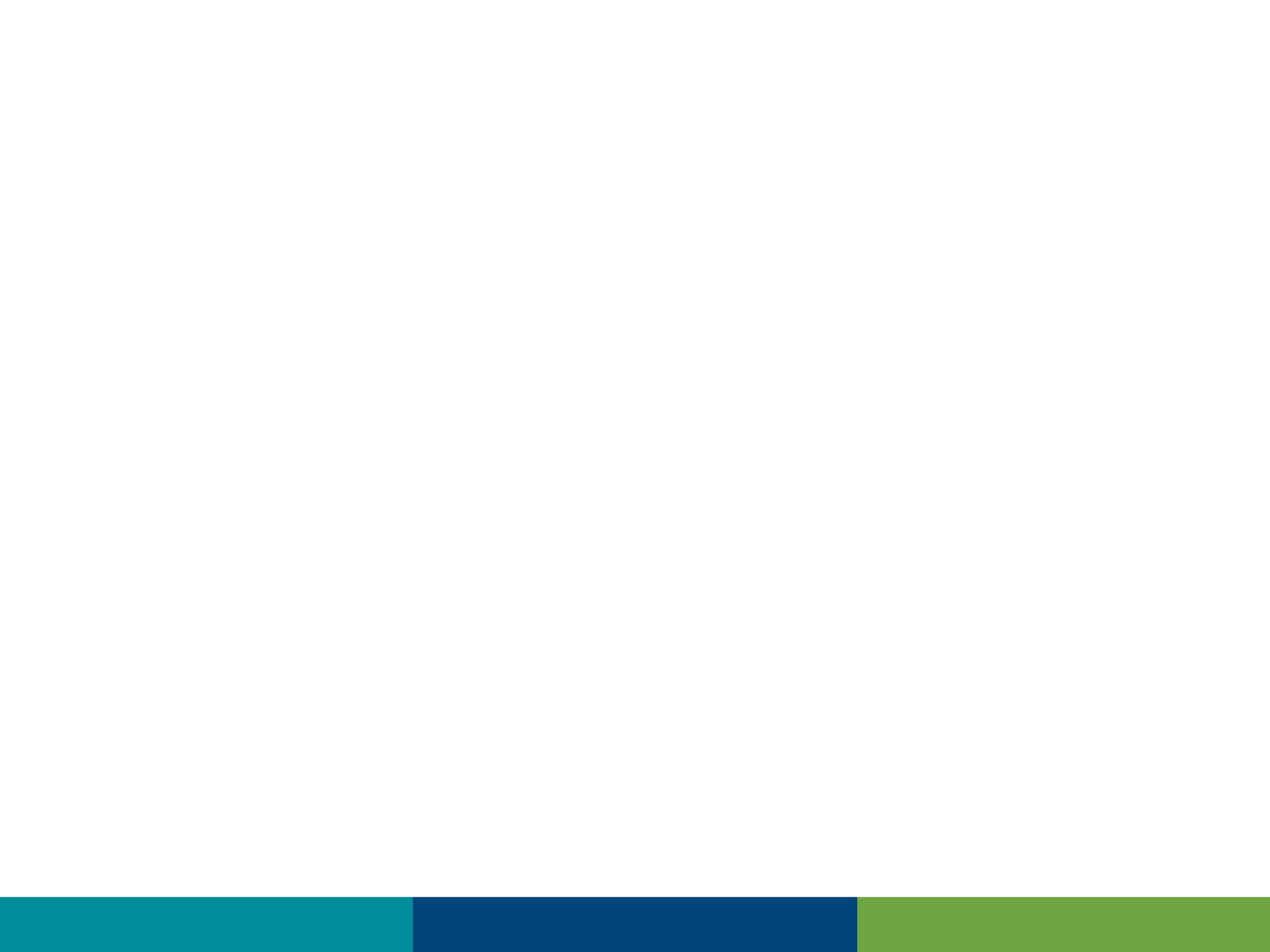 DocumentReview of Systems
First question “All Systems” is required
Most frequently missed required question
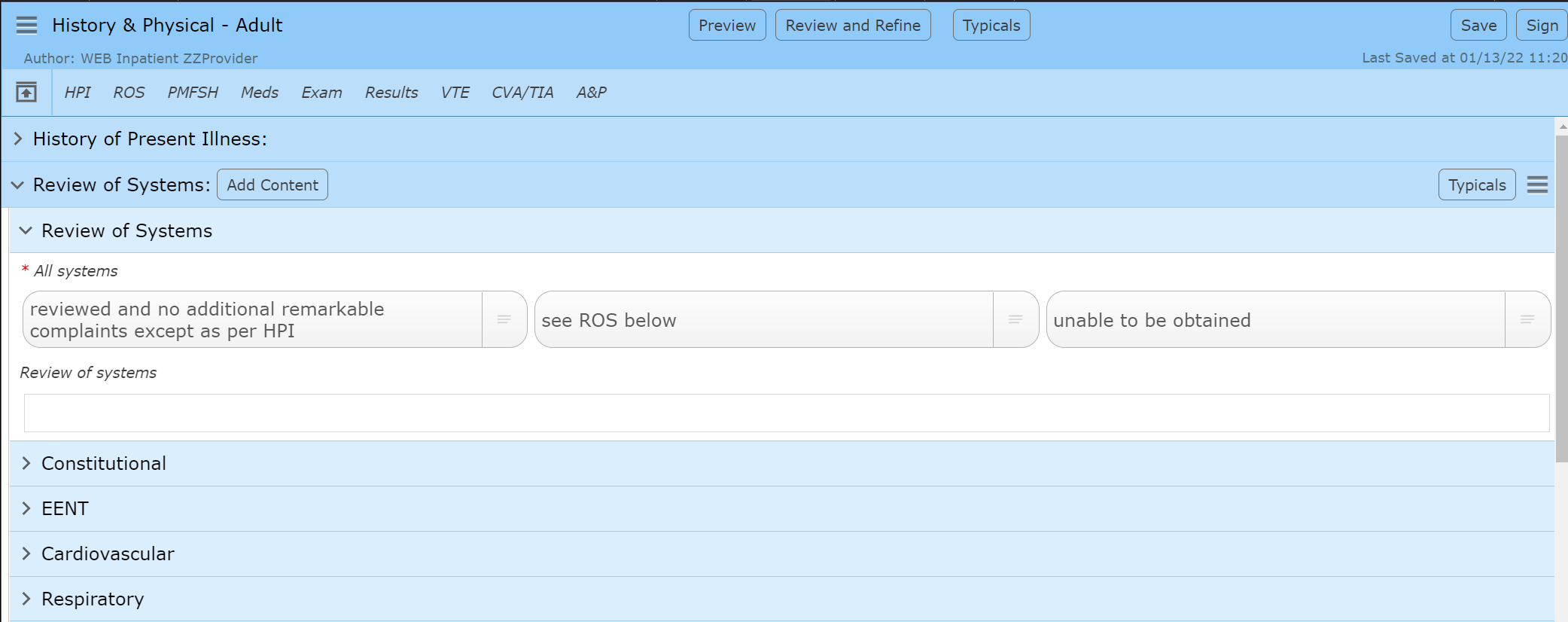 Click to select
Click second time to deselect
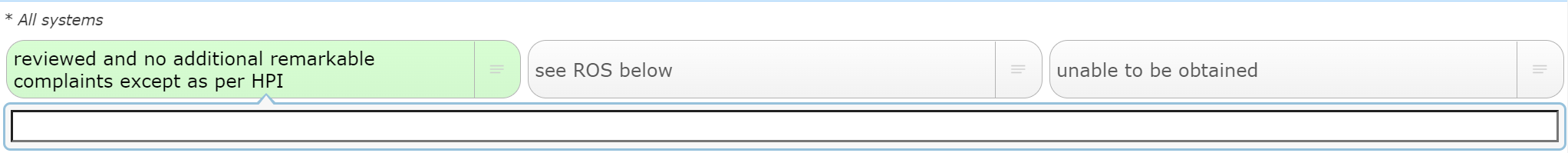 Click to select and add Comment section
Text in comment box will display beside Answer
If clicked in error, the comment box may be ignored
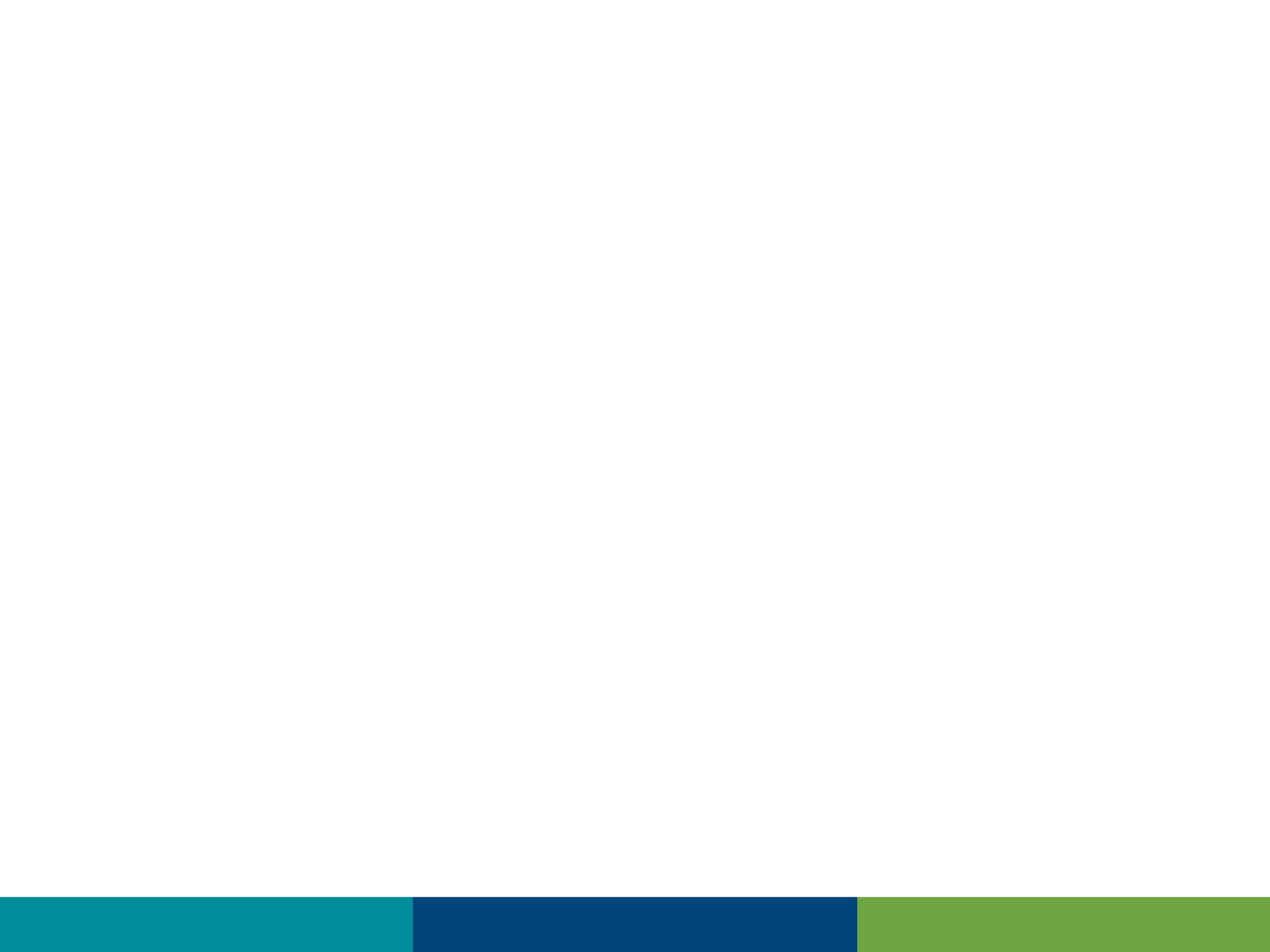 DocumentReview of Systems
Dragon Dictation Box
Use Dragon Auto-Texts or dictate directly
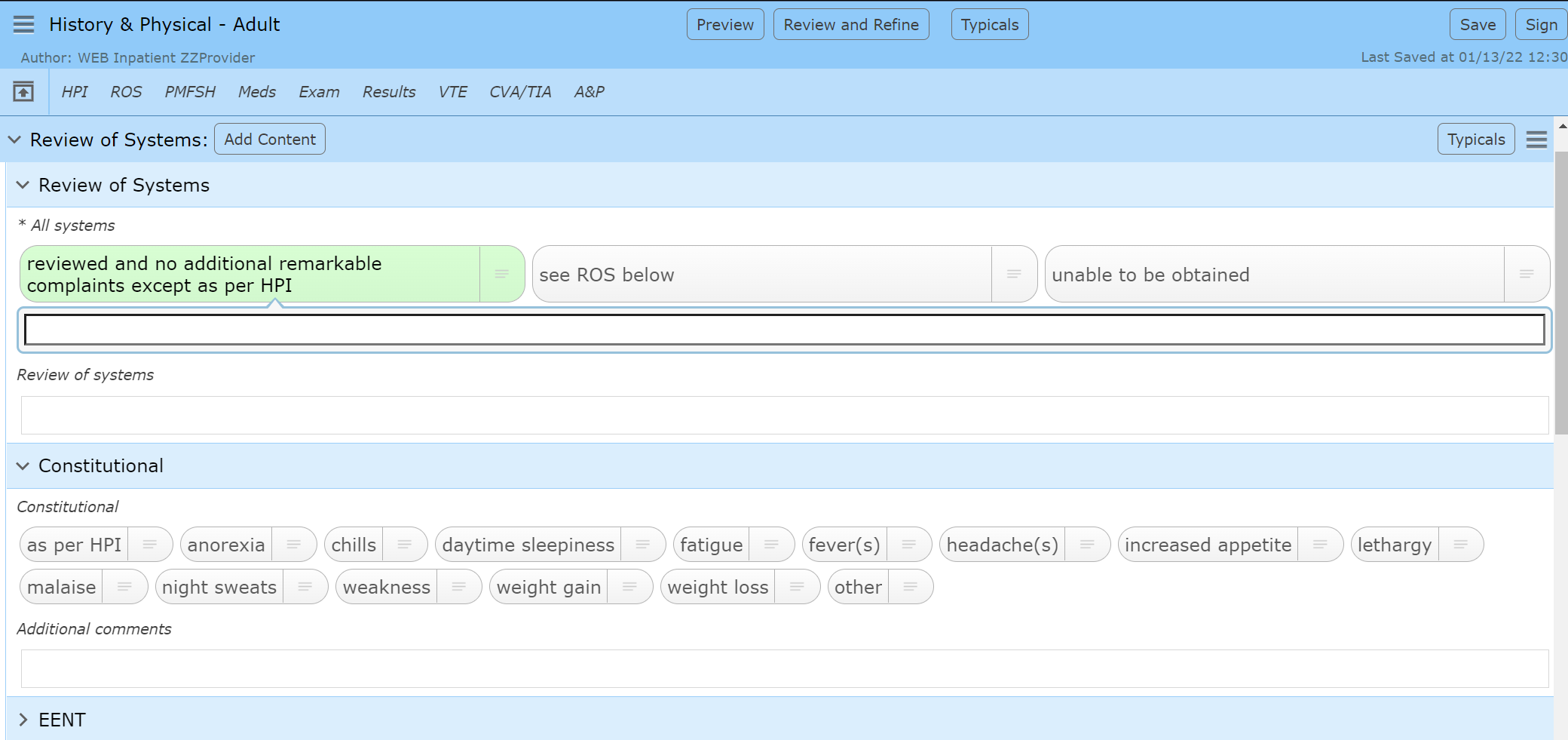 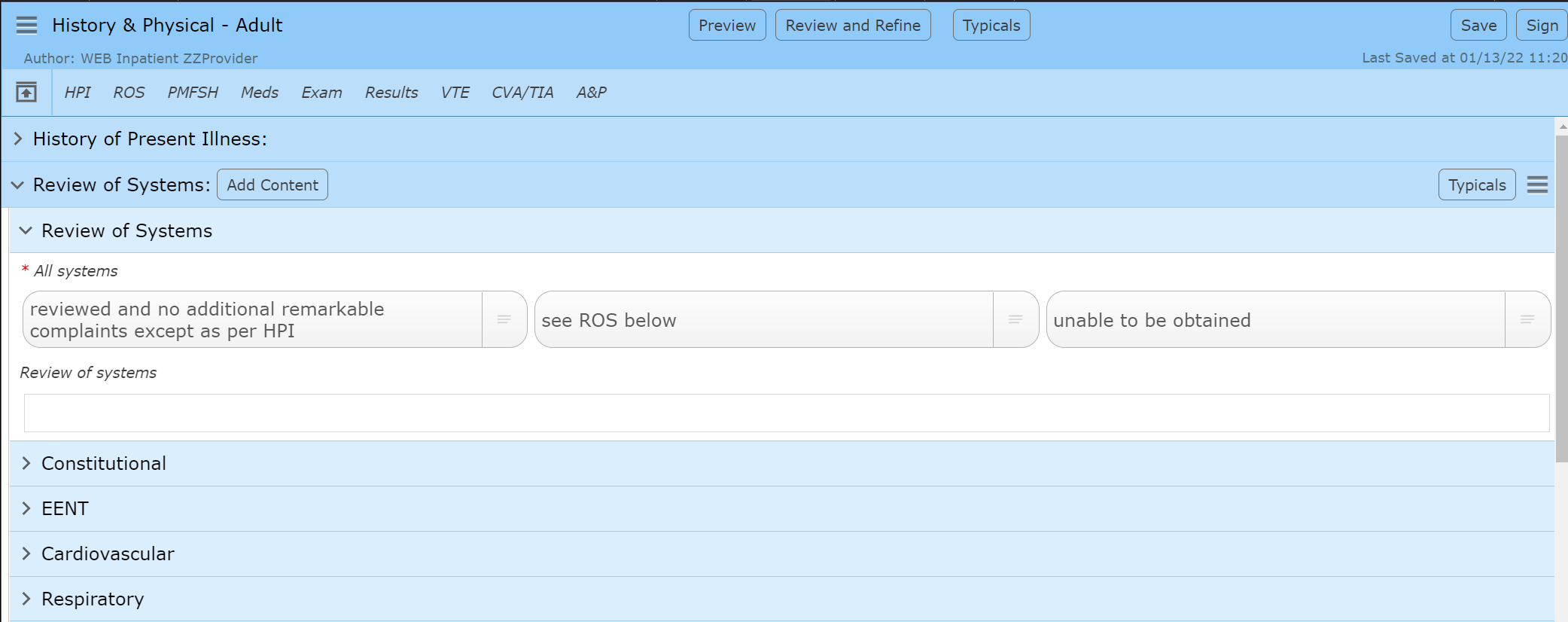 Answers may be left-clicked for positive response
Answers may be Right-clicked for pertinent negative responses
This option is not available outside of ROS and Exam
Individual Systems must be clicked to open
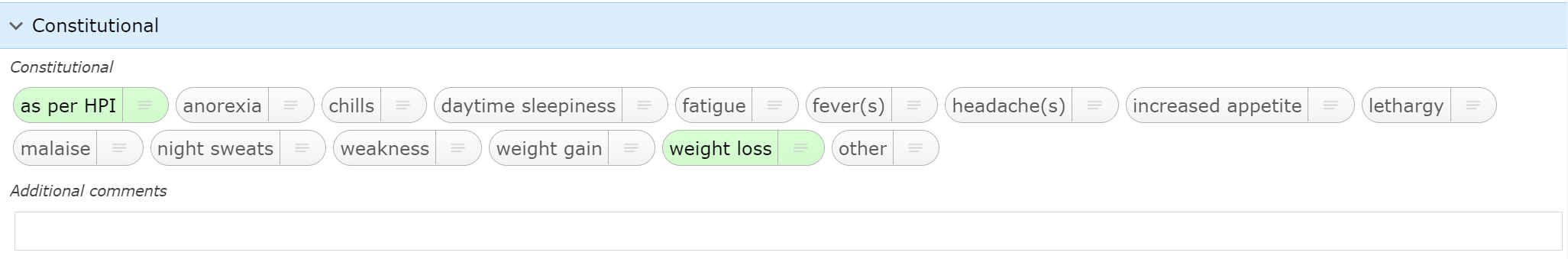 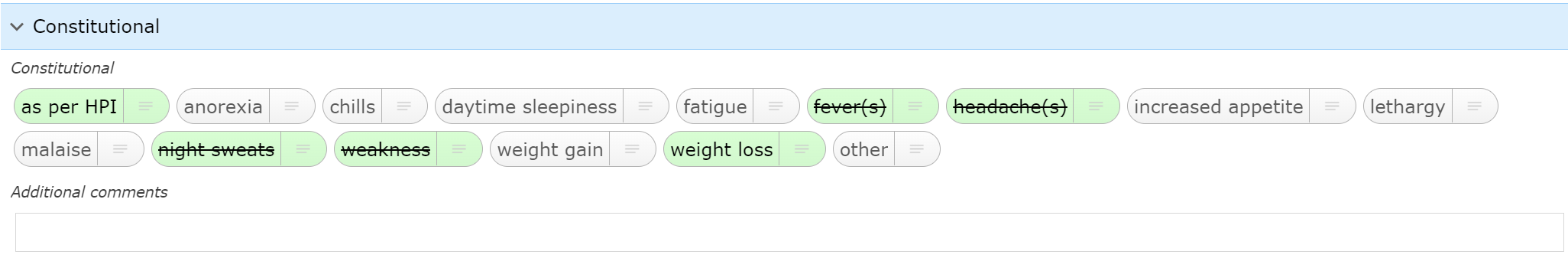 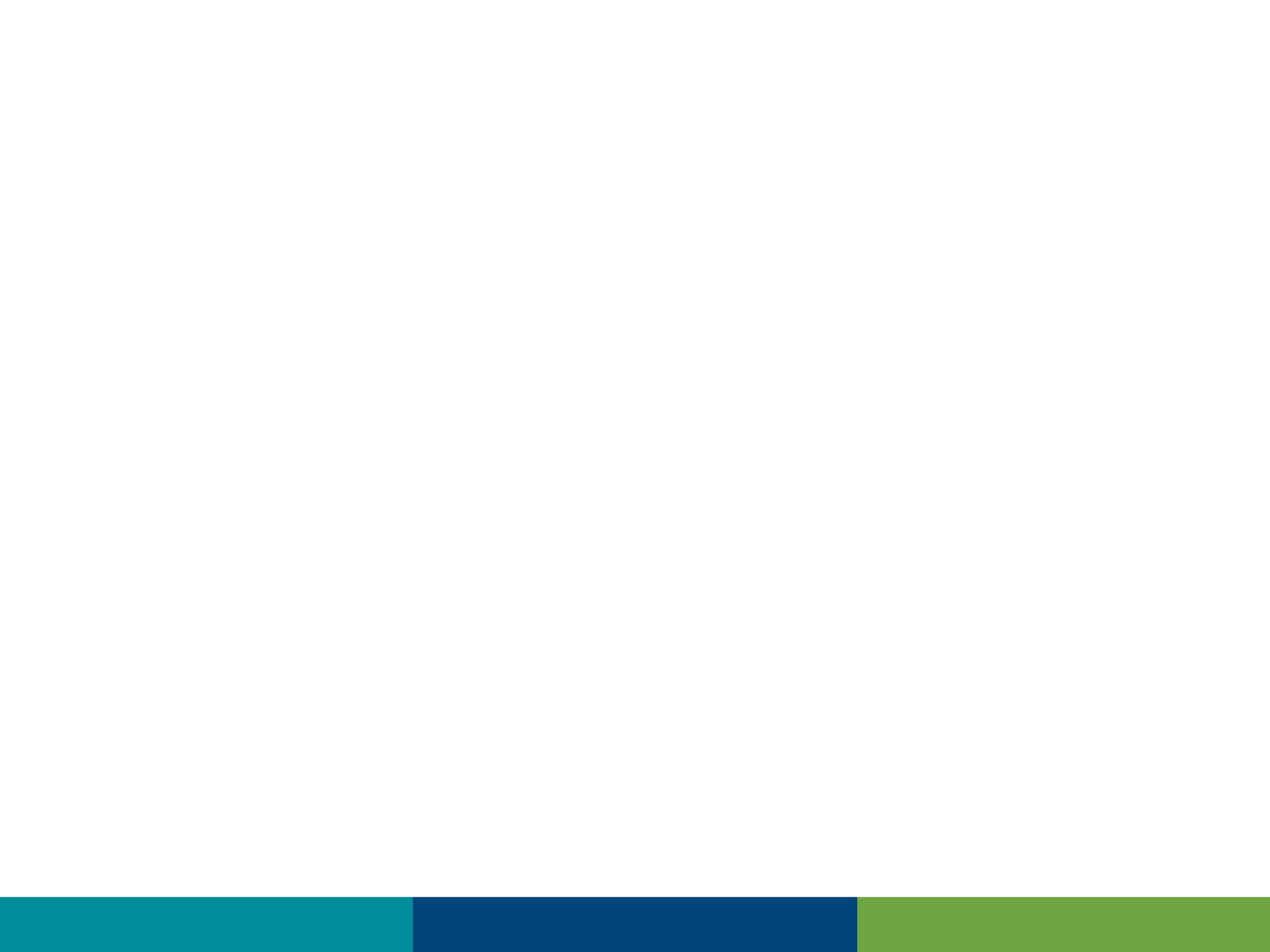 typicals
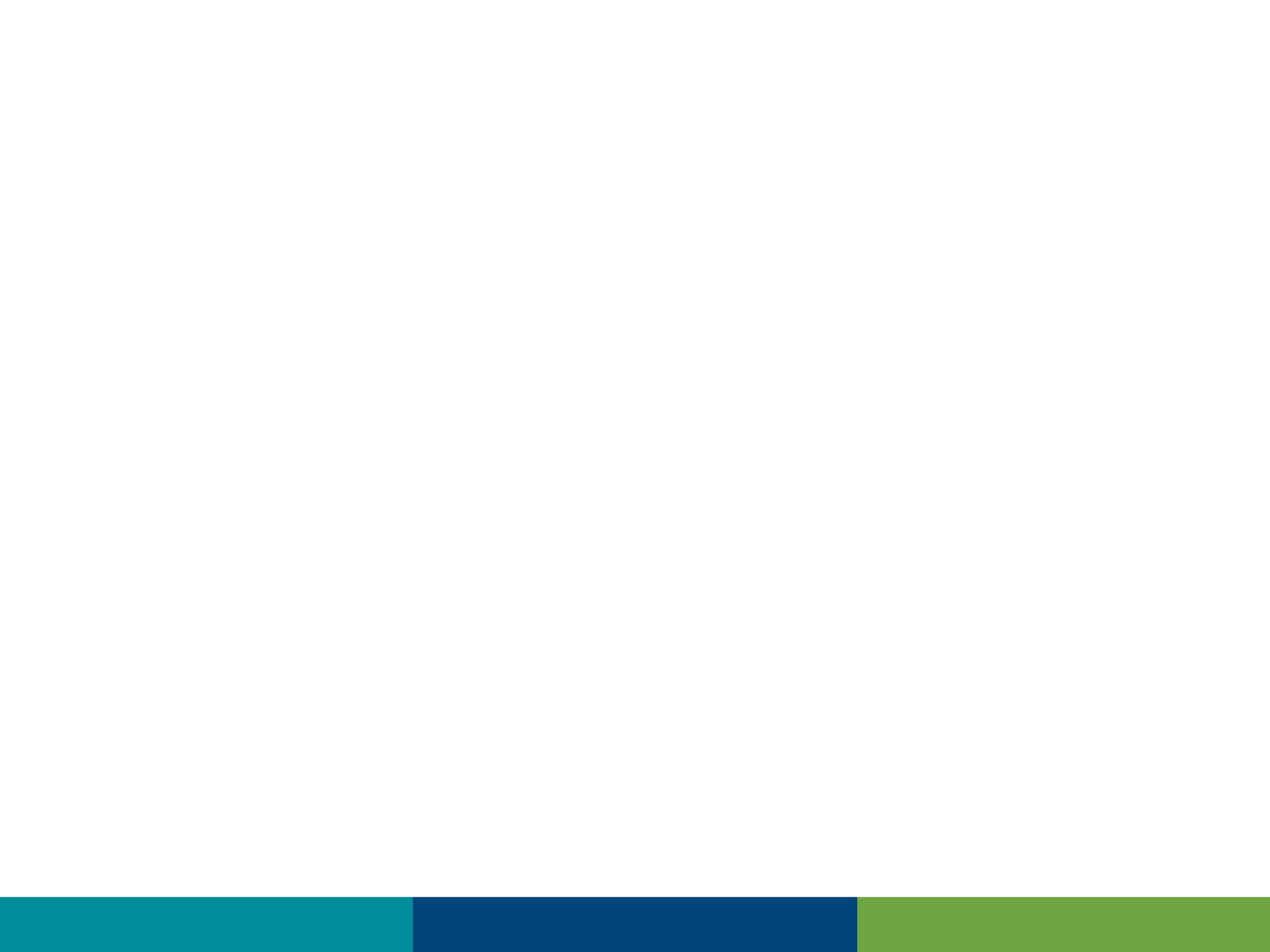 DocumentCreating a Typical
At any time within a document
Click “Typicals” (Either if open section has button)
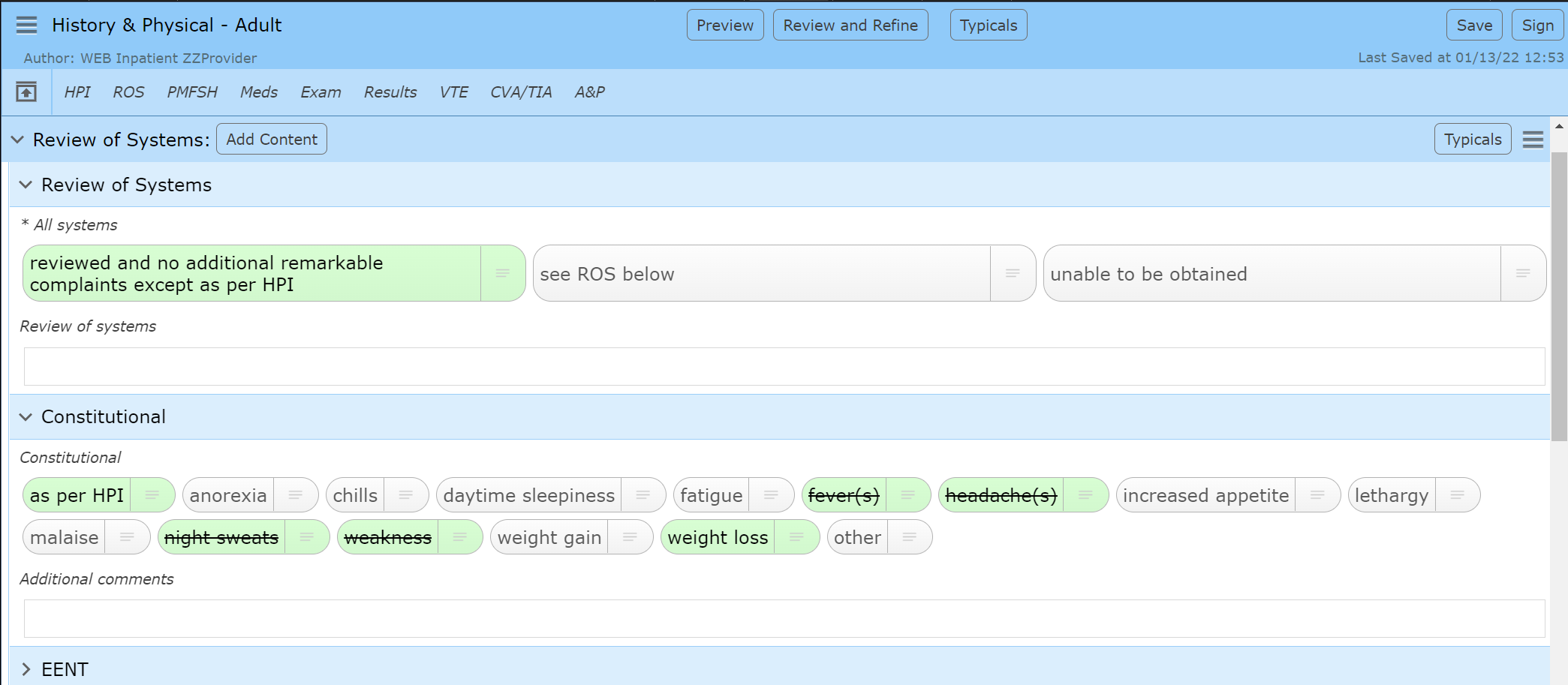 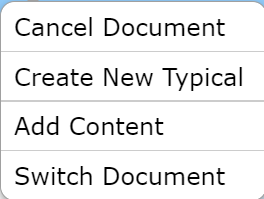 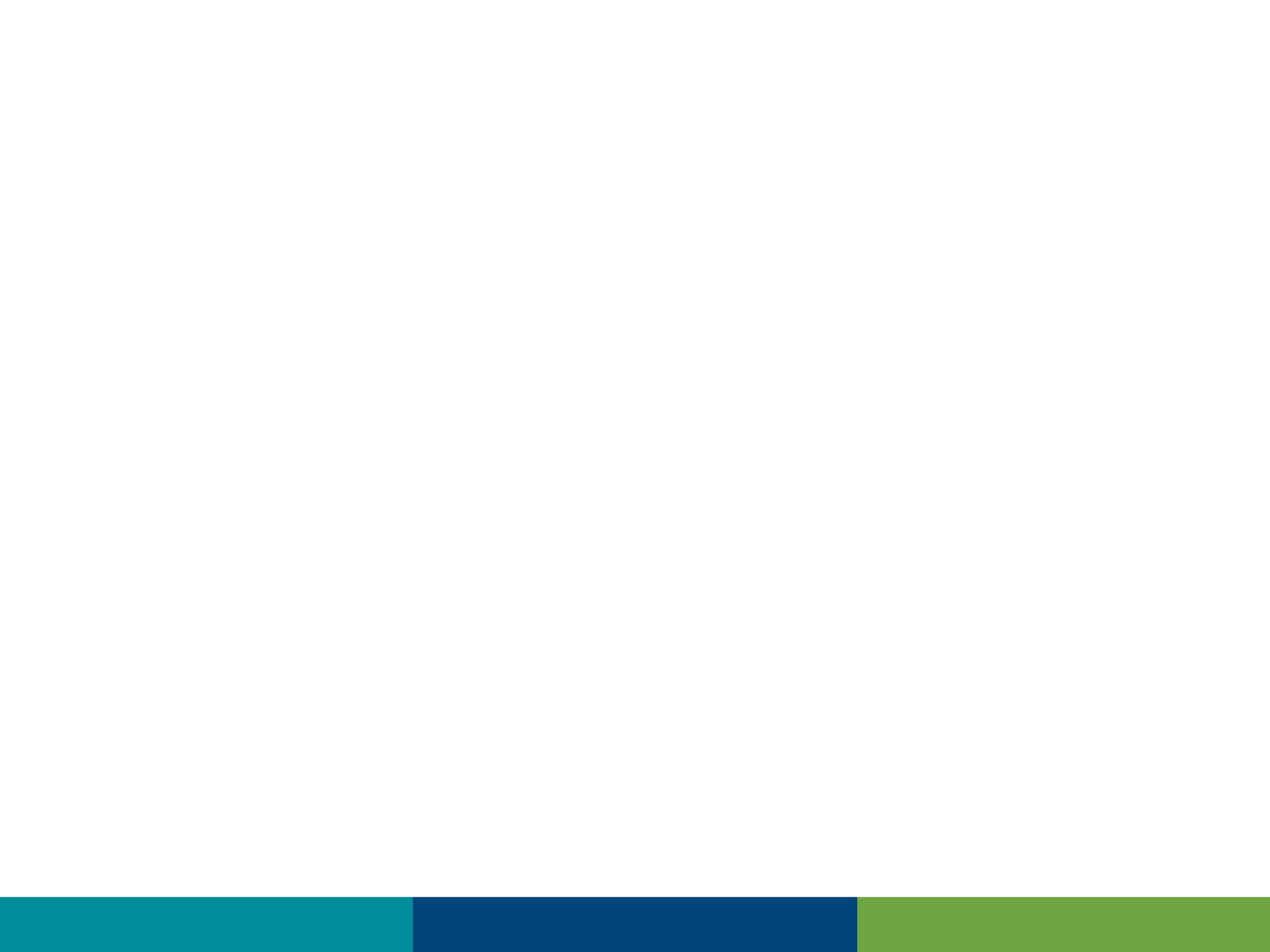 DocumentCreating a Typical
The “Create New Typicals” Popup
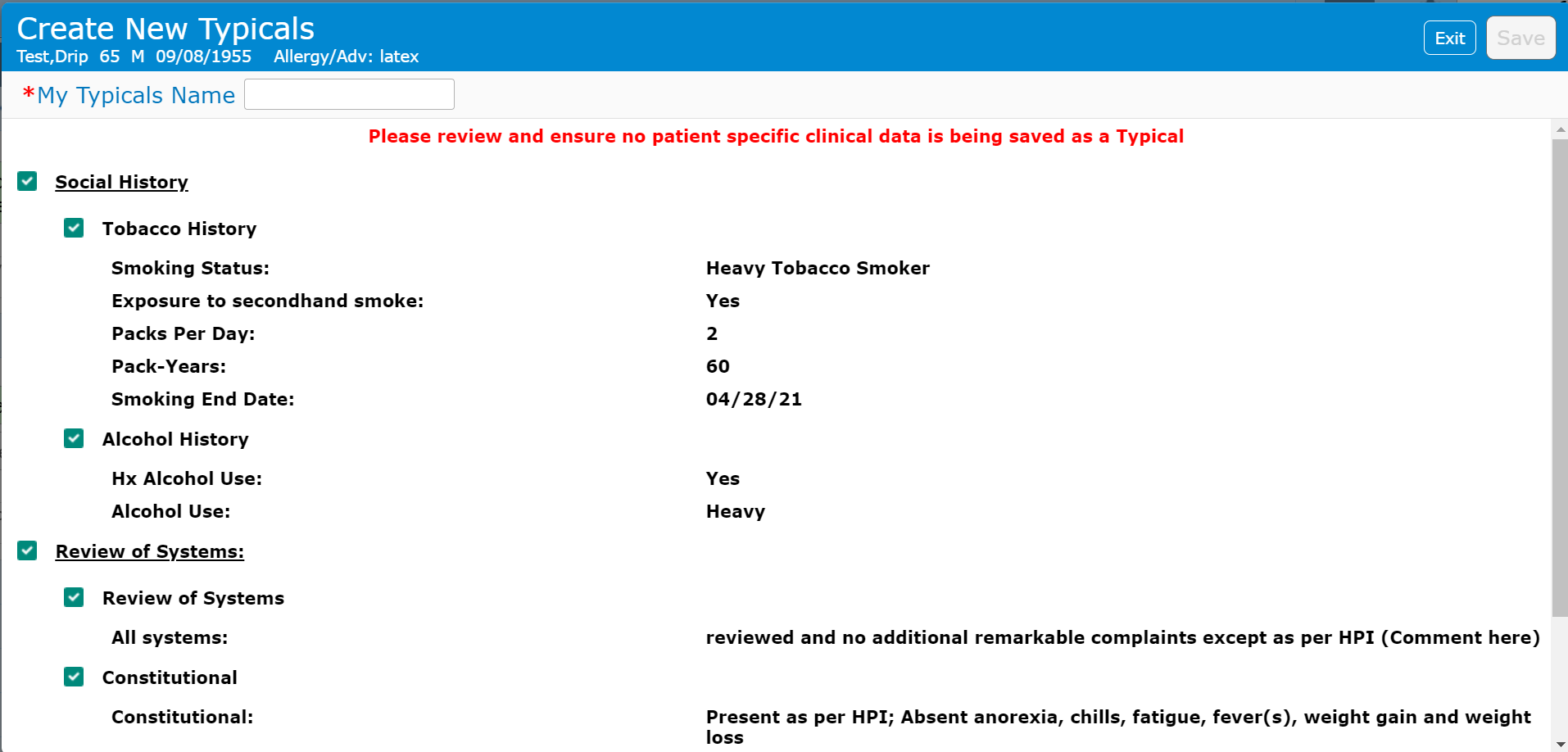 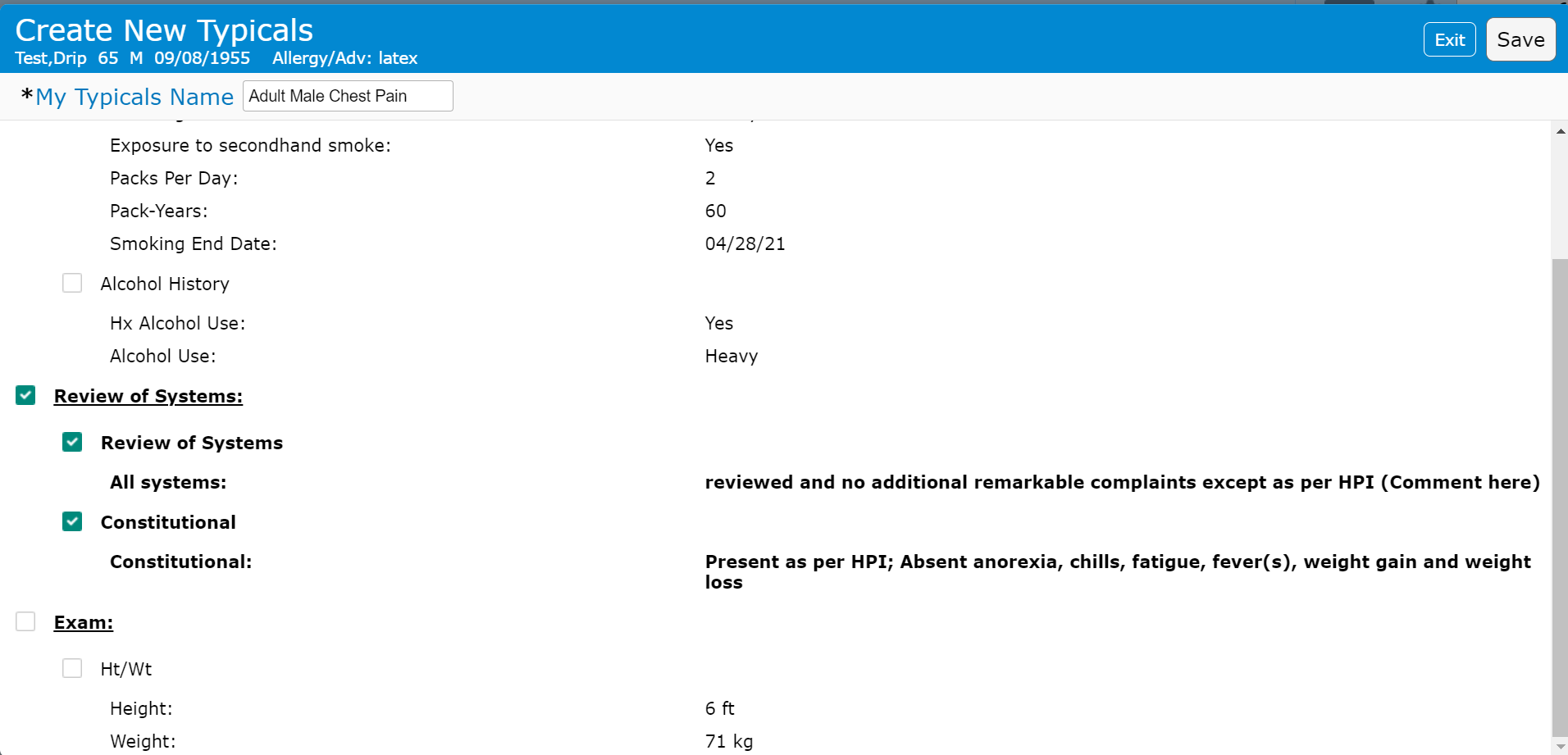 Social History unchecked (one click at system name)
Scrolled down
Unchecked “Exam”
It only included the patient specific Ht/Wt
Left ROS alone
Added the name
Save is now available to be clicked
Rules for creating a Typical
All patient specific sections MUST be unchecked
Social History etc.
Scroll down to check below
Only keep the intended sections
ROS and/or Exam are normally used
Name the Typical 
usually includes intent i.e., “Adult Male Chest Pain”
Save the Typical
usually requires clicking out of the name
Typicals can be edited later
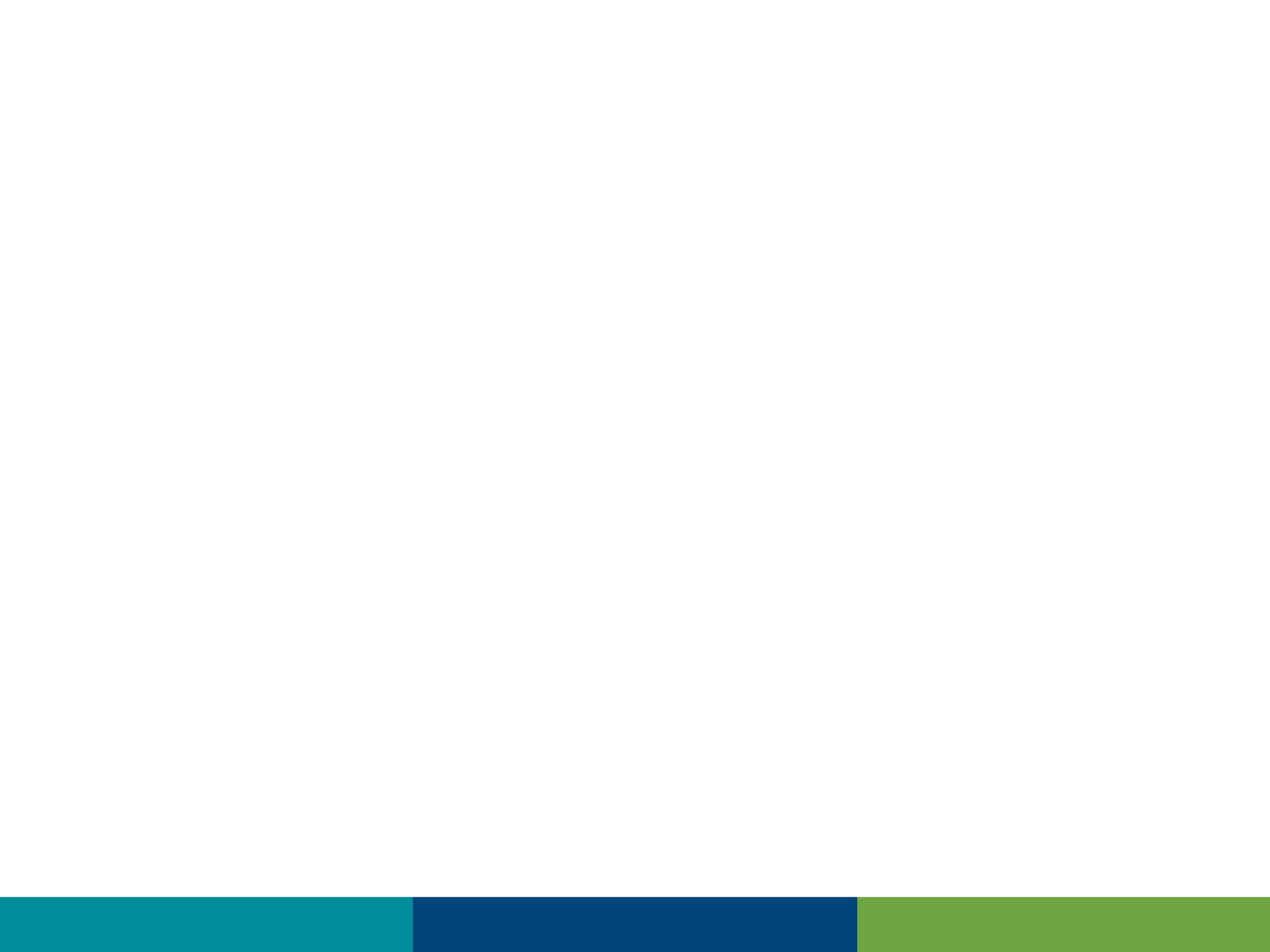 DocumentManaging Typicals
Managing Typicals can be done at any time while logged into Expanse Web
Click “Manage Typicals” on the Menu options
Saved Typical
Click name to edit
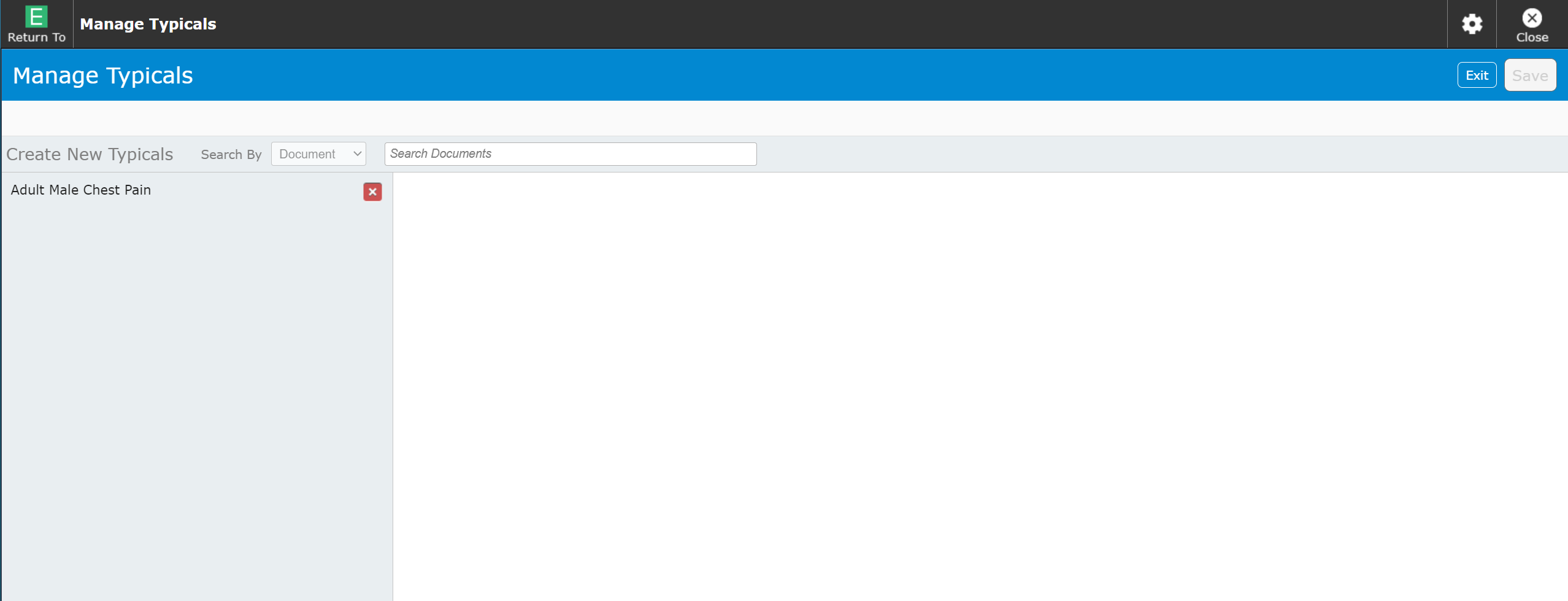 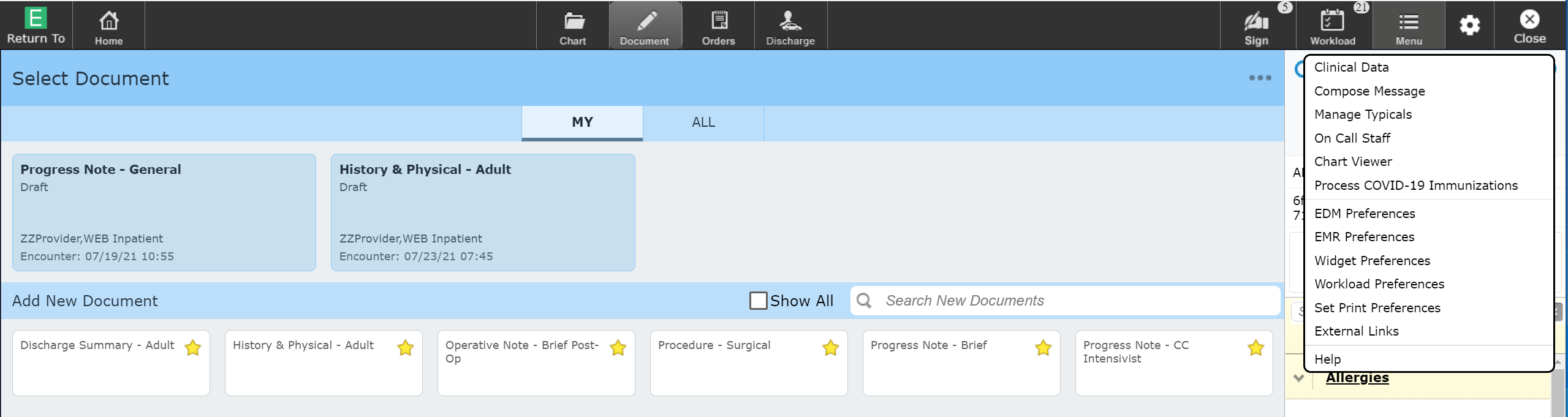 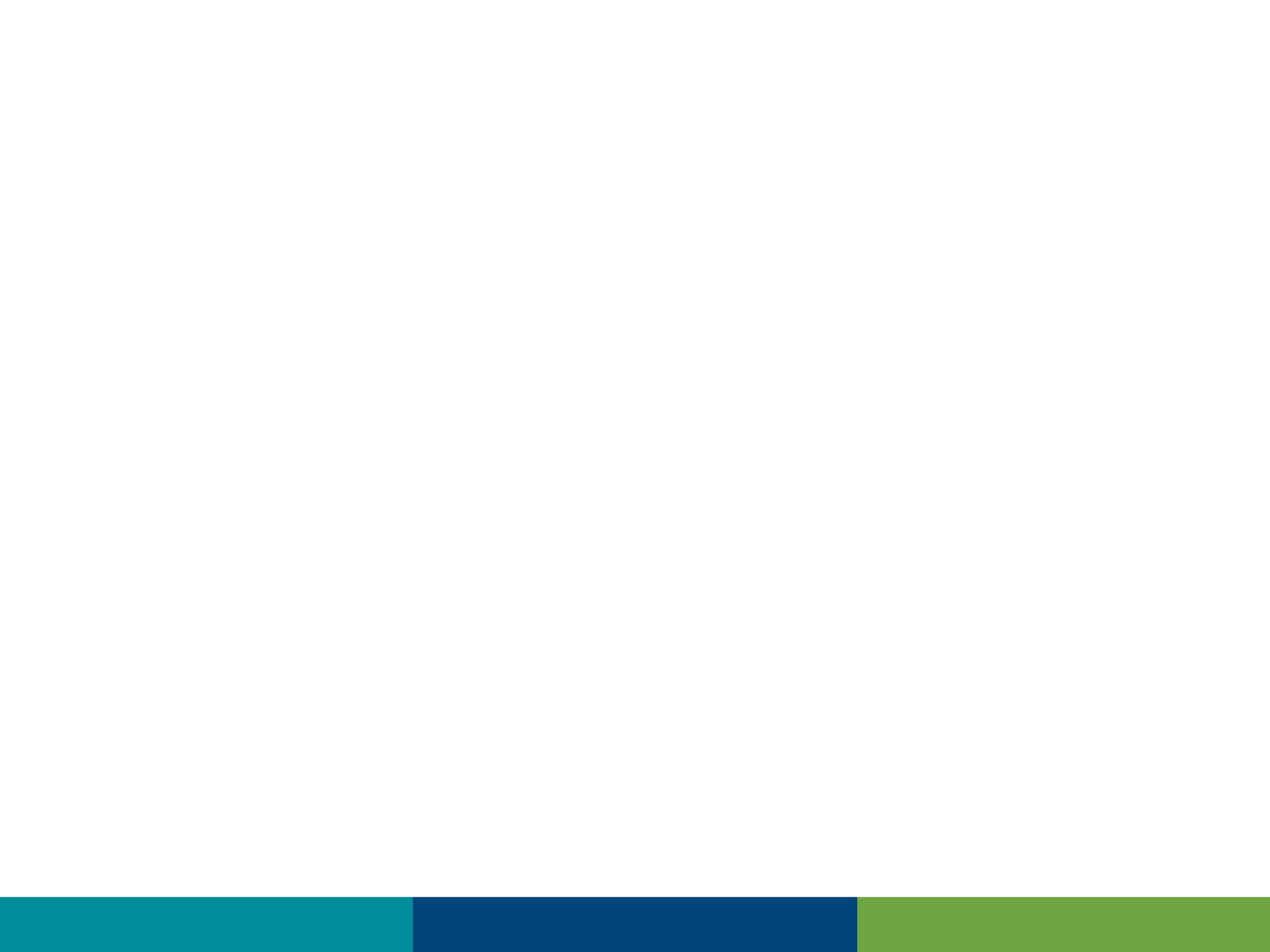 DocumentManaging Typicals
The Entire Document opens and is available for editing
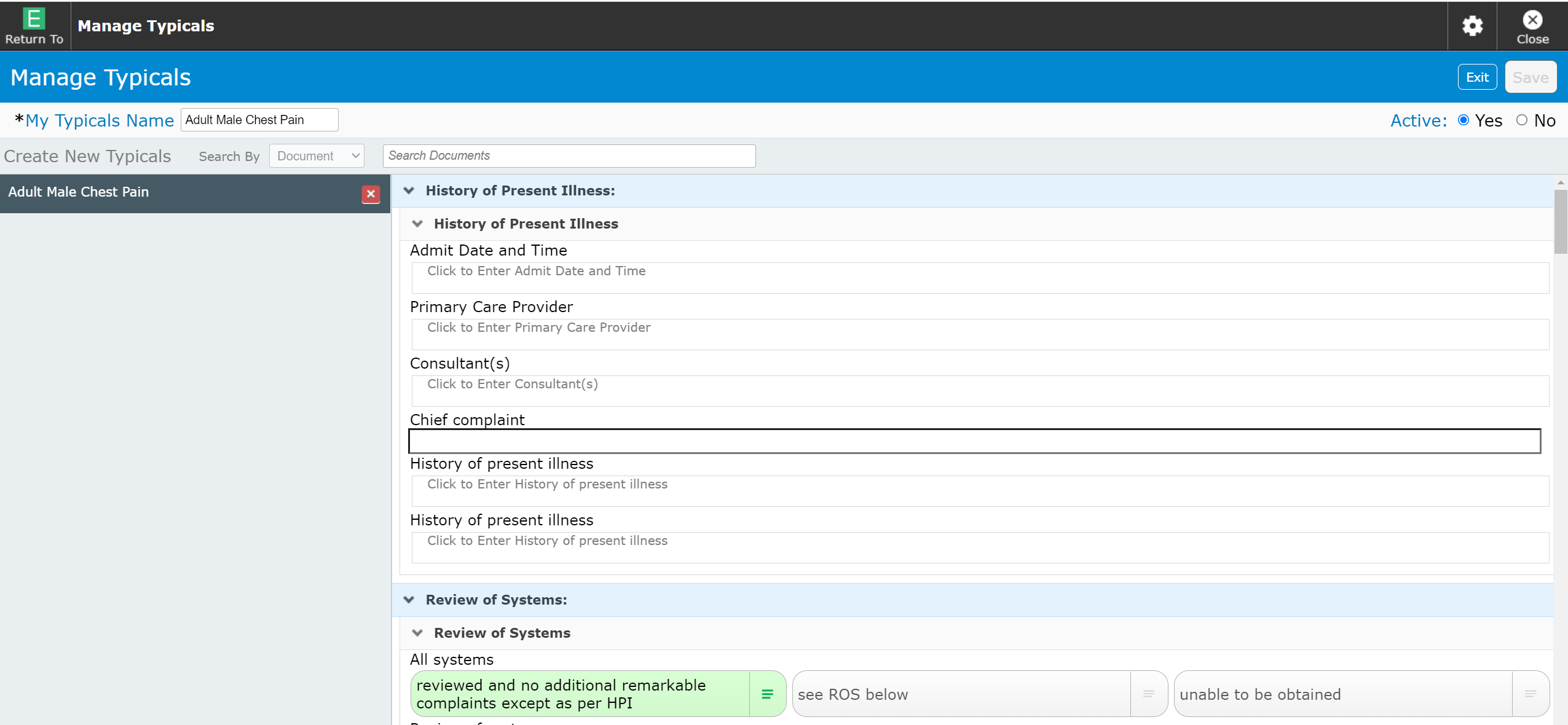 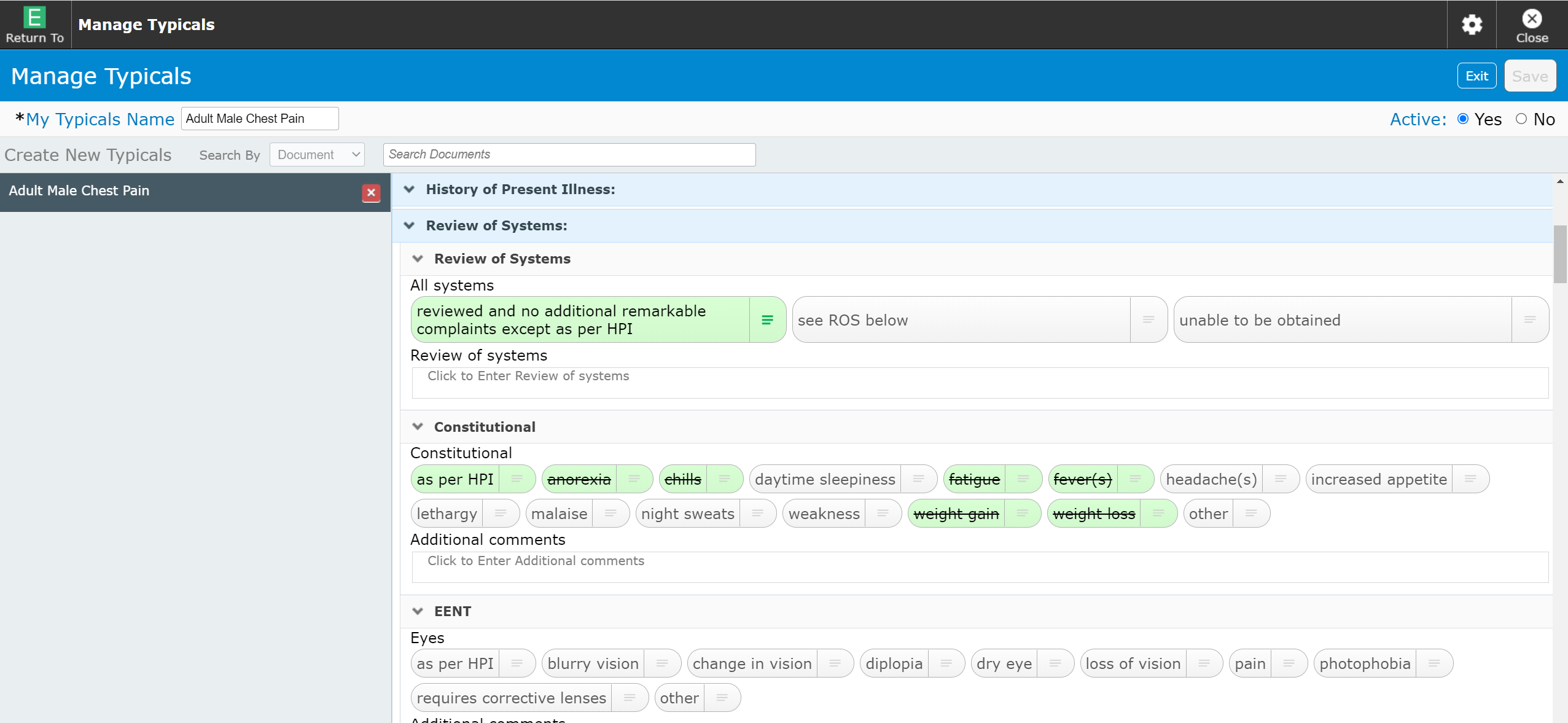 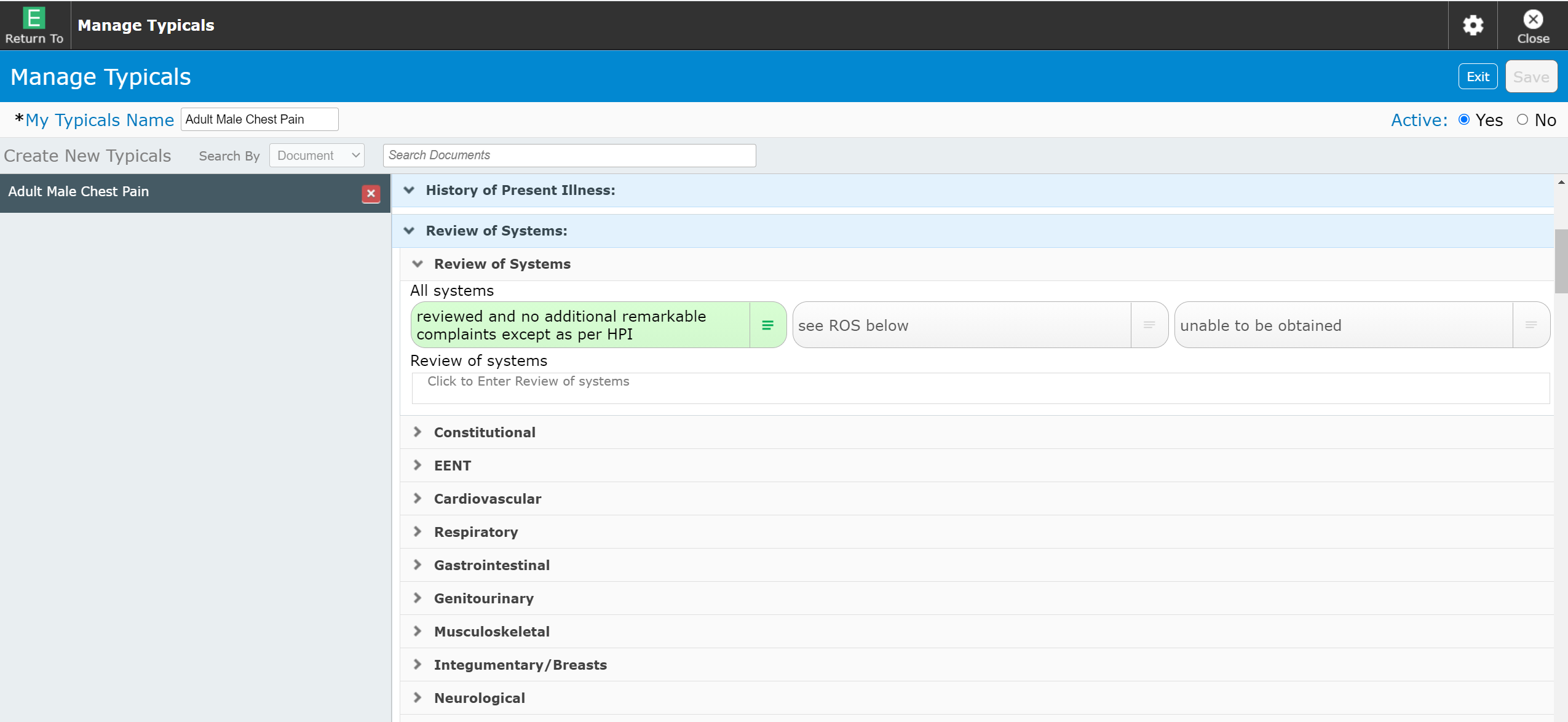 Click “X” to delete Typical
Save to finalize
Systems default to collapsed
Each system must be opened to edit them
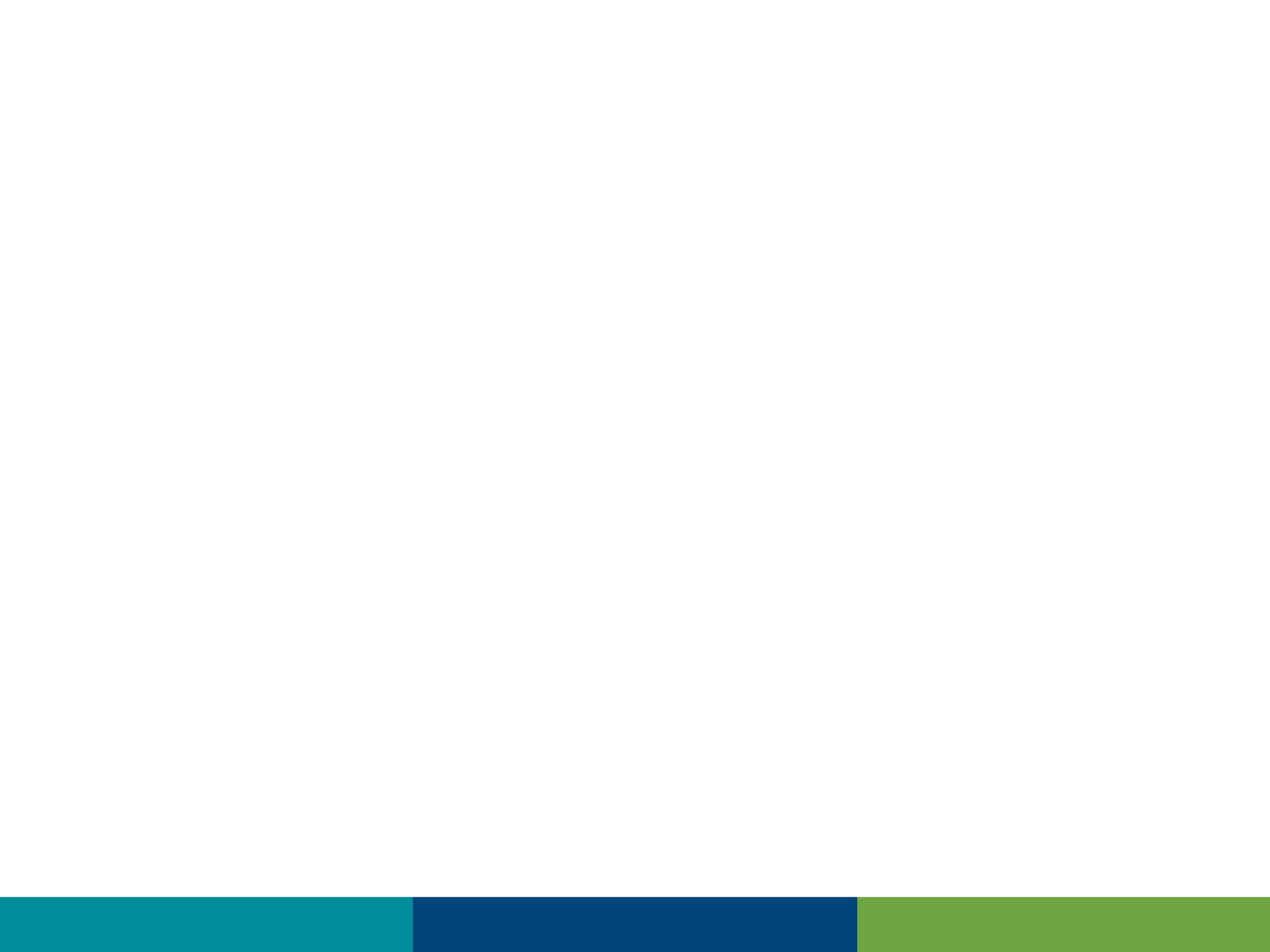 DocumentCreating a Typical within Manage Screen
Click into the search box and start typing
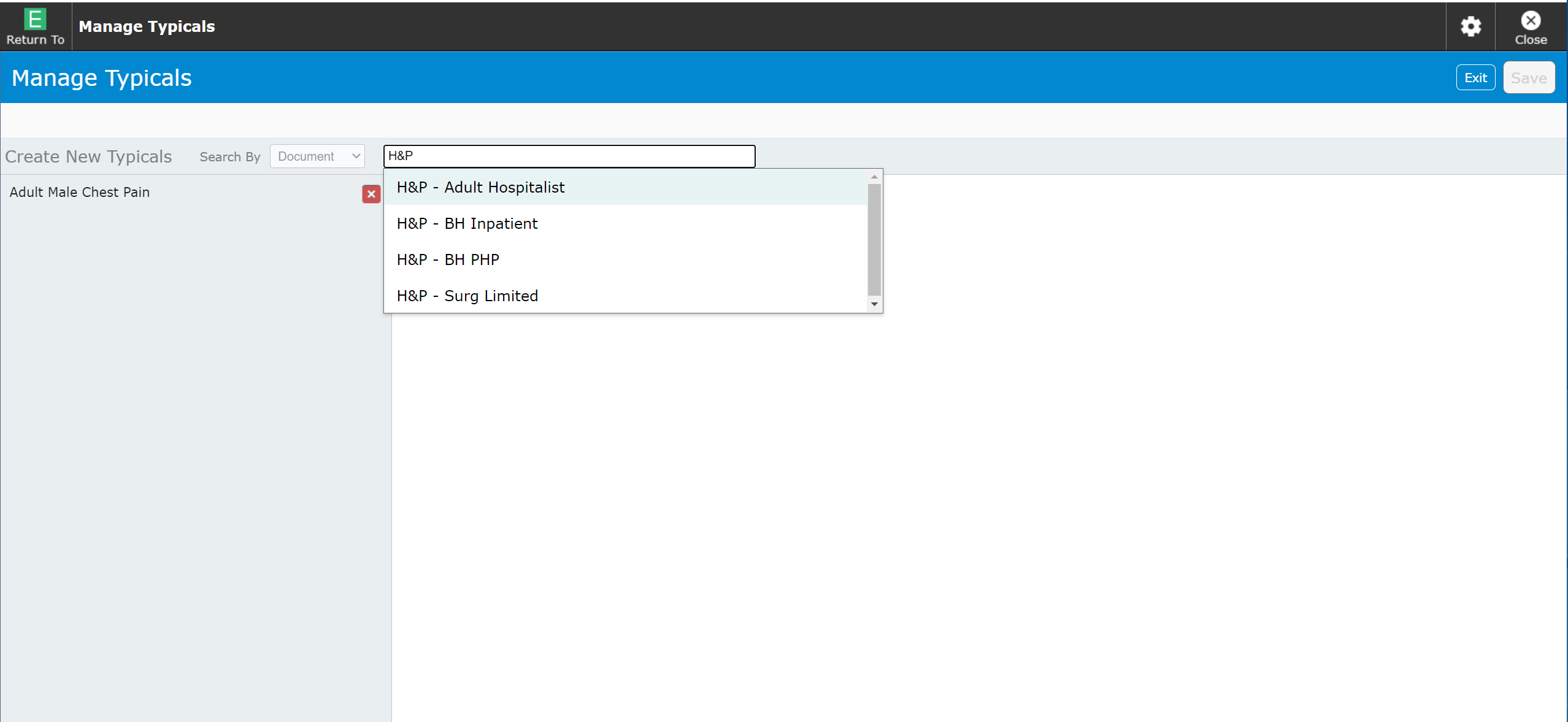 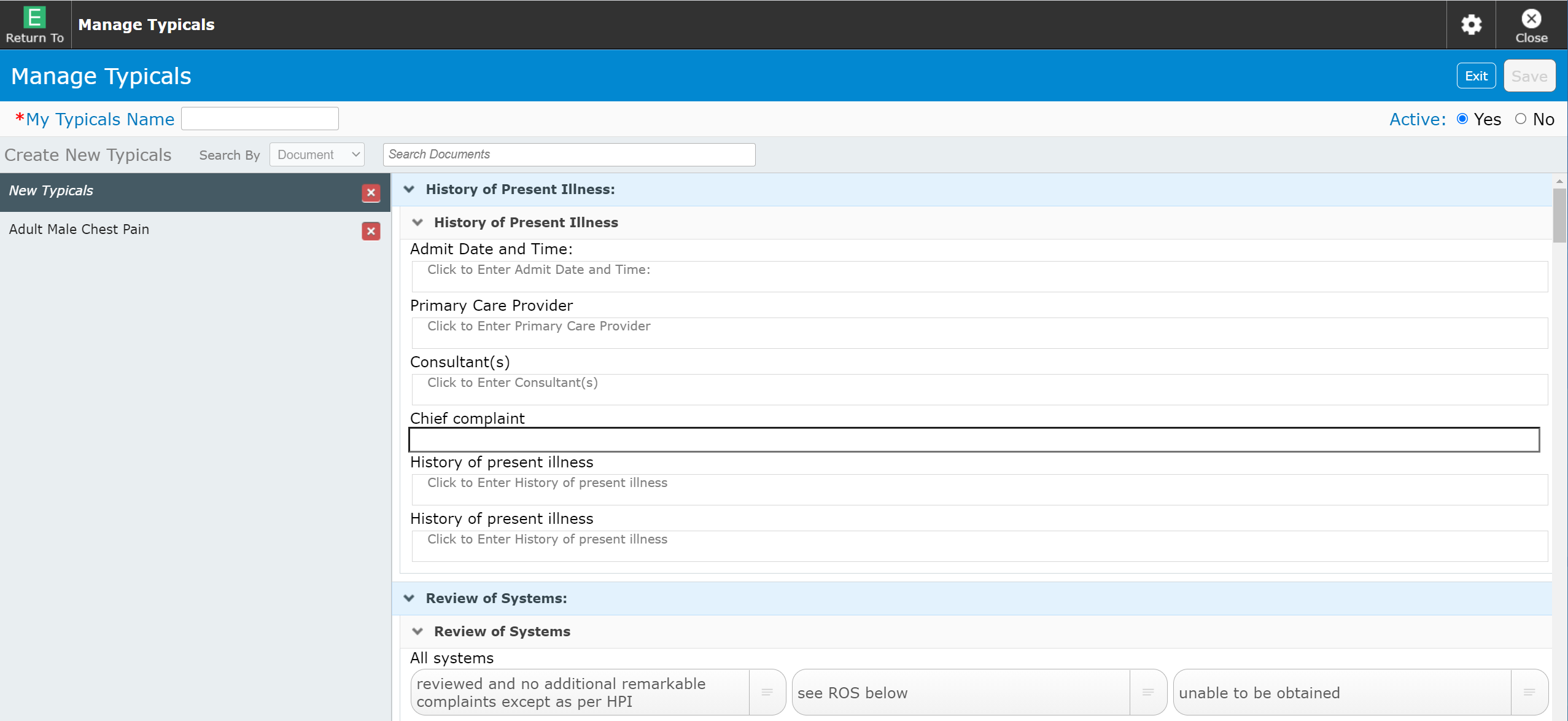 After selecting the desired document
The Document is open for Editing
Make Edits as desired
Enter a name
Save
Key words to search
“H&P” OR “History” for H&P’s
“Consult” for Consult Notes
“Progress” for Progress Notes
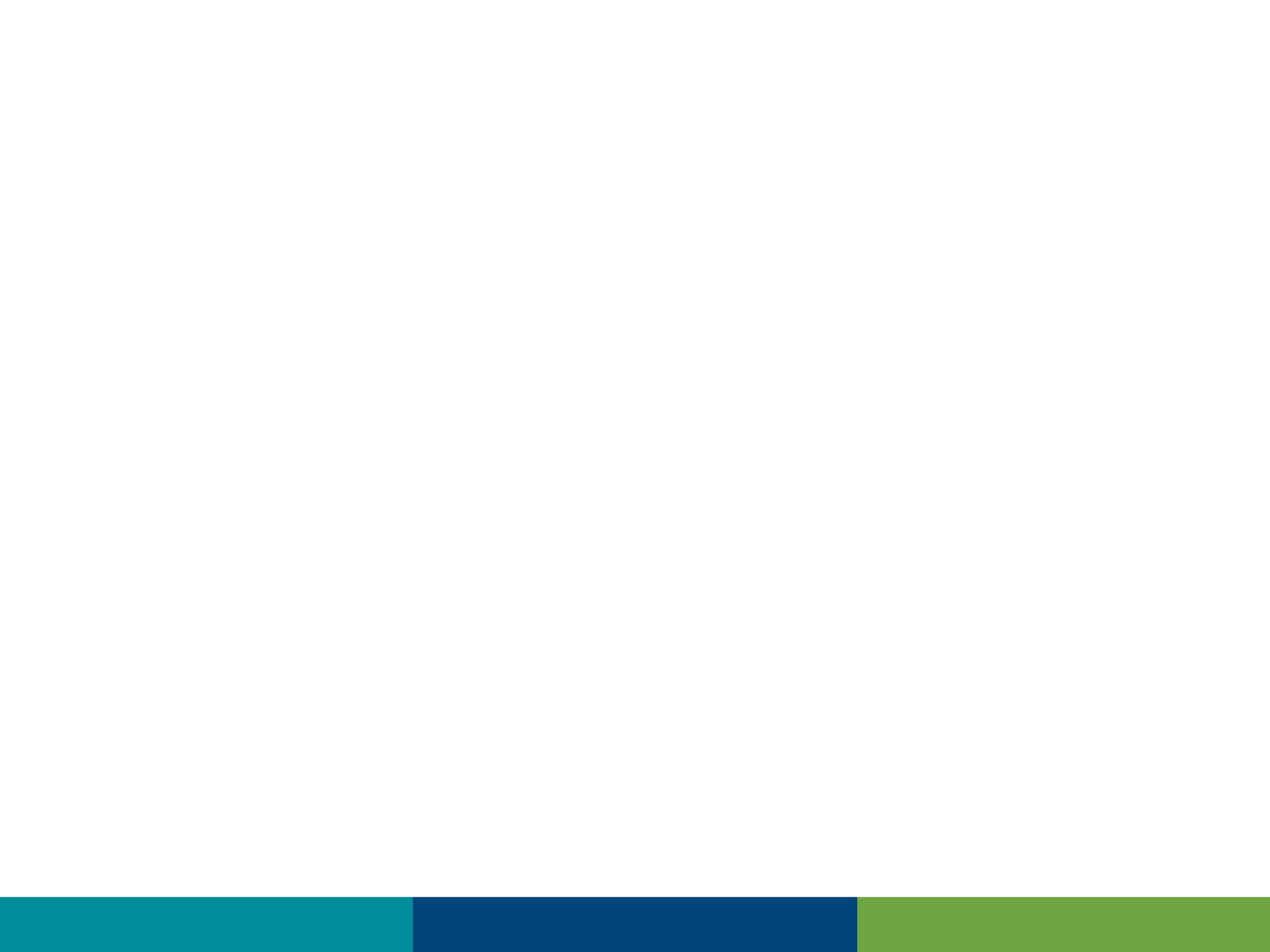 Patient Medical Family Surgical/Social History
pmfsh
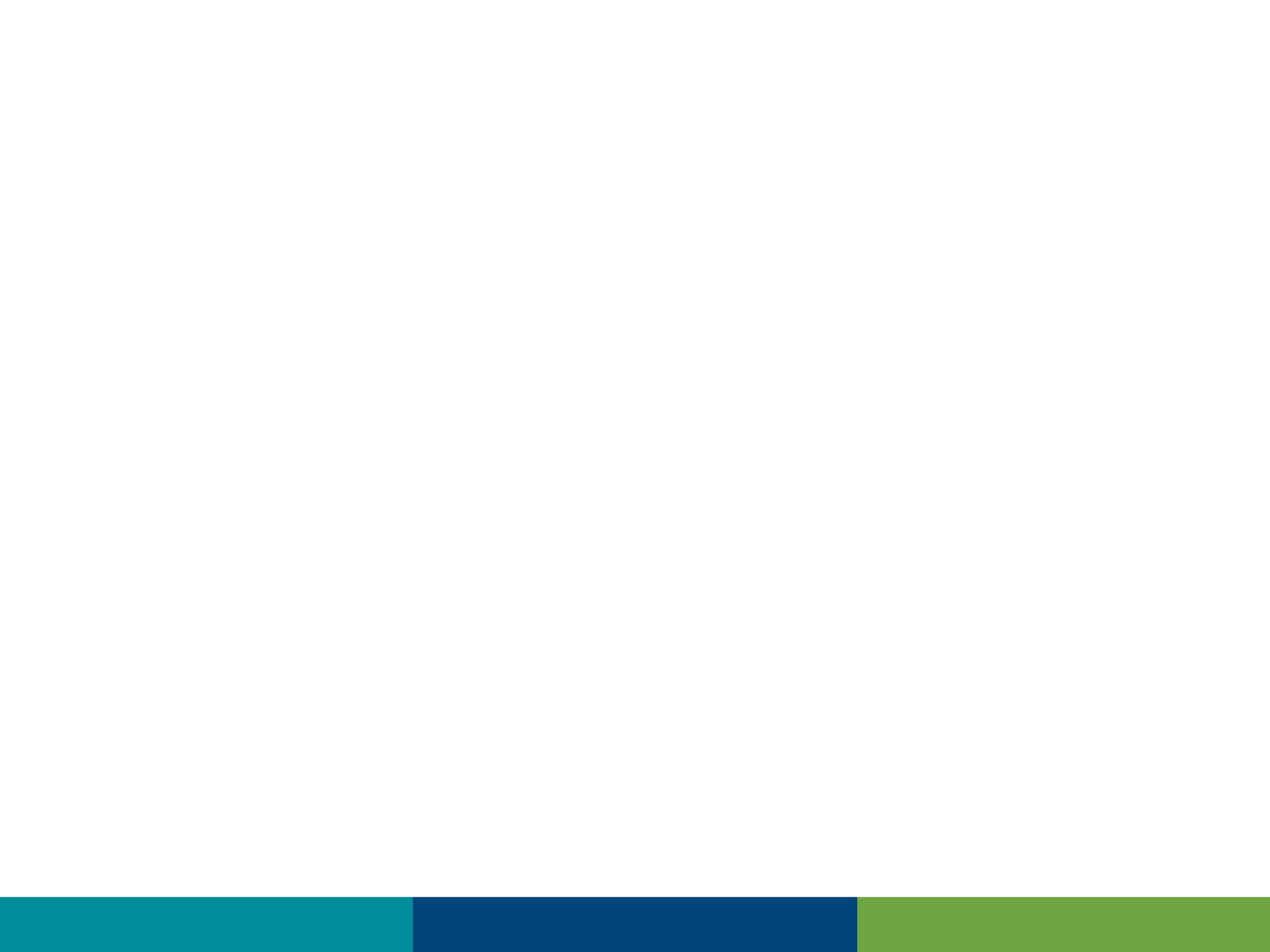 DocumentPMFSH
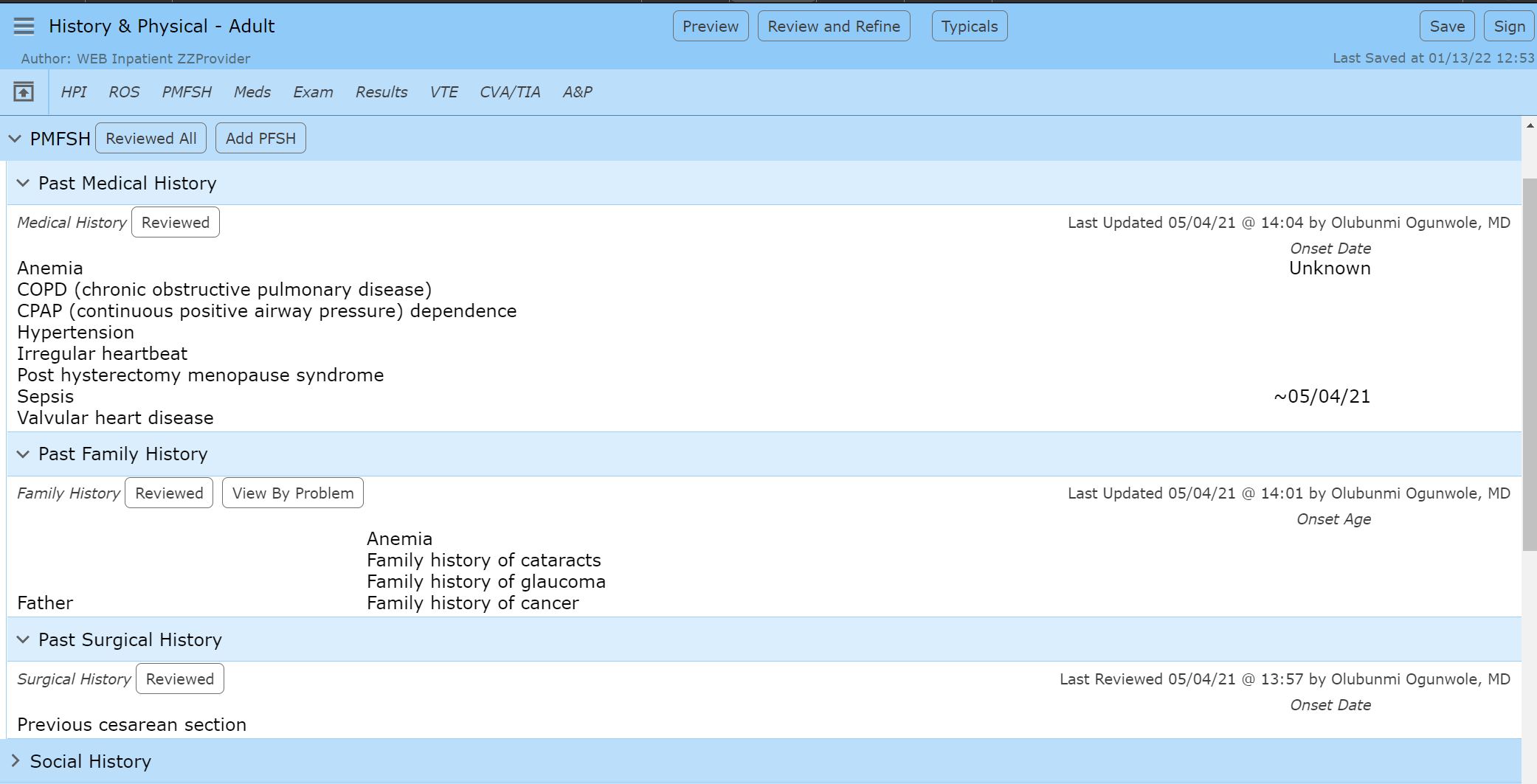 Documents all Medical/Family/Surgical Hx as reviewed
NOT a recommended practice
Individual “Reviewed” documentation
Limited use (Family/Surgical possibly)
Click anywhere into this area to open the Edit screen
Area may be small if no Hx
Medical & Surgical are the same Edit screen
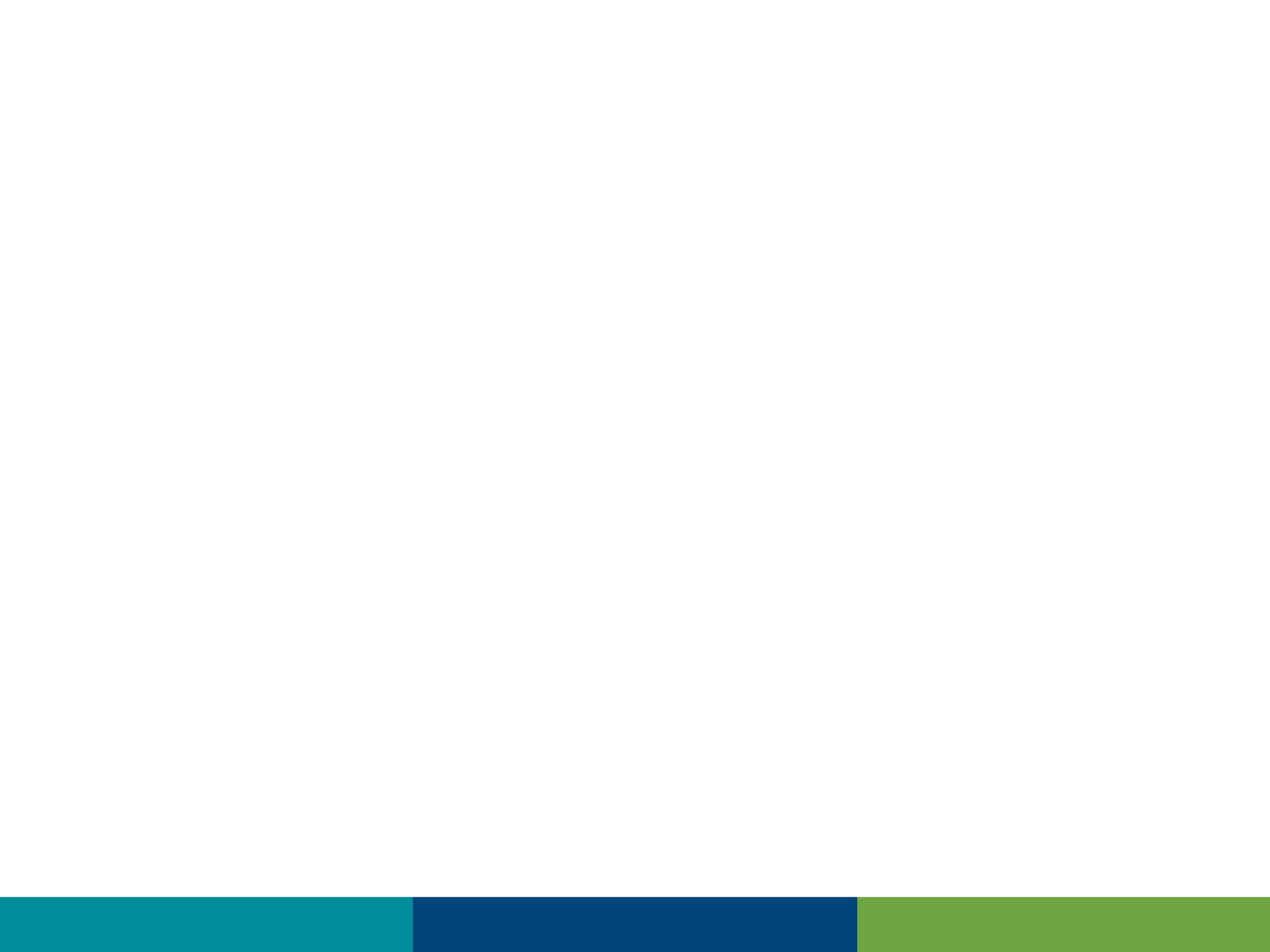 DocumentPMFSH
Patient Medical & Surgical History
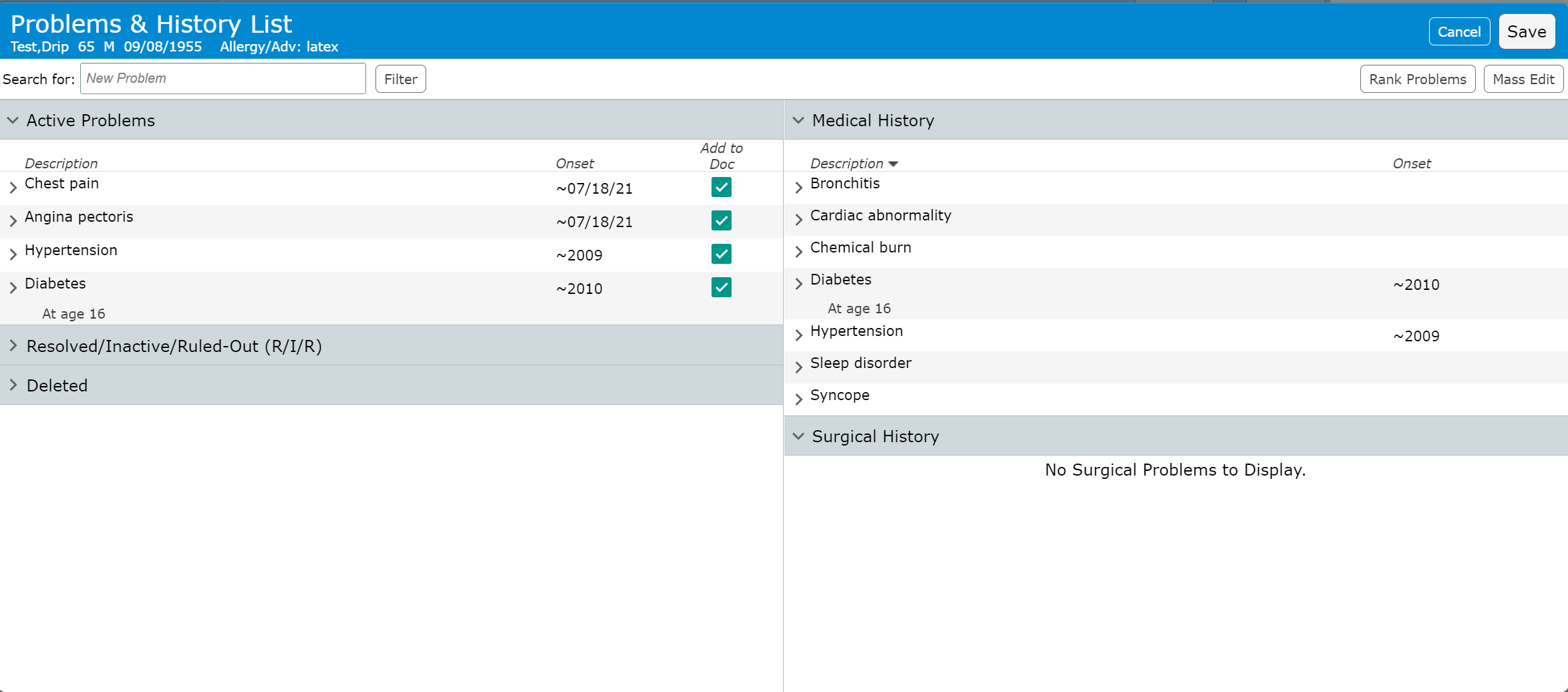 Active problems – For this visit (ideally)
Medical History – Chronic or significant Hx
Surgical Hx – Surgical procedures
Resolved/Inactive/Ruled-Out – All previous except deleted
Deleted – Problems entered in error
Rank/Sort Active problems by priority
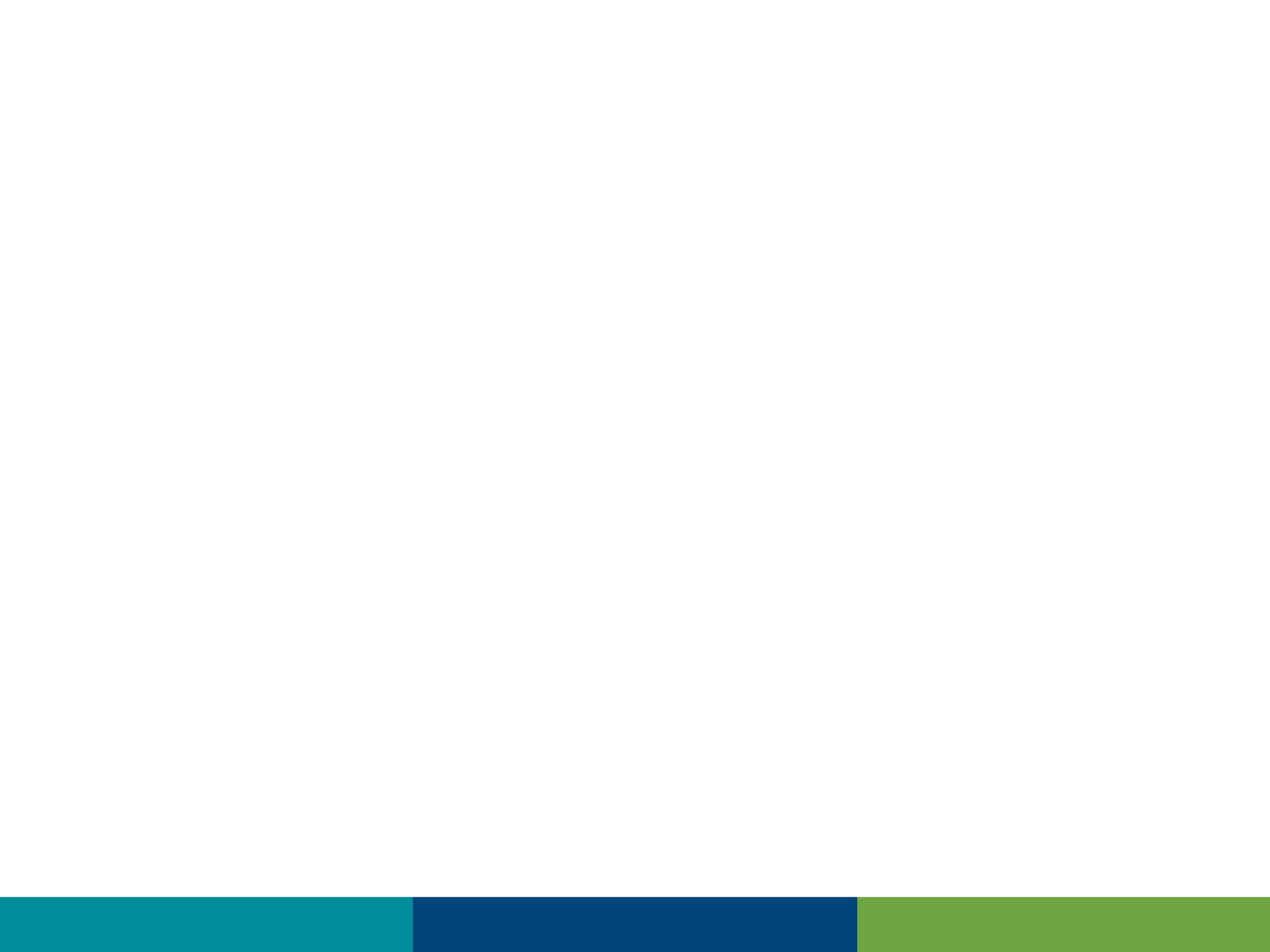 DocumentPMFSH
Patient Medical & Surgical History
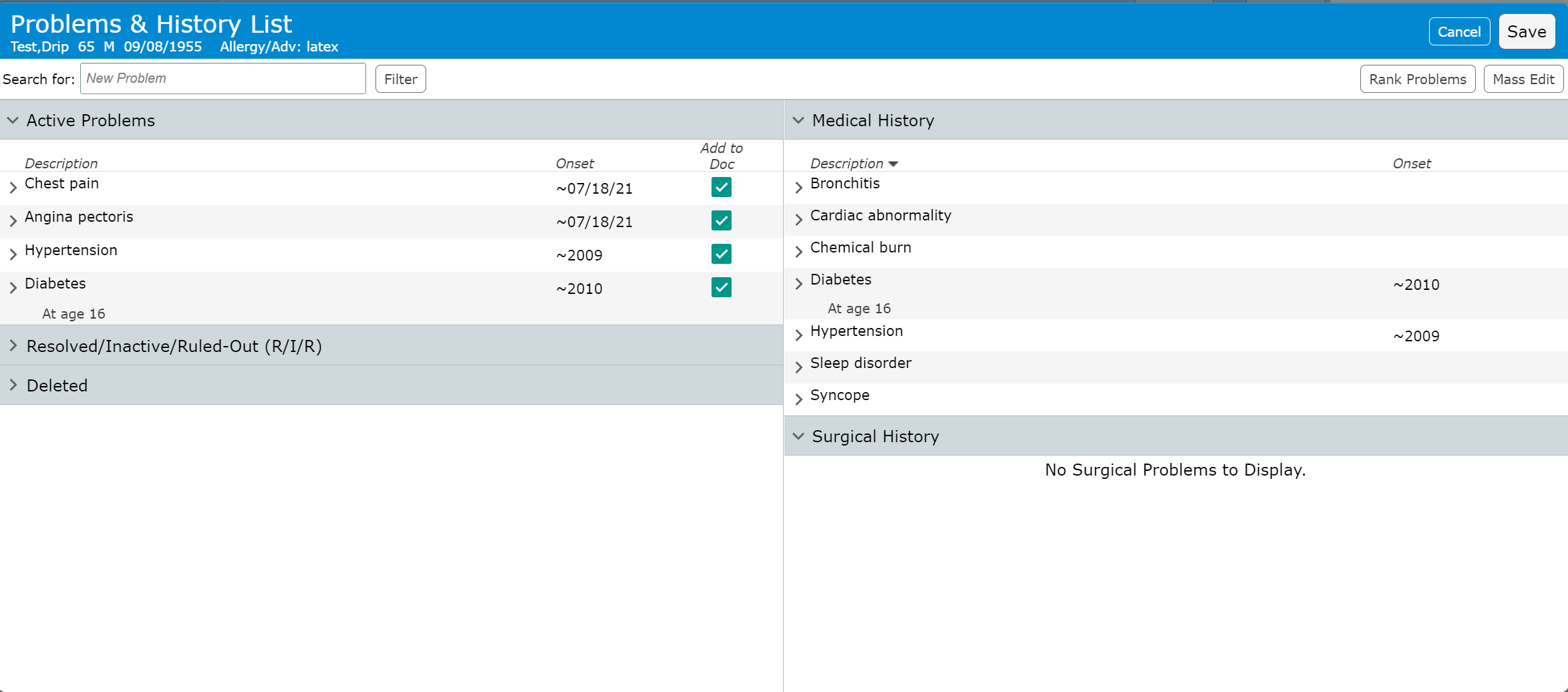 Active problems are linked to Medical History
Note that Hypertension and Diabetes are in both sections
They are the same problems displayed in both locations
“Add to Doc” – Adds problem to A&P
Preferred way to add problems
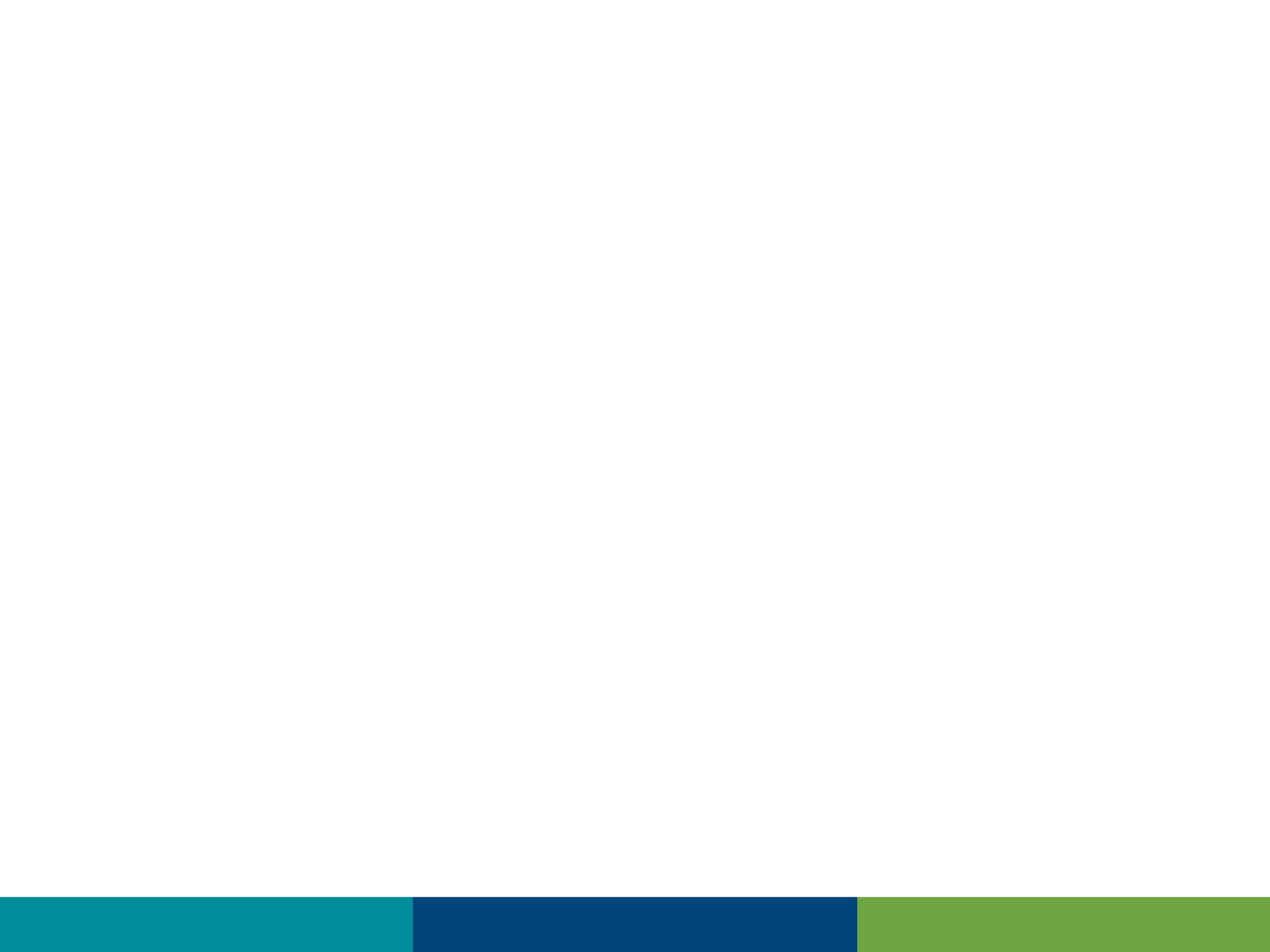 DocumentPMFSH
Active problem details
“Add to Hx” – Problem also shows in Hx, “Linked”
“Move to Hx” – Problem moved and only displays in Hx
“Add to Family Hx” – not the recommended process
Status – Displays as Acute
Acute/Chronic/Suspected
Resolved/Ruled-out/Inactive
Active and Past (R/I/R column)
Deleted
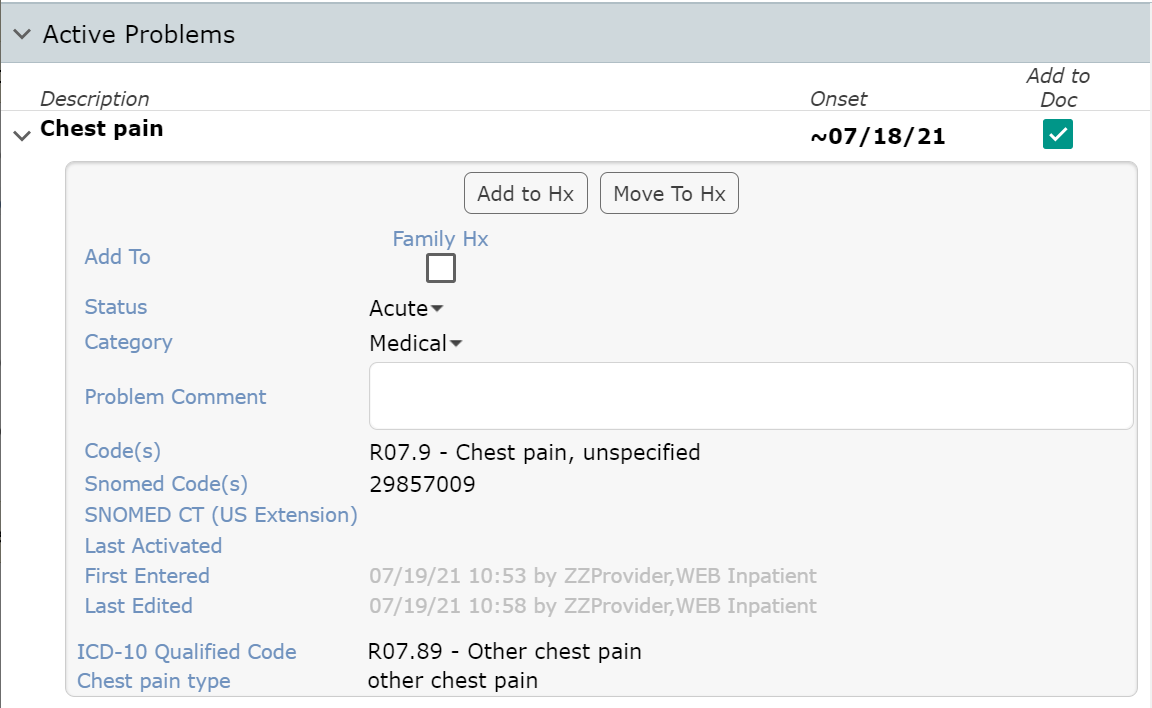 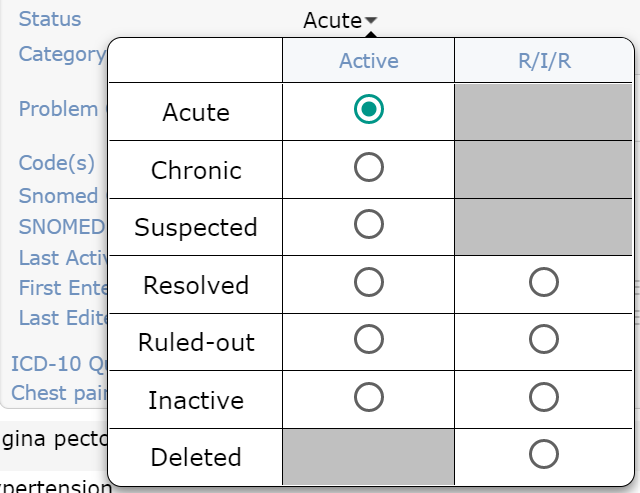 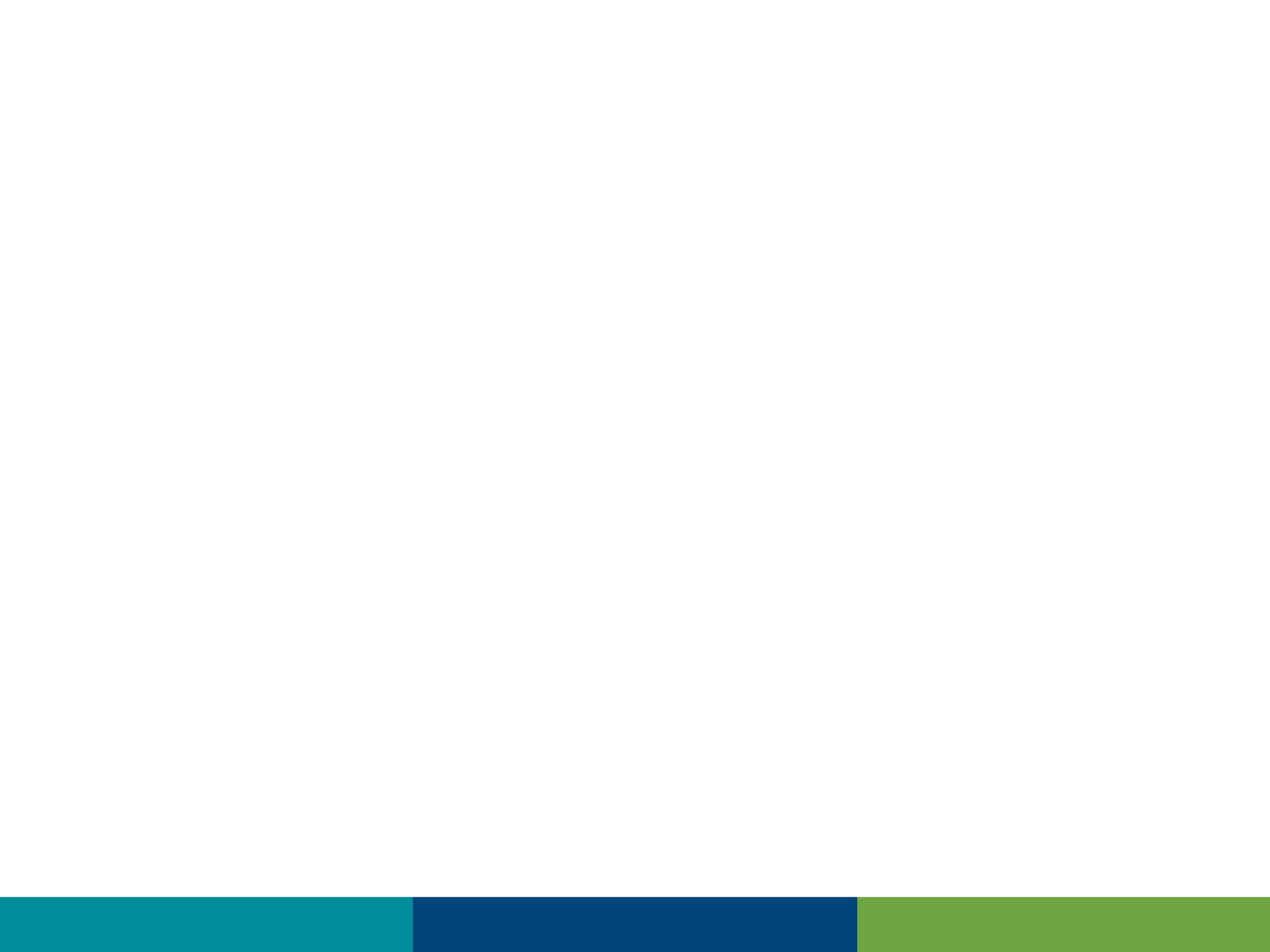 DocumentPMFSH
Active problem details (continued)
Category
Medical – Almost all problems default to Medical
Surgical – Surgical procedures default to Surgical History if in History
Social Hx – Not used (Documented in its own section)
Problem Comment
Rarely used
Surgery Hospital?
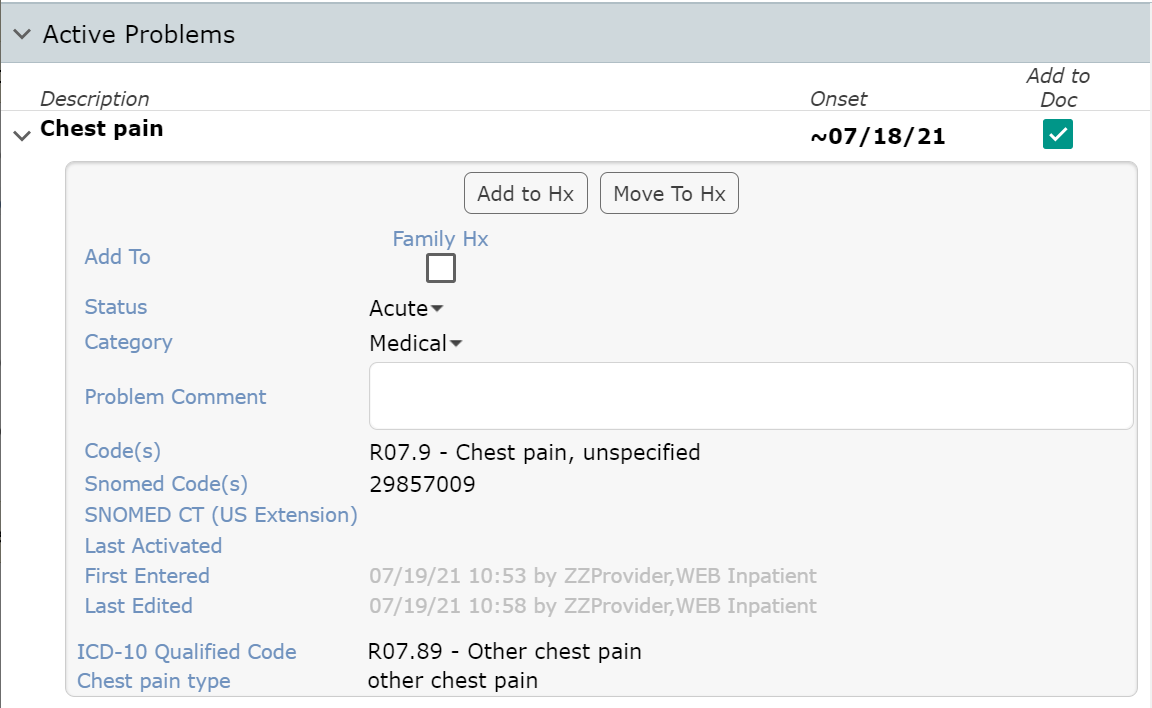 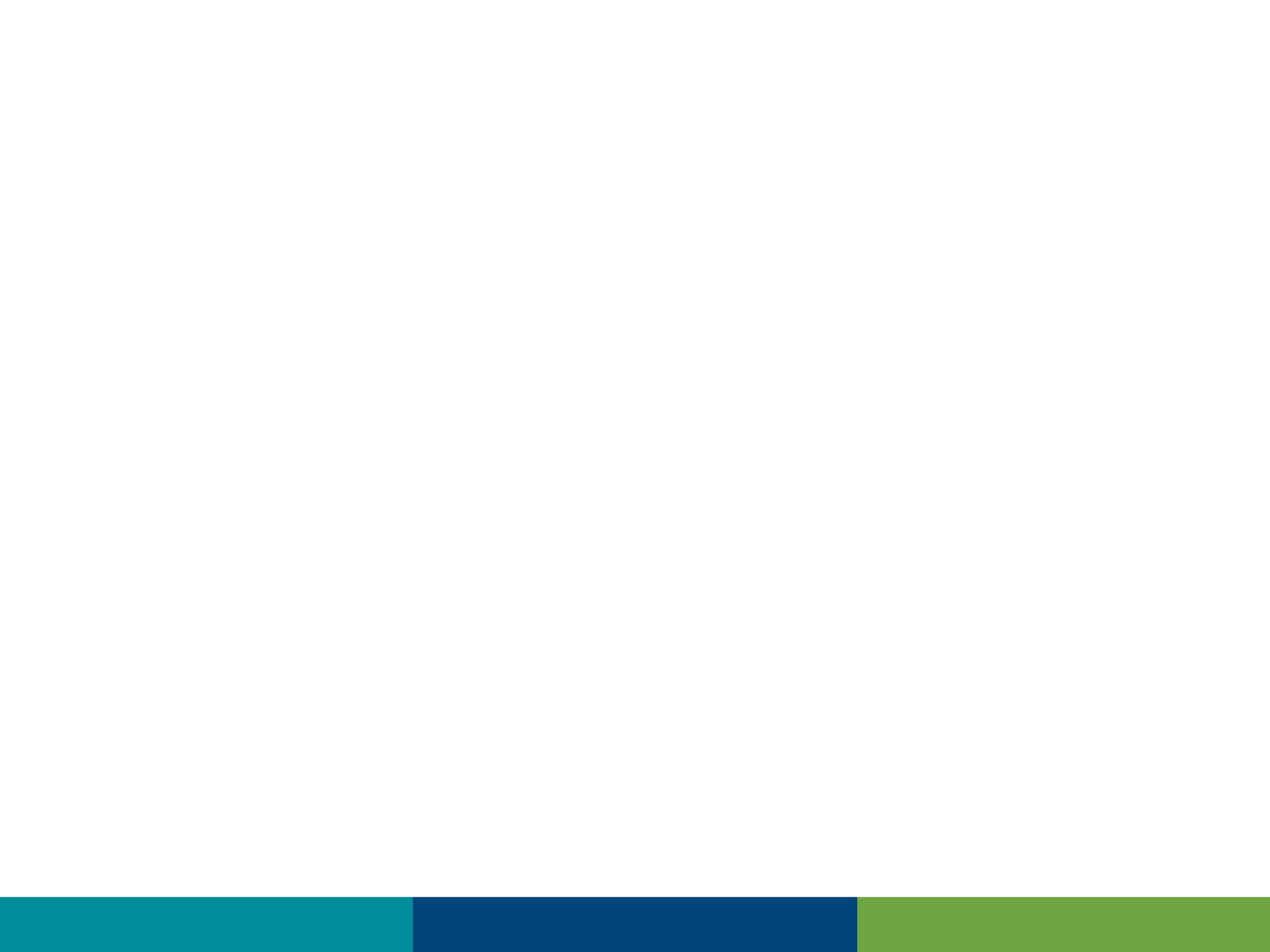 DocumentPMFSH
Adding a problem
Click Save when Done
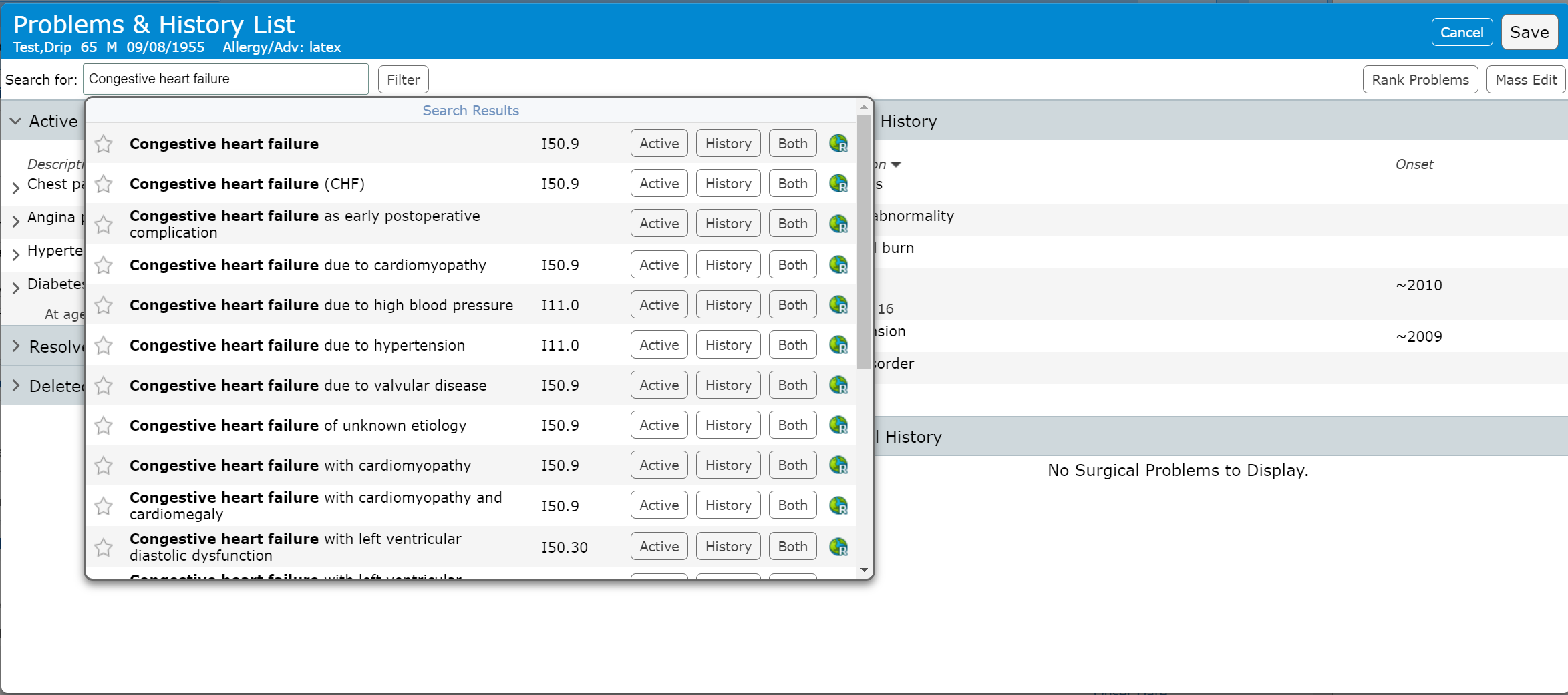 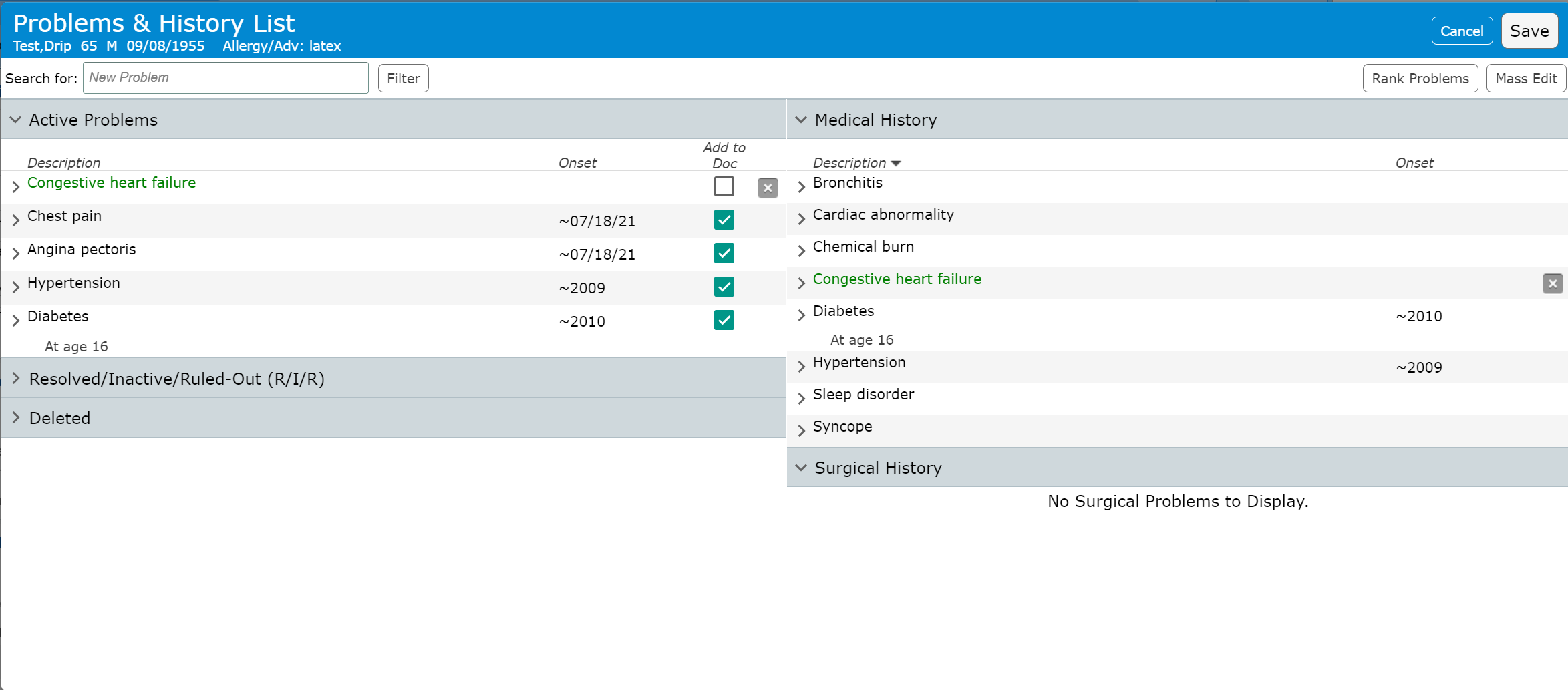 Type in a diagnosis (and pause)
Abbreviations usually are acceptable
Search results display after pause
ALWAYS choose basic diagnosis
Duplicates are blocked
Existing Hx can be added to active
Location buttons (where to add)
Active – visit specific problem
History – Only to record History
Both – Chronic problem being actively treated
Up-To-Date link for problem
Duplicate problems may be under Resolved/Inactive/Ruled-out
The problem can be made Active from there
Don’t forget to check “Add to Doc” box if not automatically added
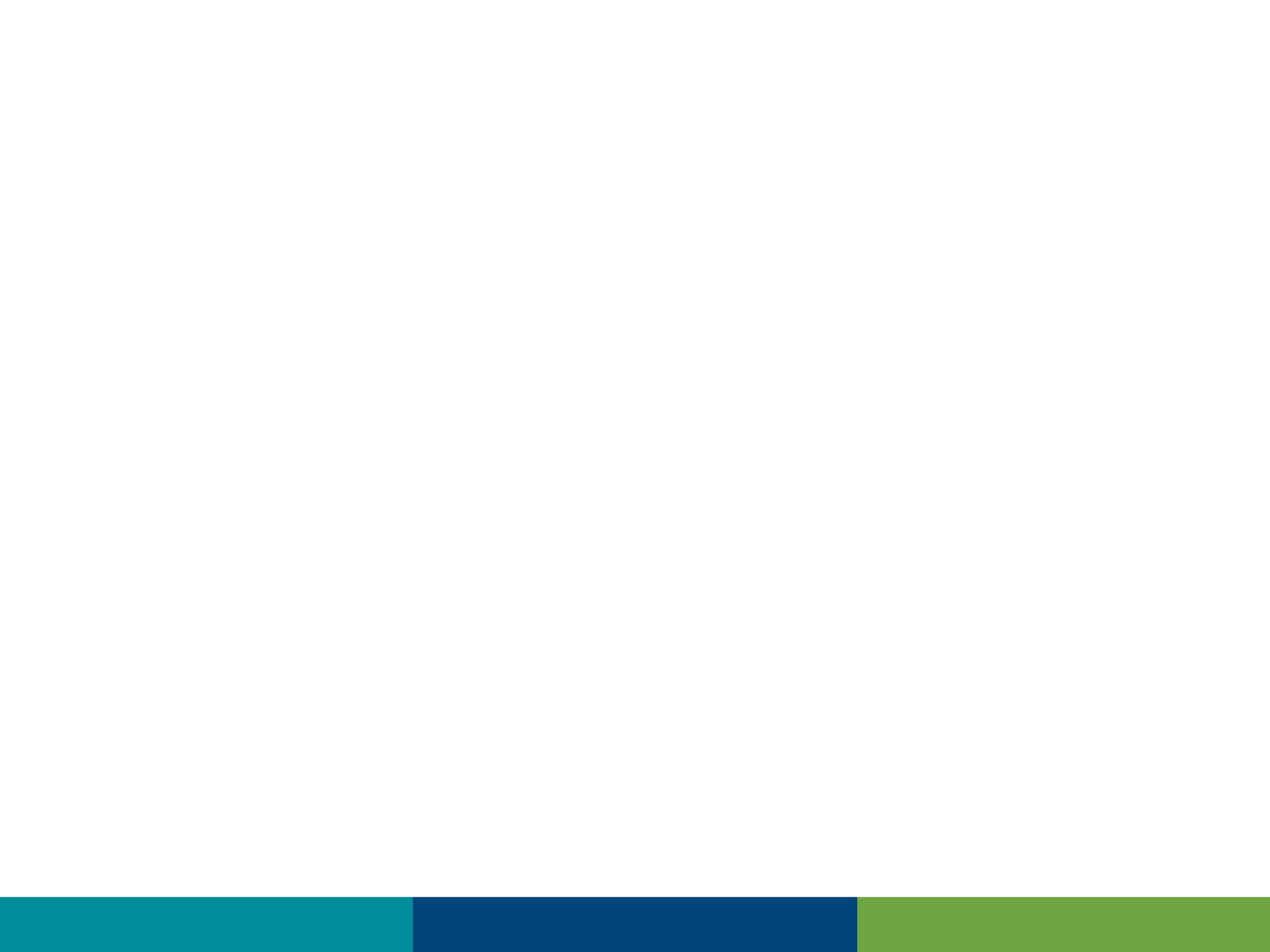 DocumentPMFSH
Family History
Includes a list of common Family Hx problems
Click “Yes” to add family History
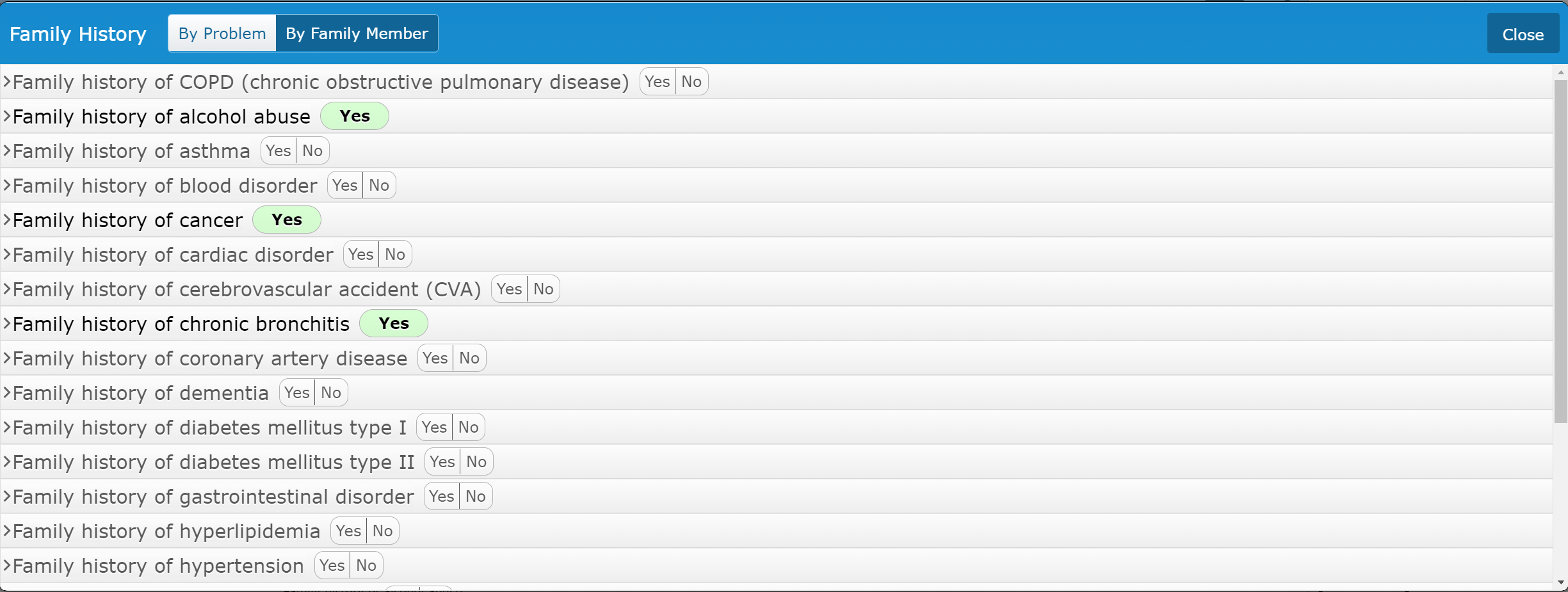 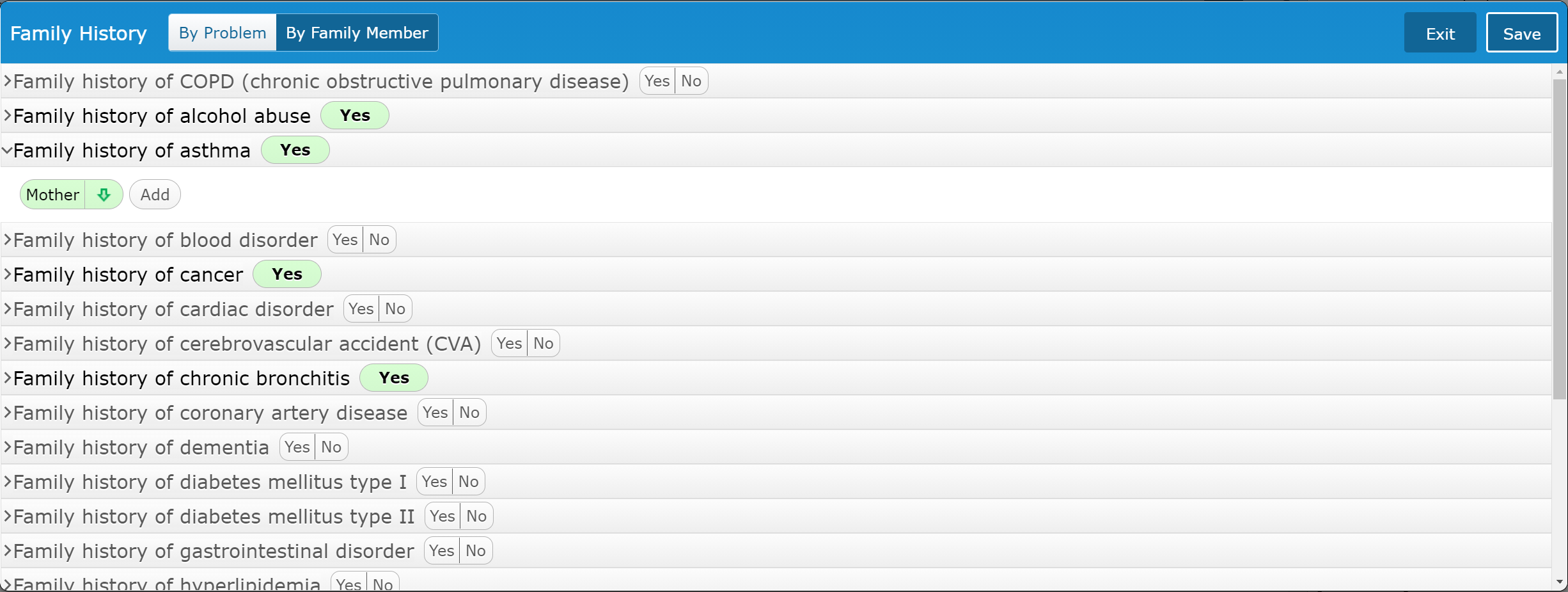 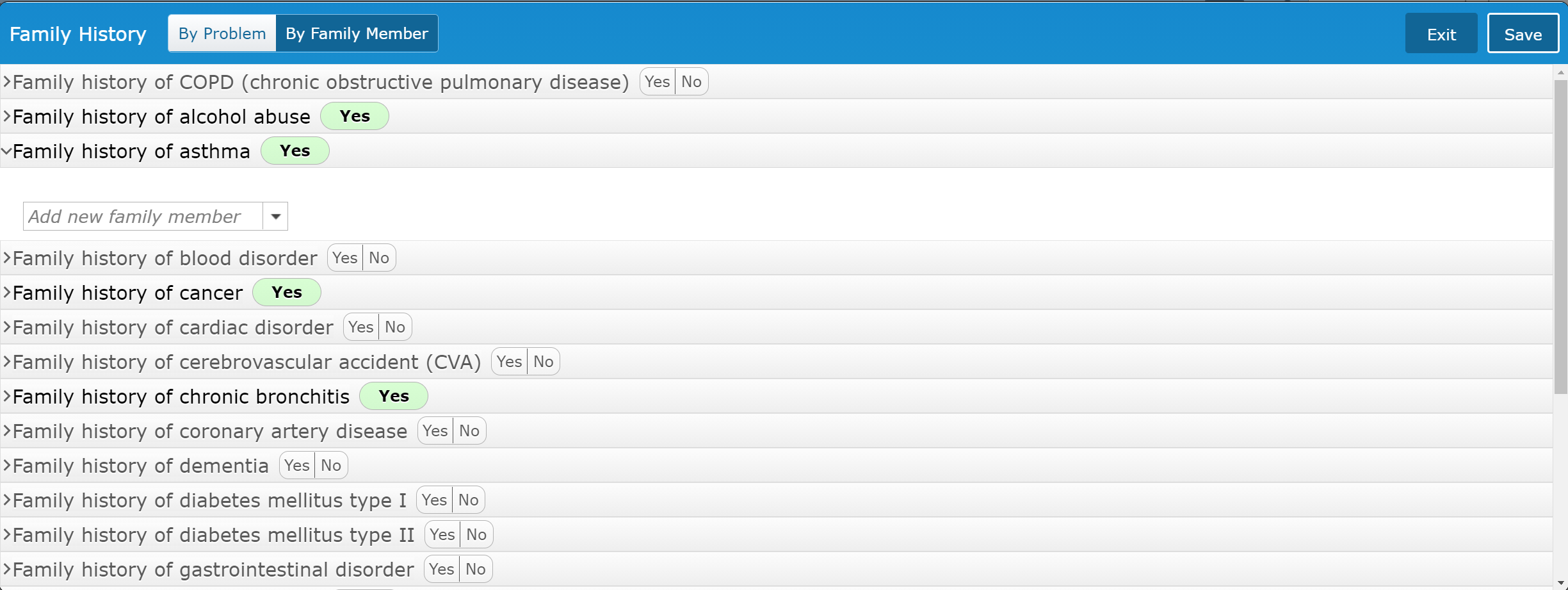 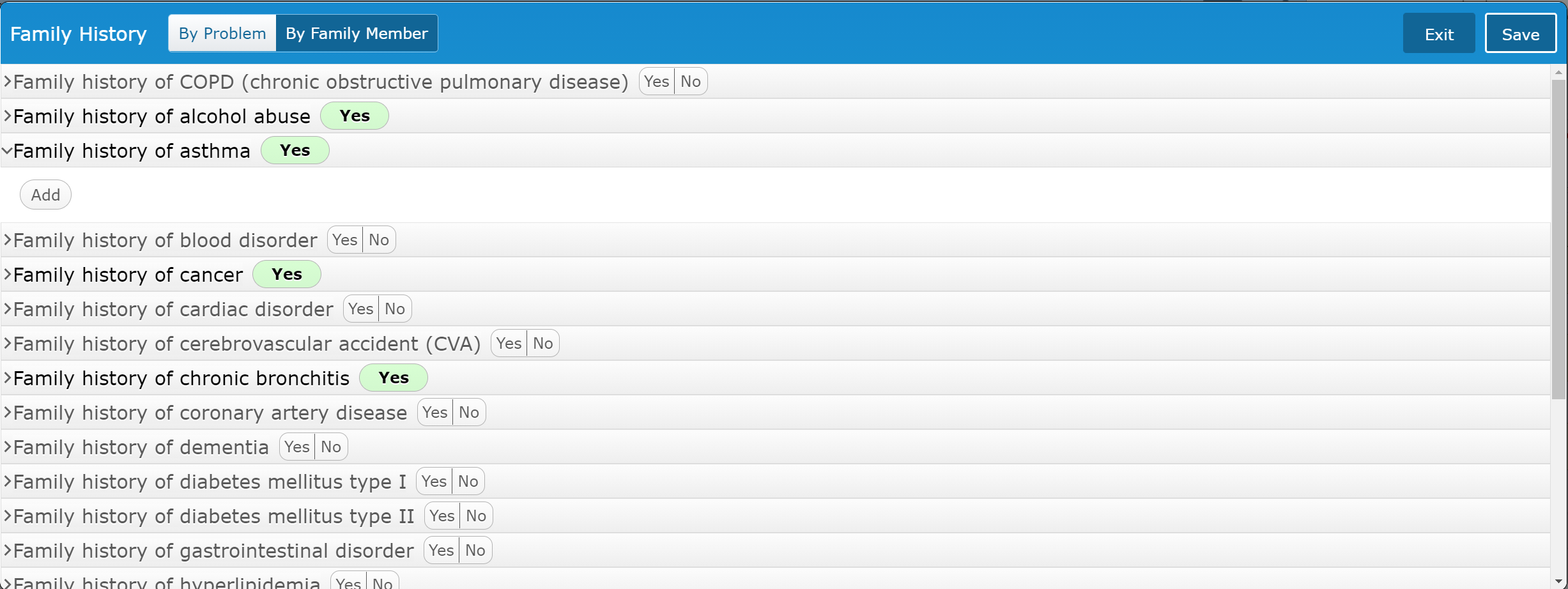 The Family Hx has been added
Optional
Add details on which family member
If family member had been specified previously (for any other family Hx)
Those family members display
Click “Add”
Select Existing family member (if any), or
Click to select New Family member
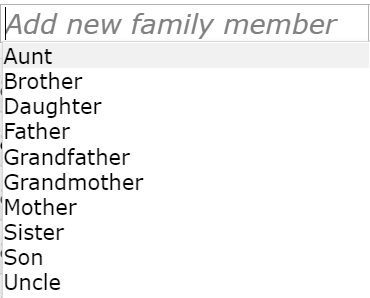 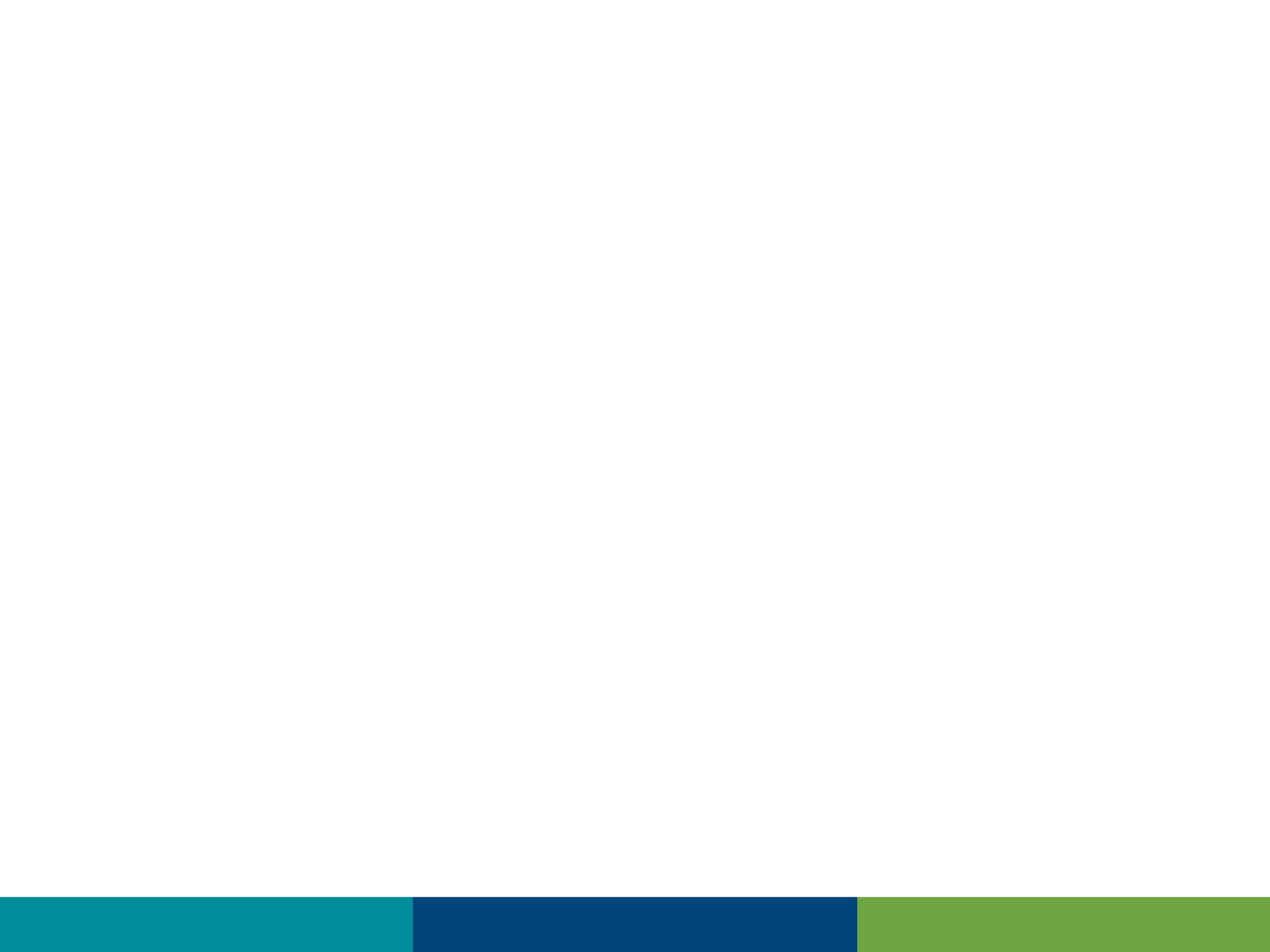 DocumentPMFSH
If No Family History
No Significant Family History
To Add a Hx not on List
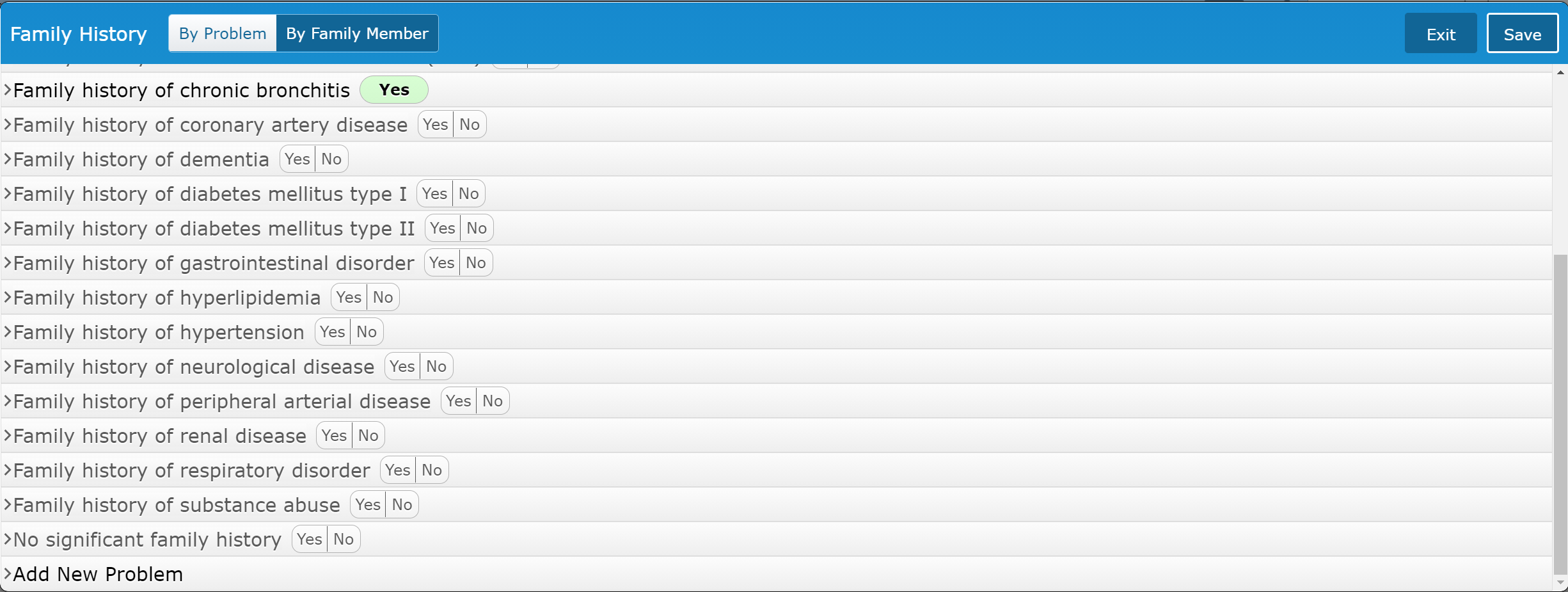 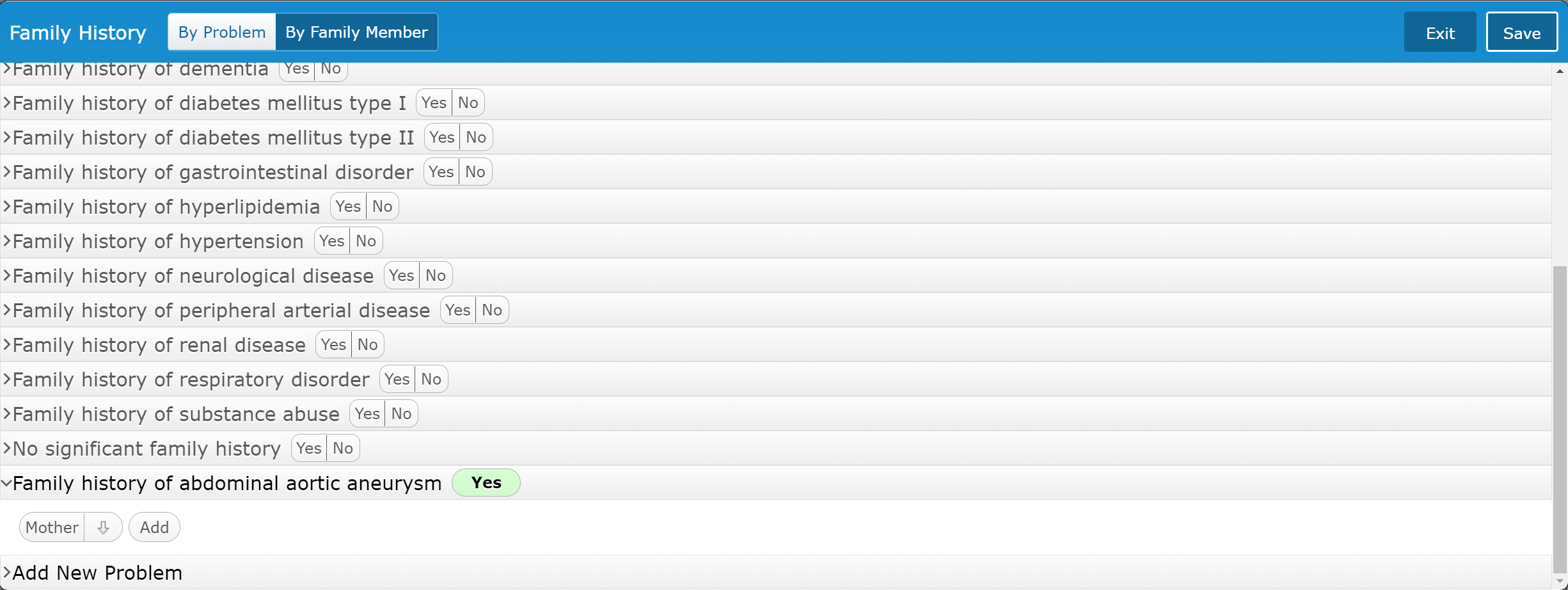 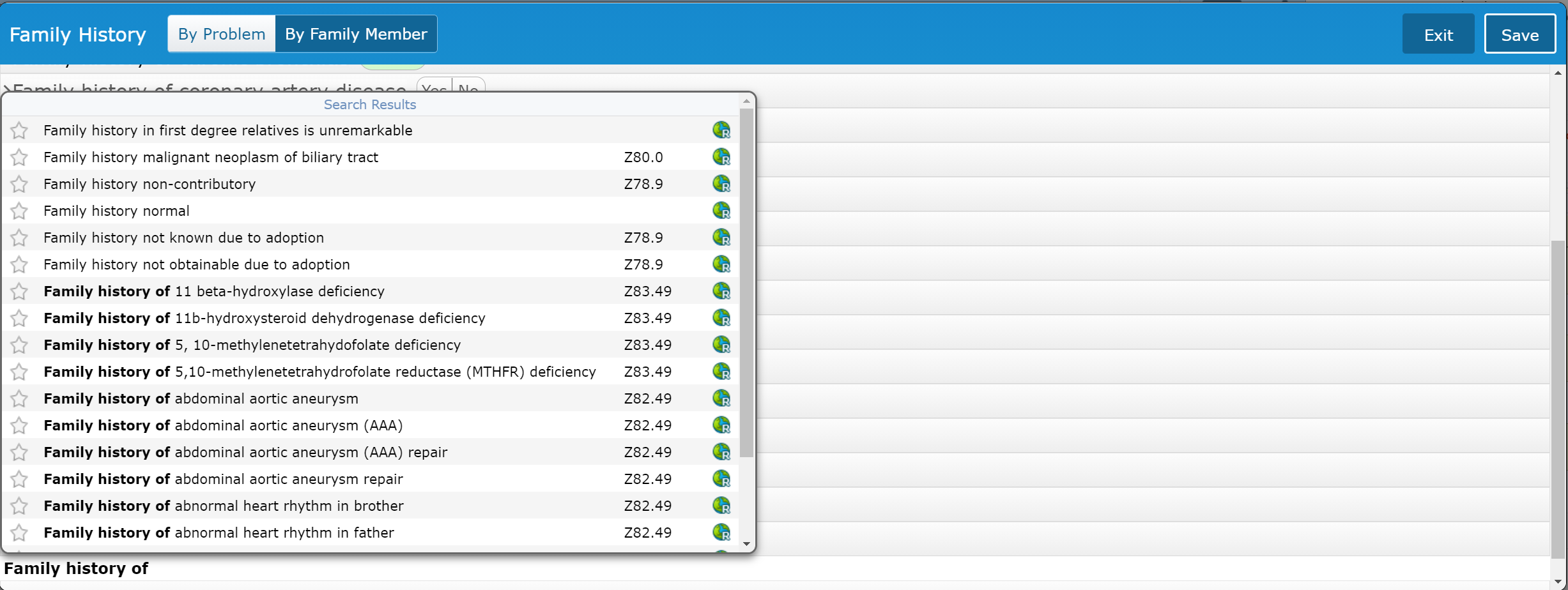 Search using “Family History of” format
Keeps format consistent
Select desired Hx
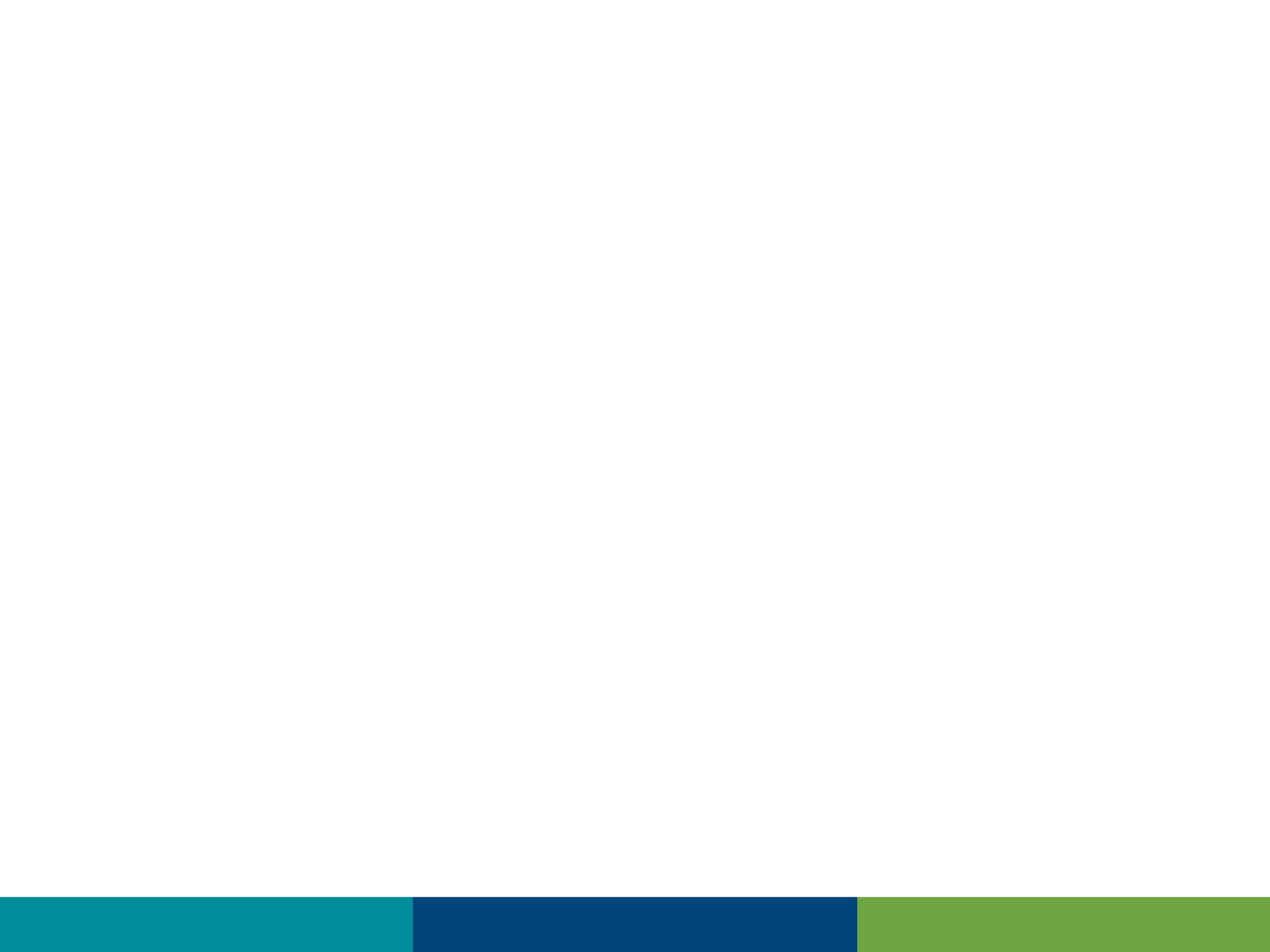 DocumentPMFSH
Social History
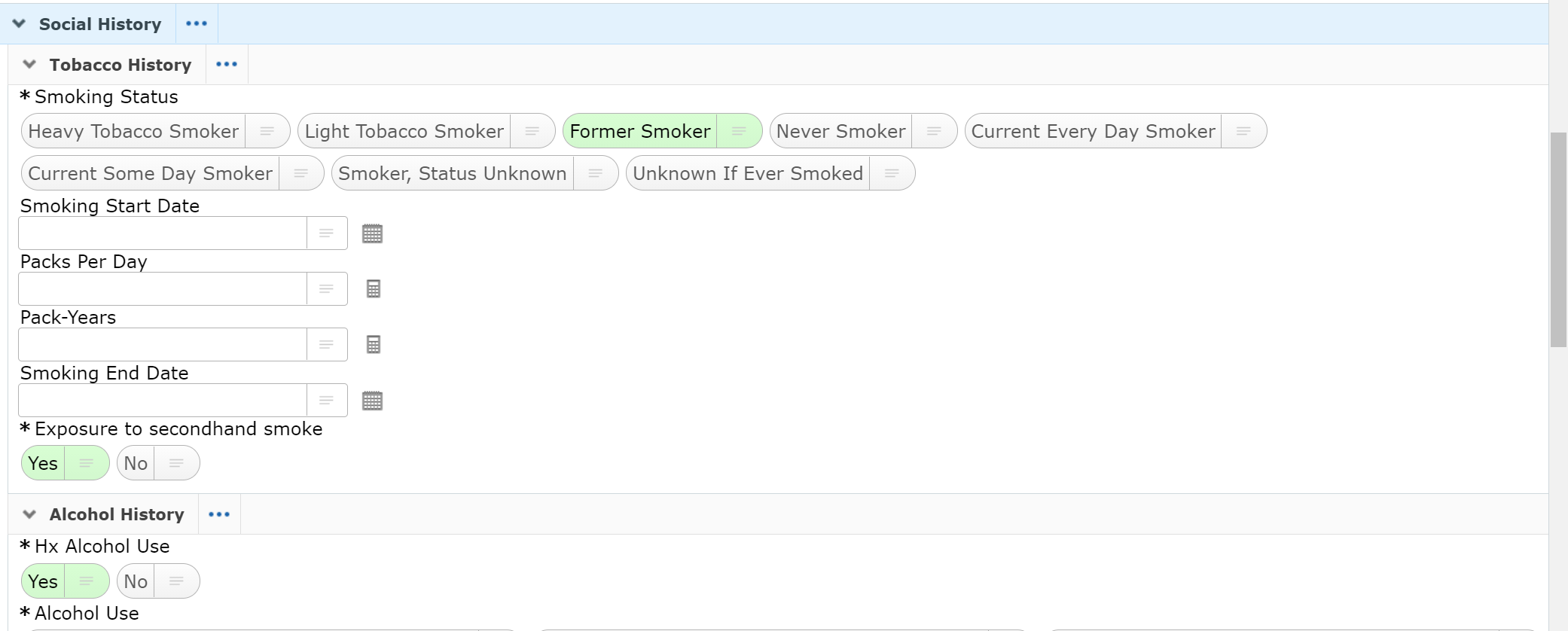 This is a shared section with nursing
If completed by nursing the data pulls in
If your assessment differs from the nurse
The selections can be changed
It doesn’t affect the nurse’s documentation
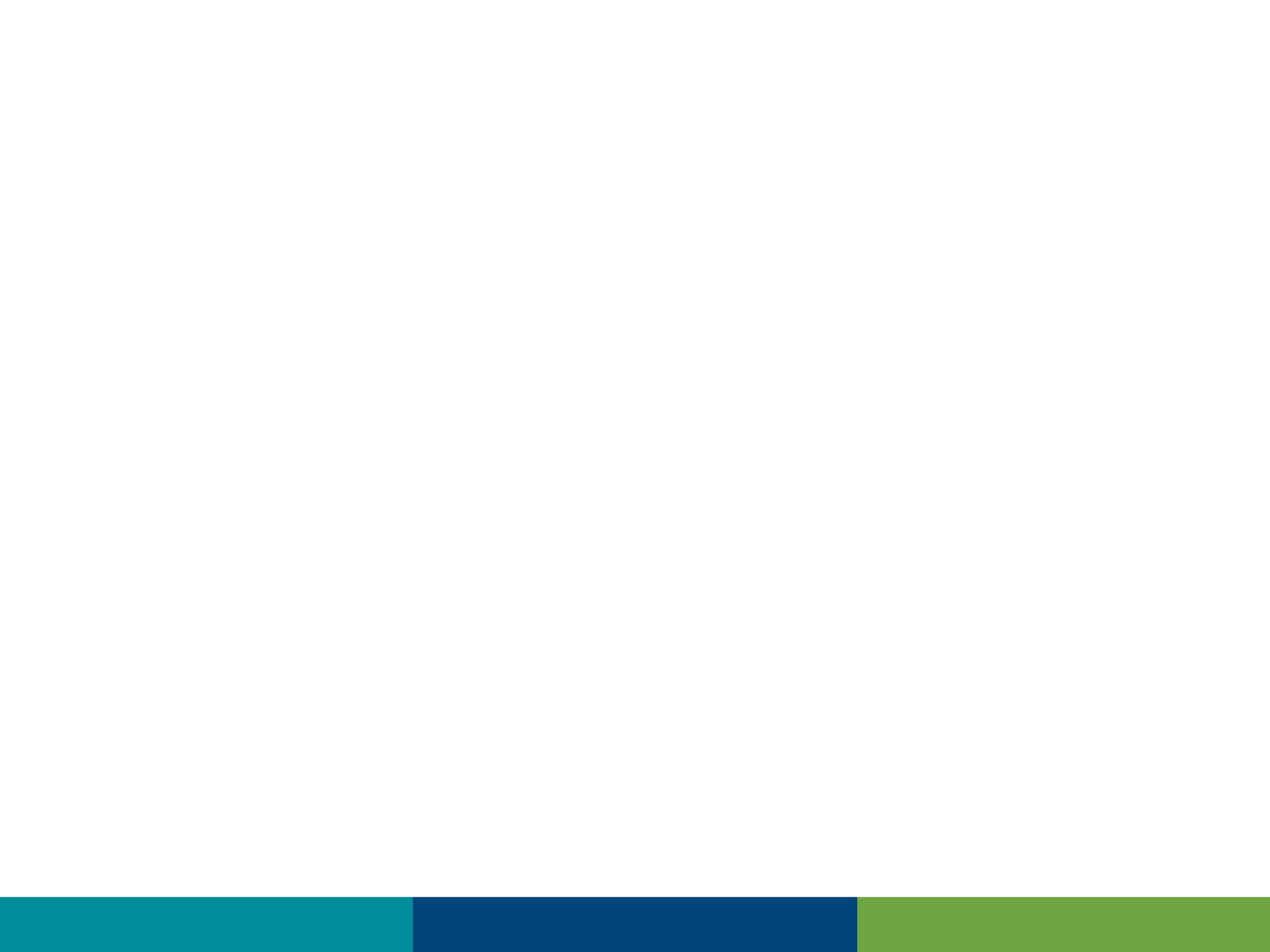 Meds (Allergies & Home medications)
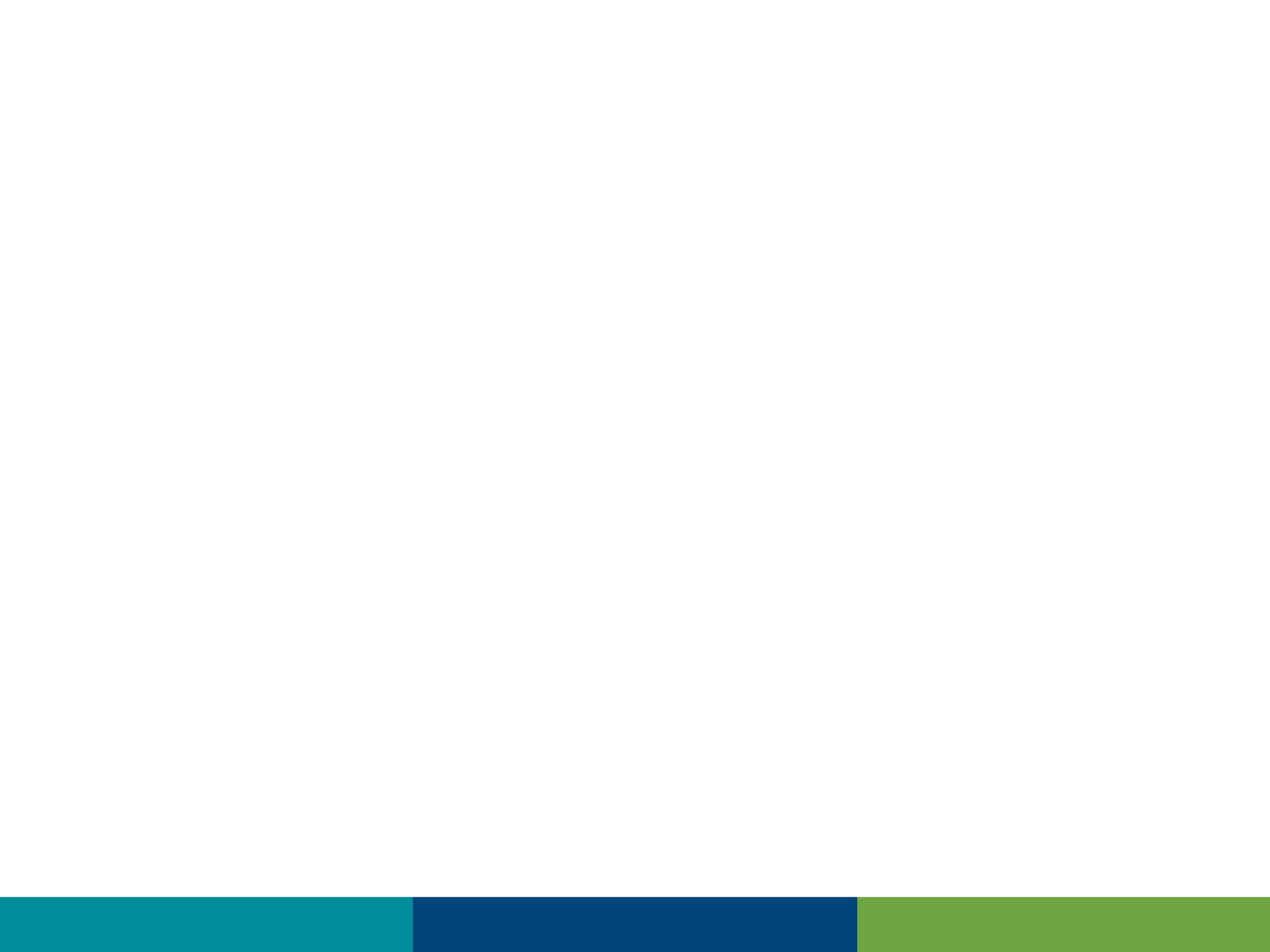 DocumentMeds
Allergies and Medications (Under Meds)
Data is automatically pulled in
Home Meds don’t pull in if patient discharged before document opened
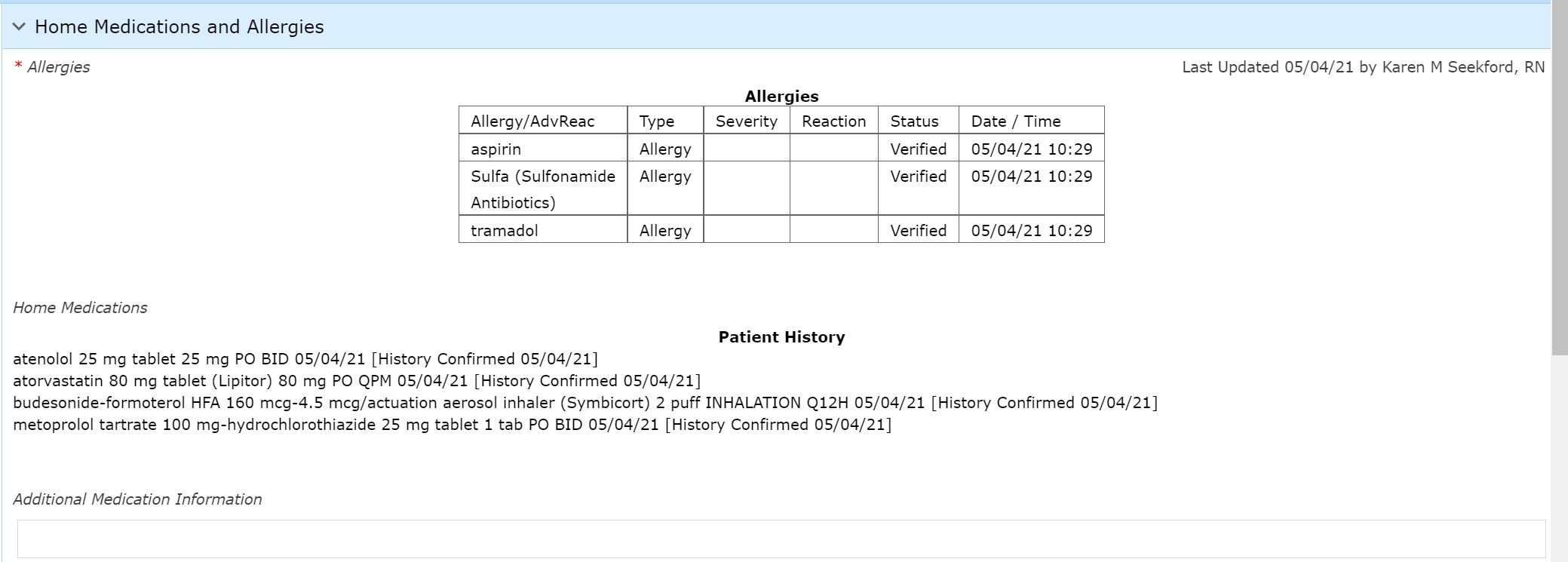 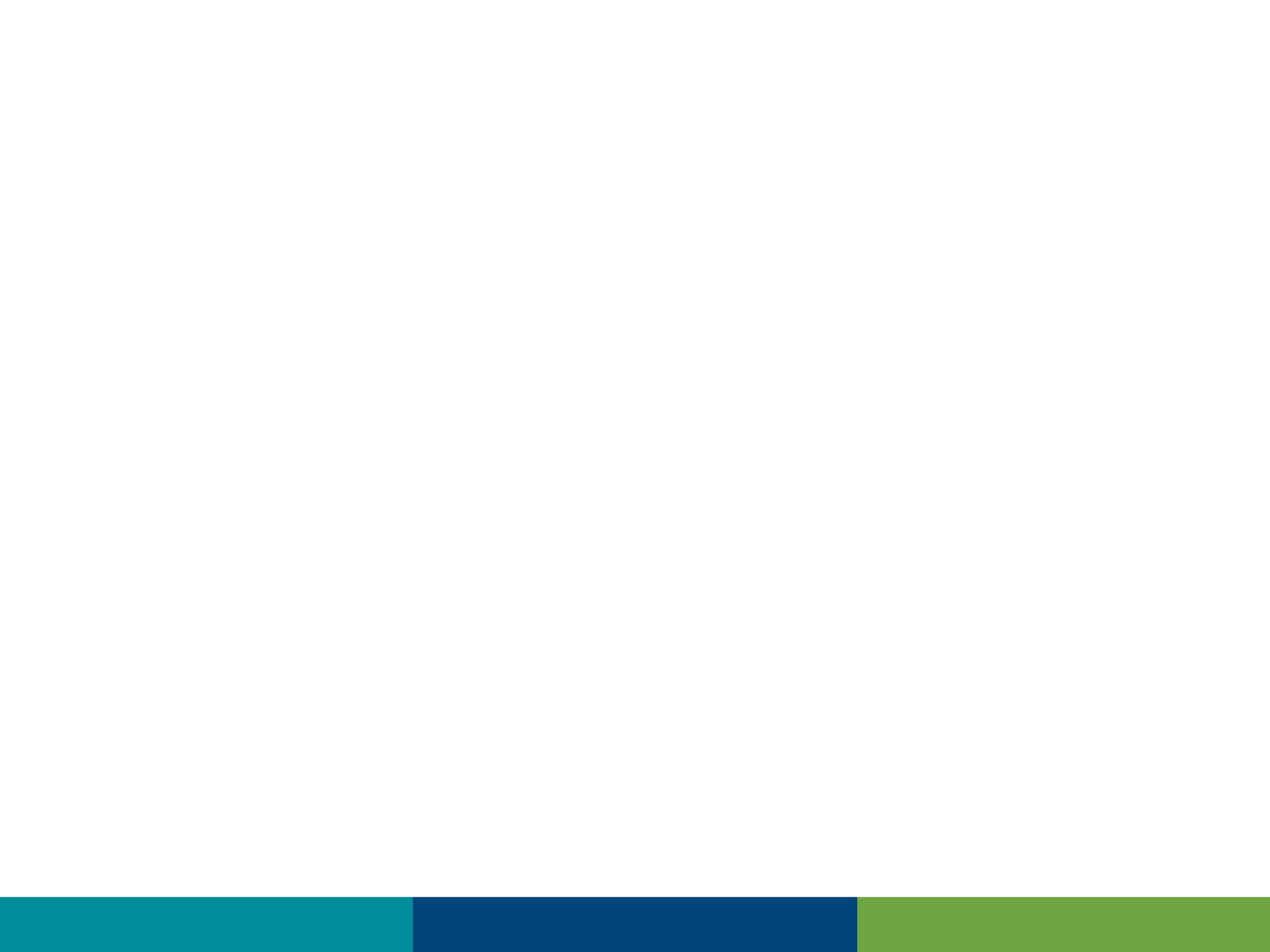 DocumentMeds
Click into areas to edit
You will be taken to Nurses Desktop view for each section
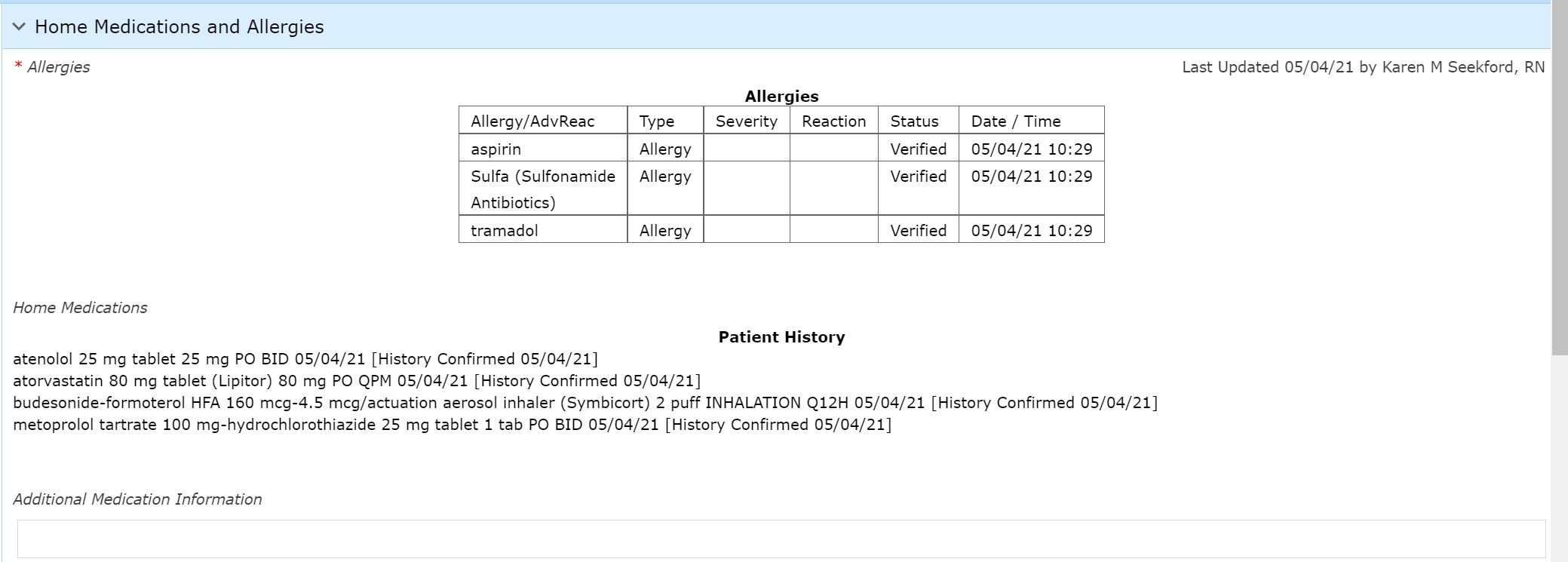 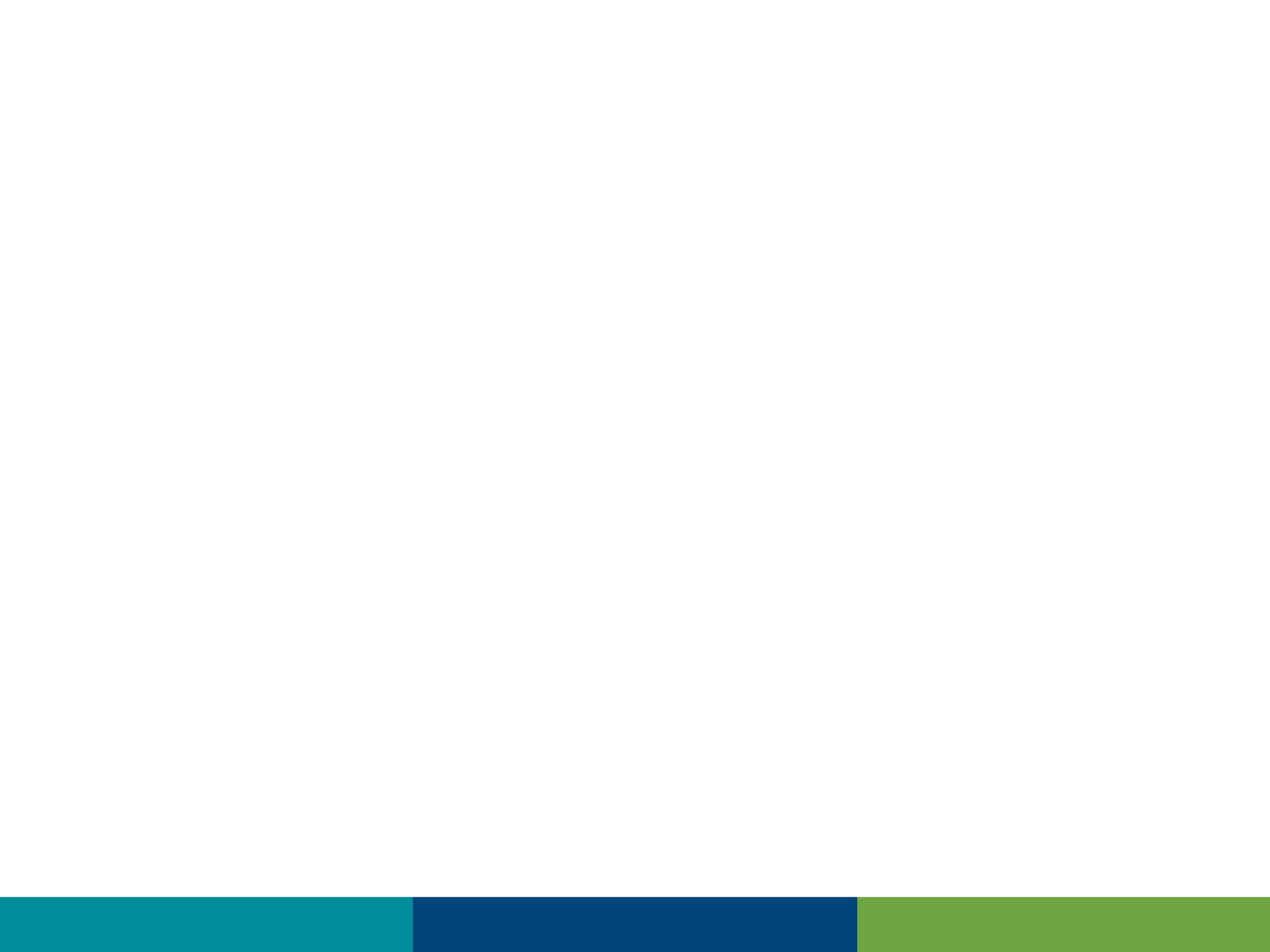 DocumentAllergies
Allergies Edit screen
Completed by nurses usually
Click on line (except check box) to expand
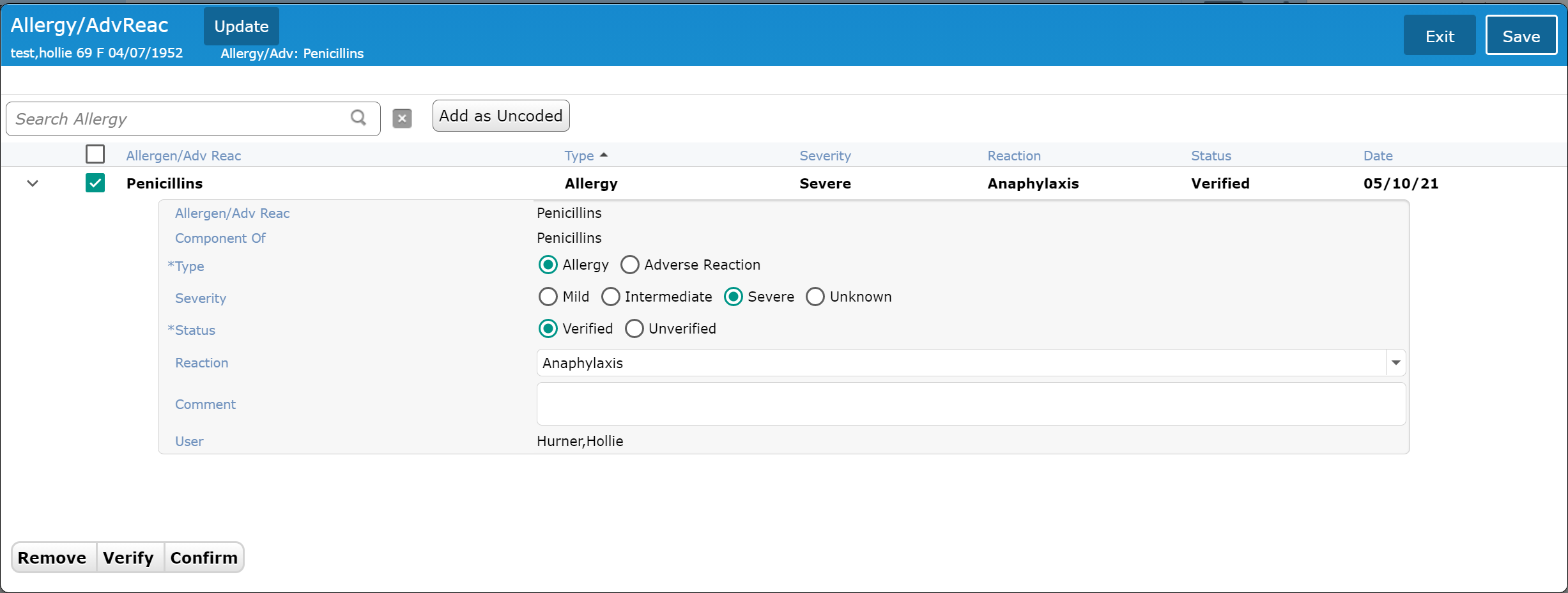 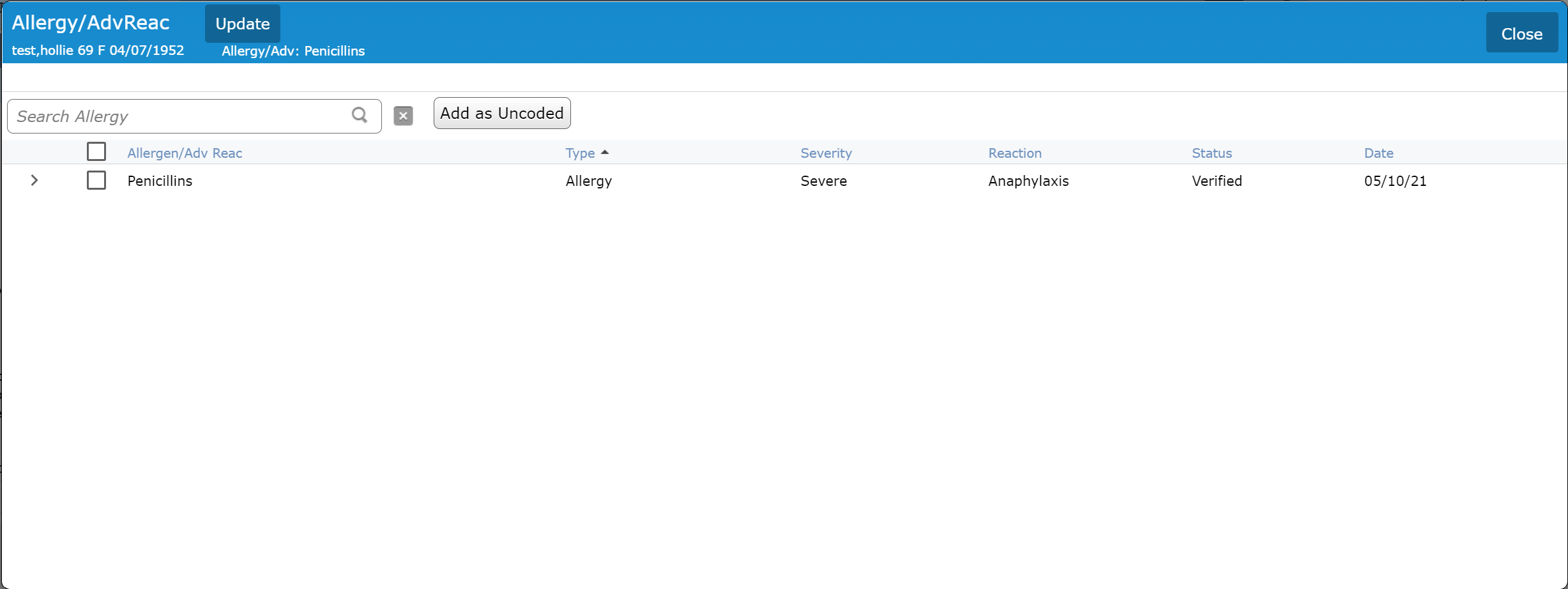 Options when check box checked
Fields completed for allergies
Always an Allergy
Always Severe (provider can edit)
Always Verified
Reason from drop down list
Comment if needed
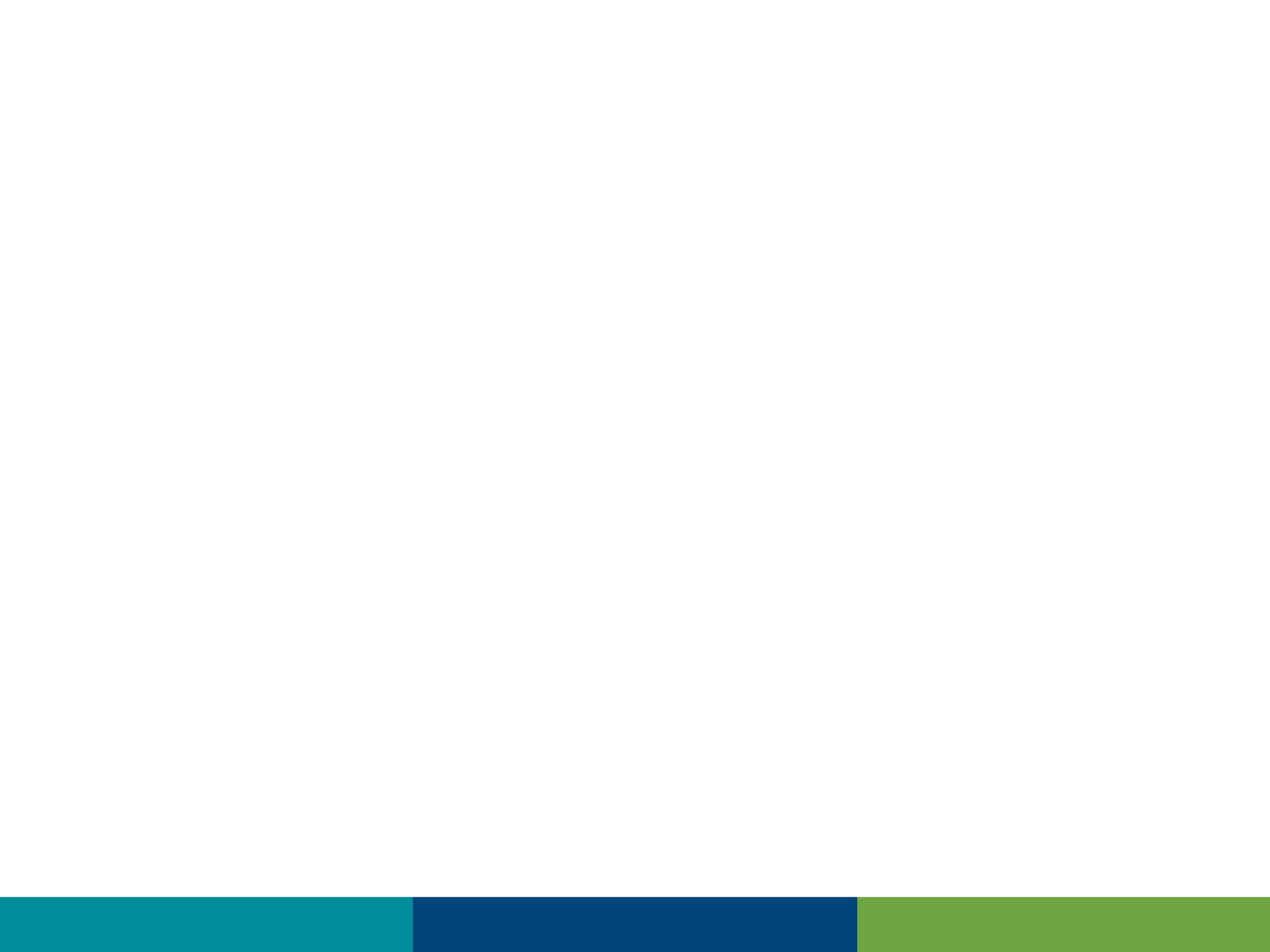 DocumentAllergies
Adding a new allergy
Type Allergy
Drop down displays options when enough characters entered (Select)
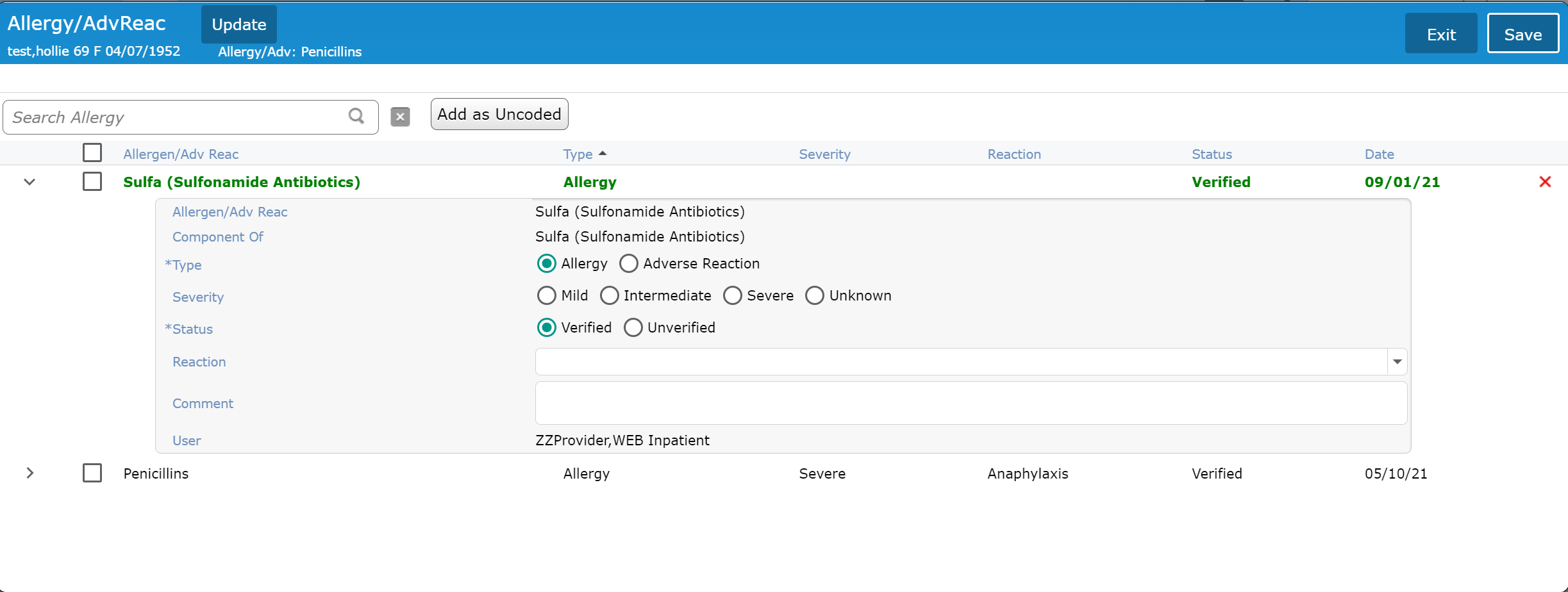 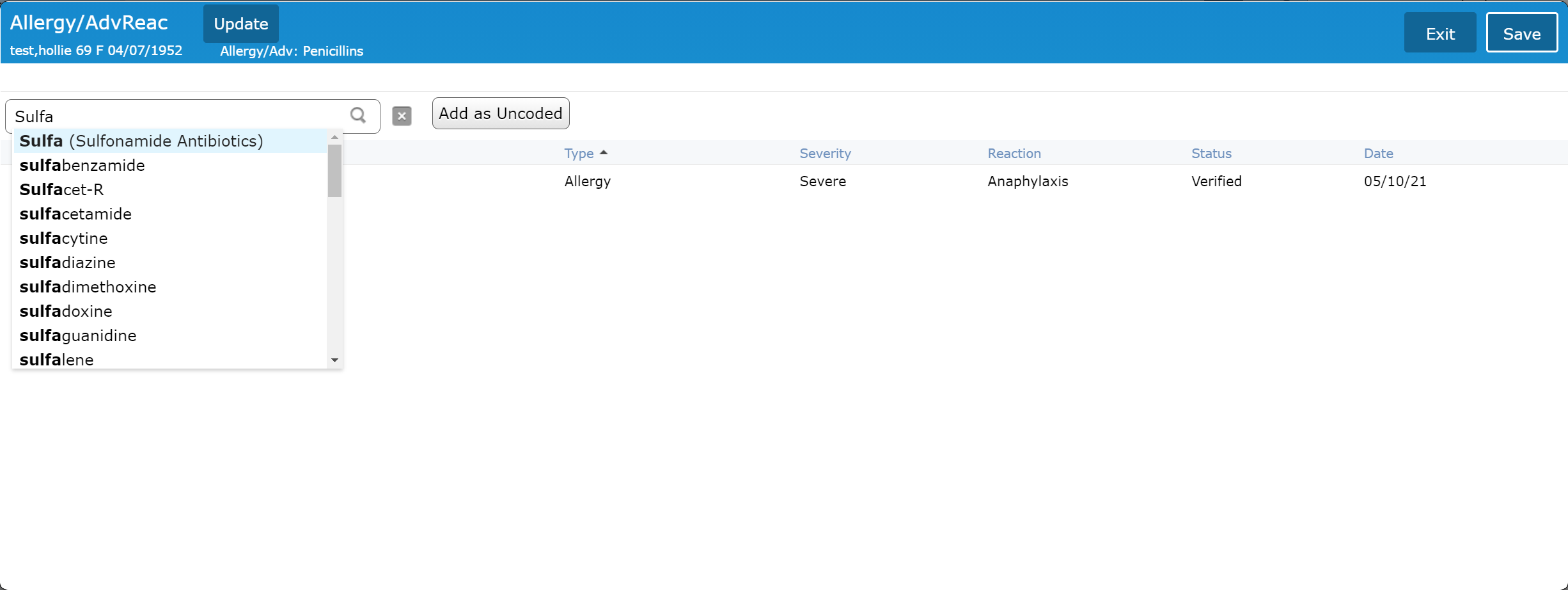 Enter additional information
Add additional allergies
NEVER enter as Uncoded
Save when done
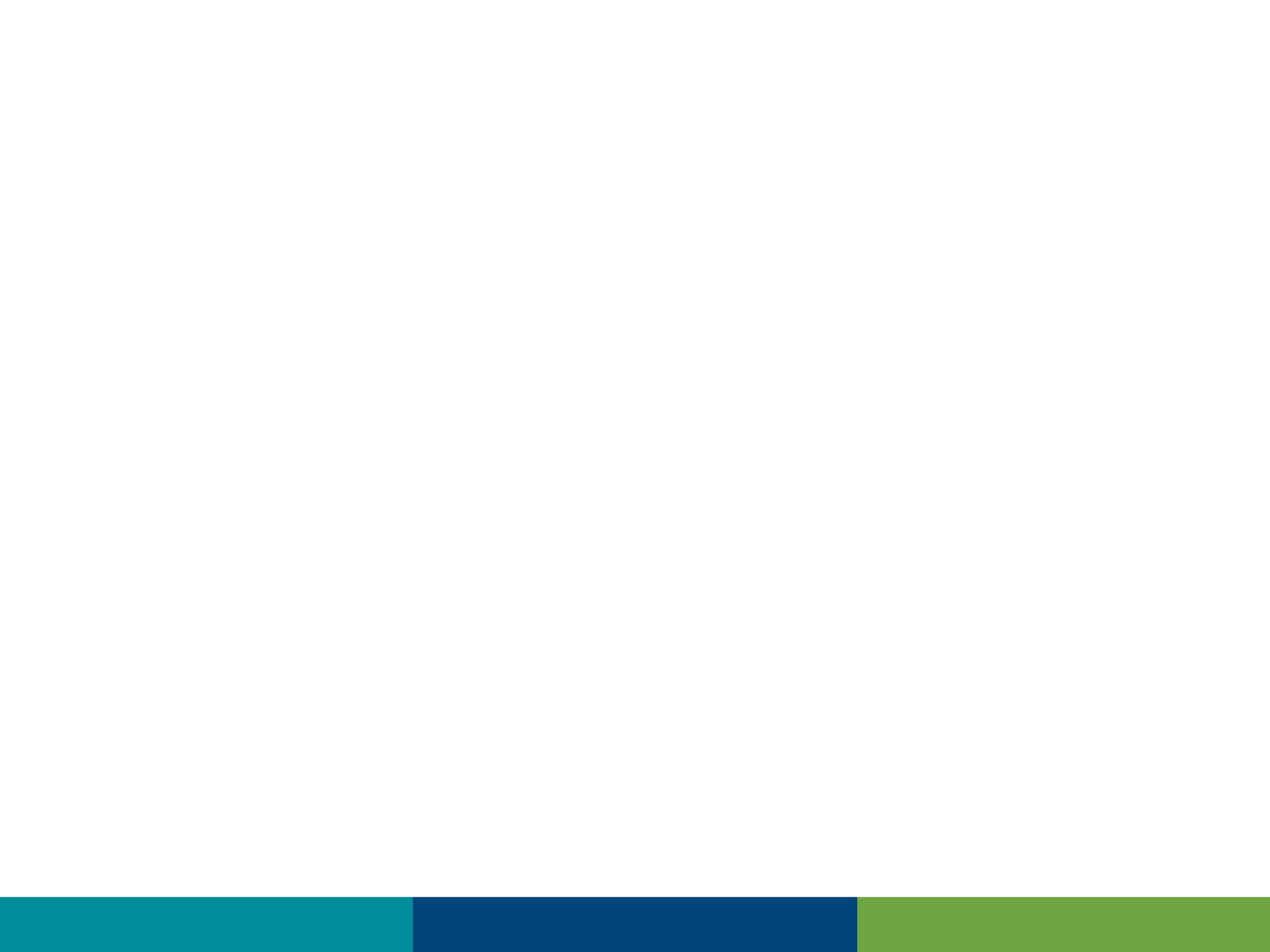 DocumentHome Medications
Home Medications Edit
Normally only done by nursing
Prescription Hx available
“New” and “External Medication History”
Rx history displays for previous year
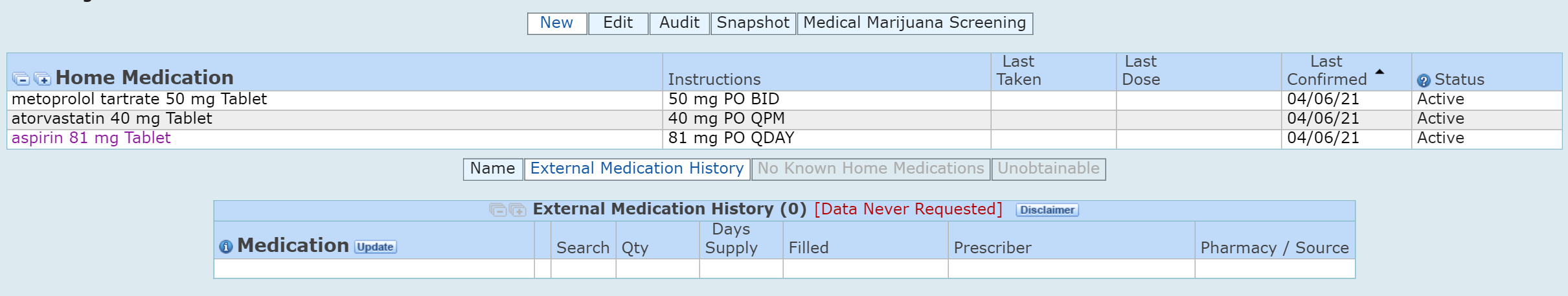 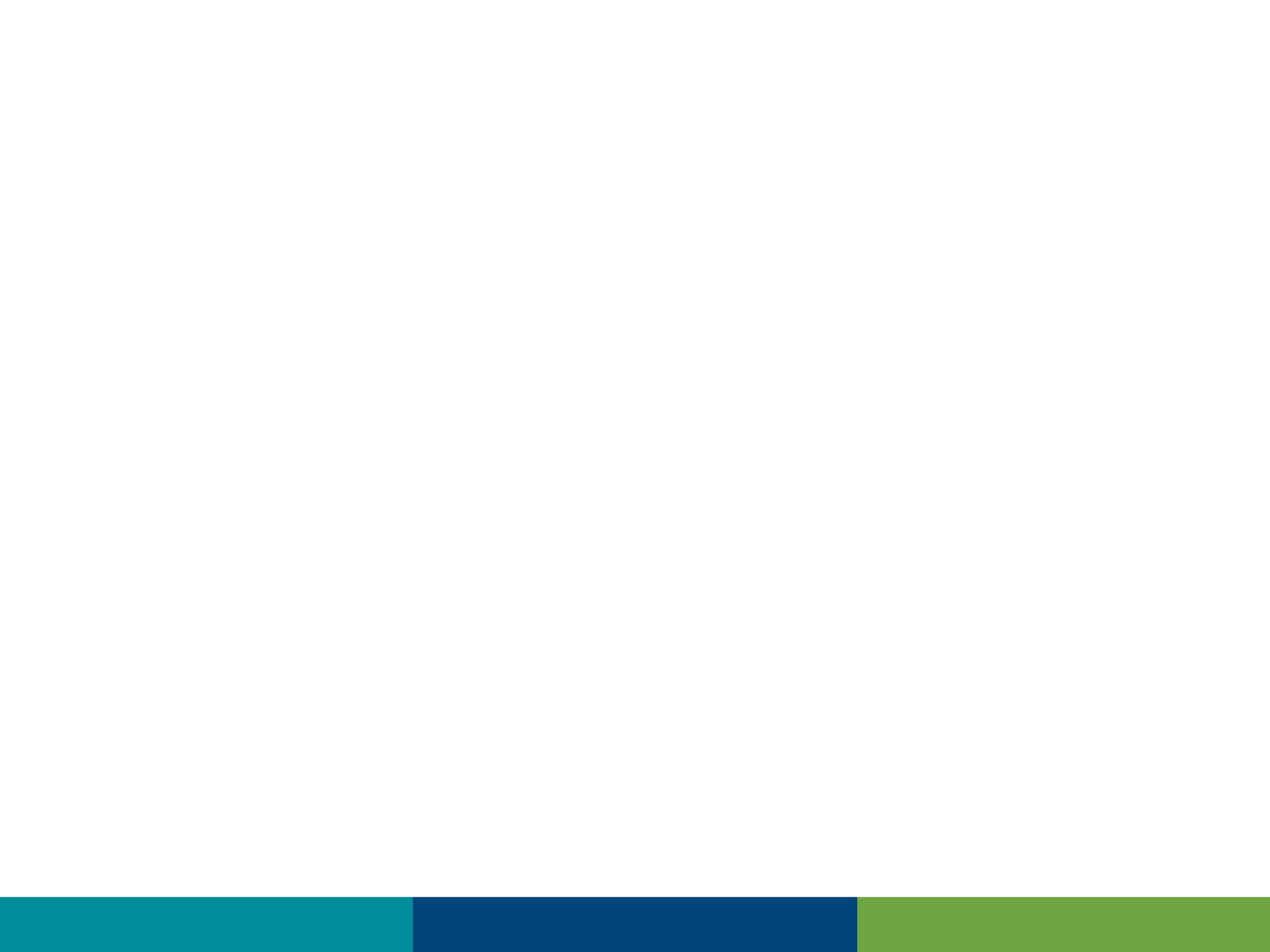 Exam
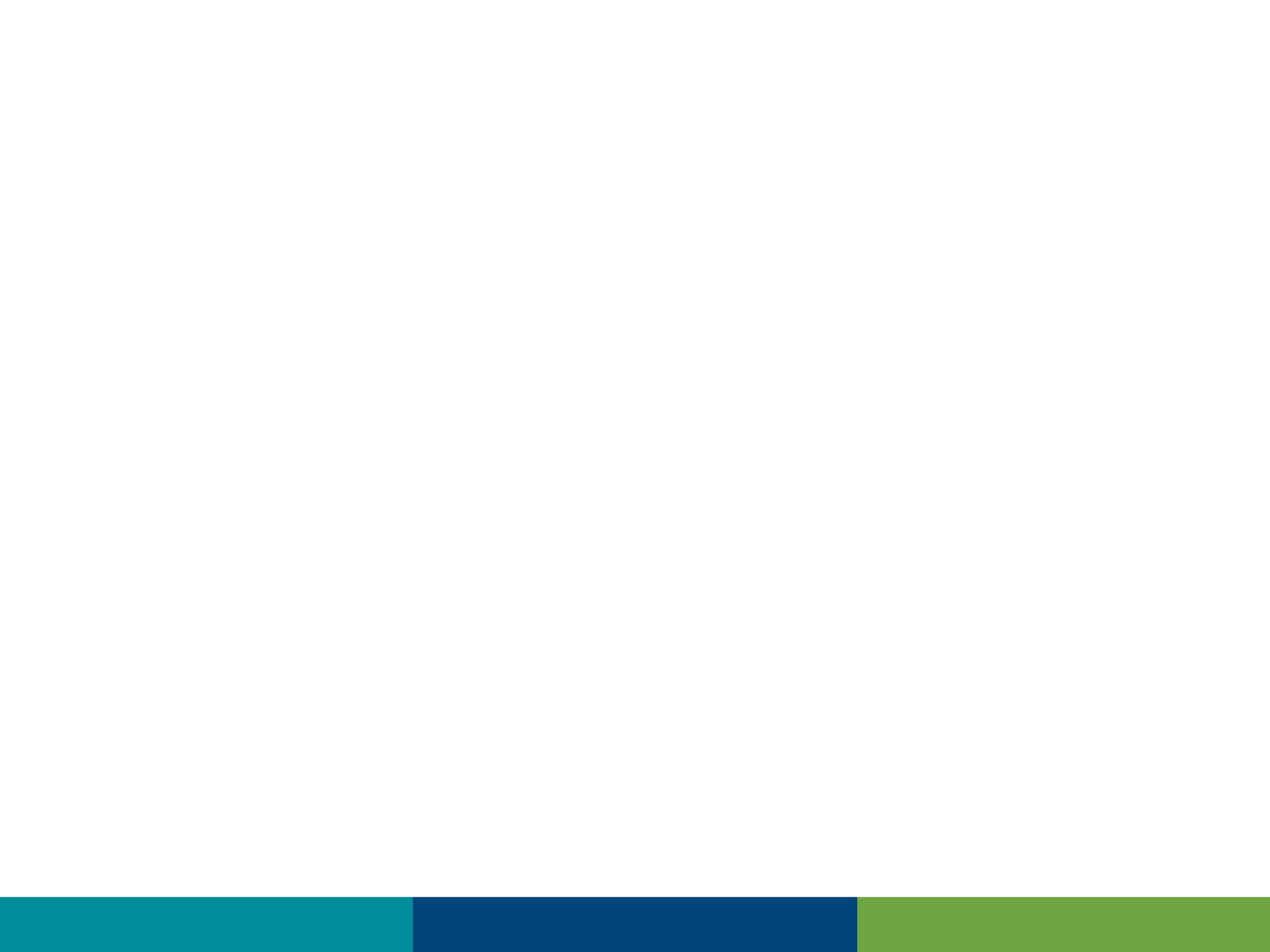 DocumentExam
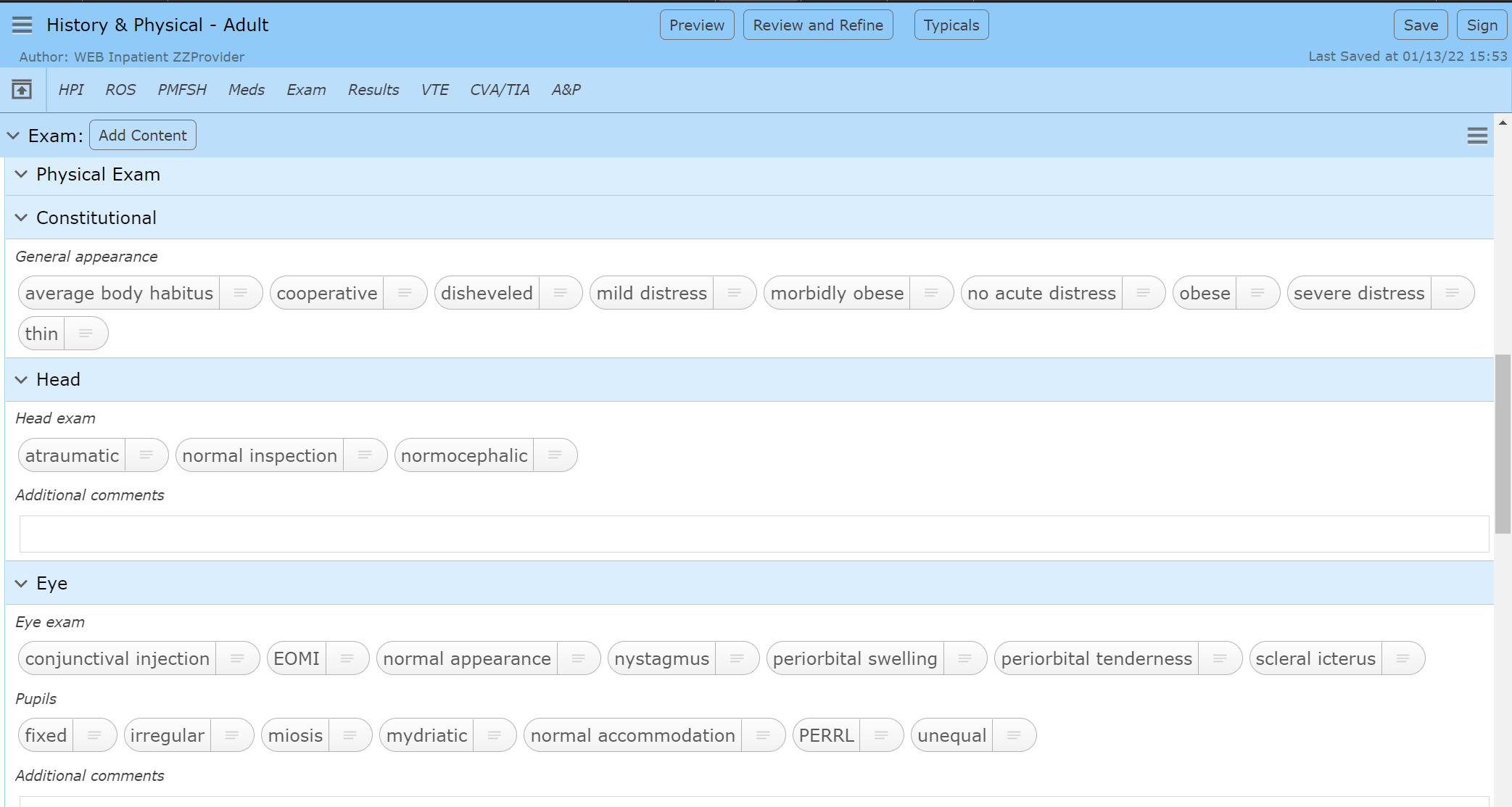 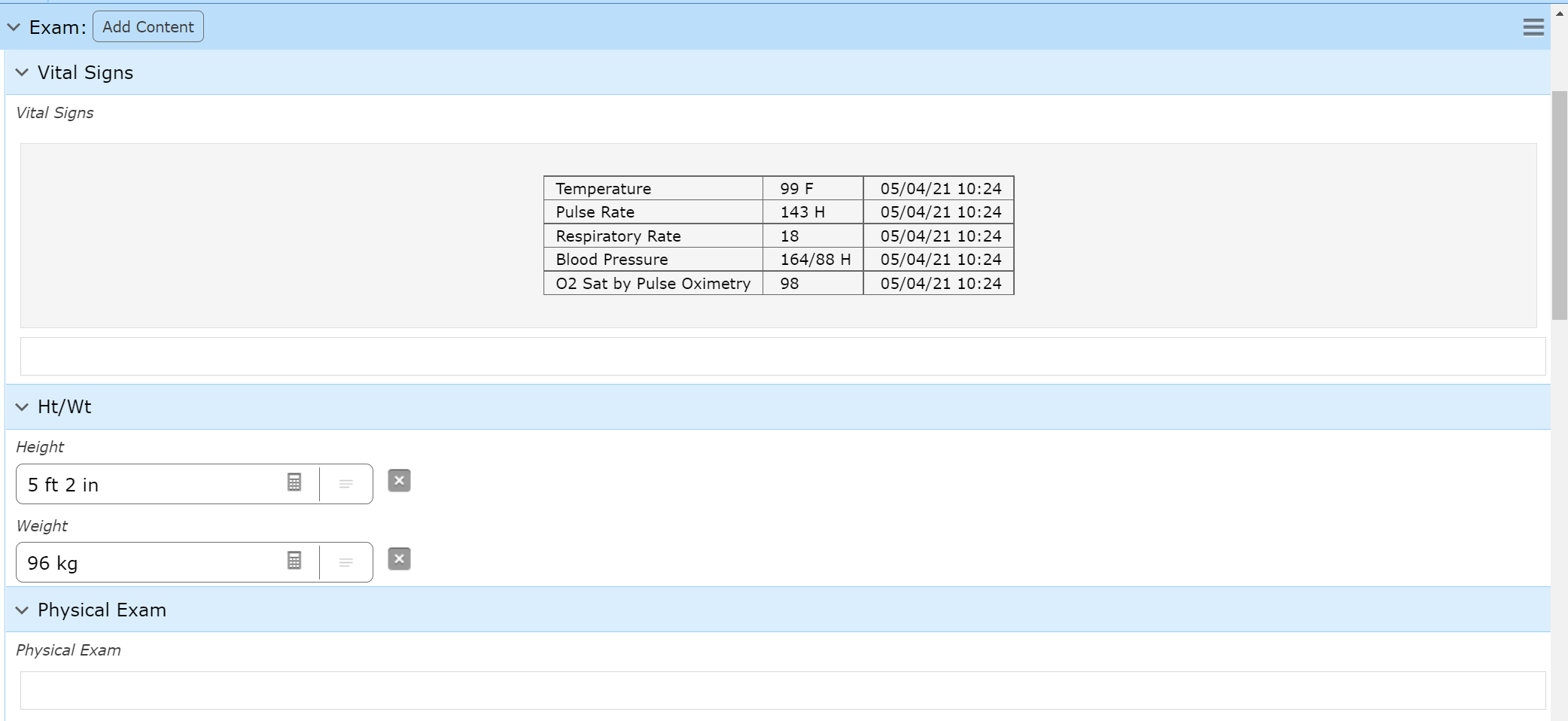 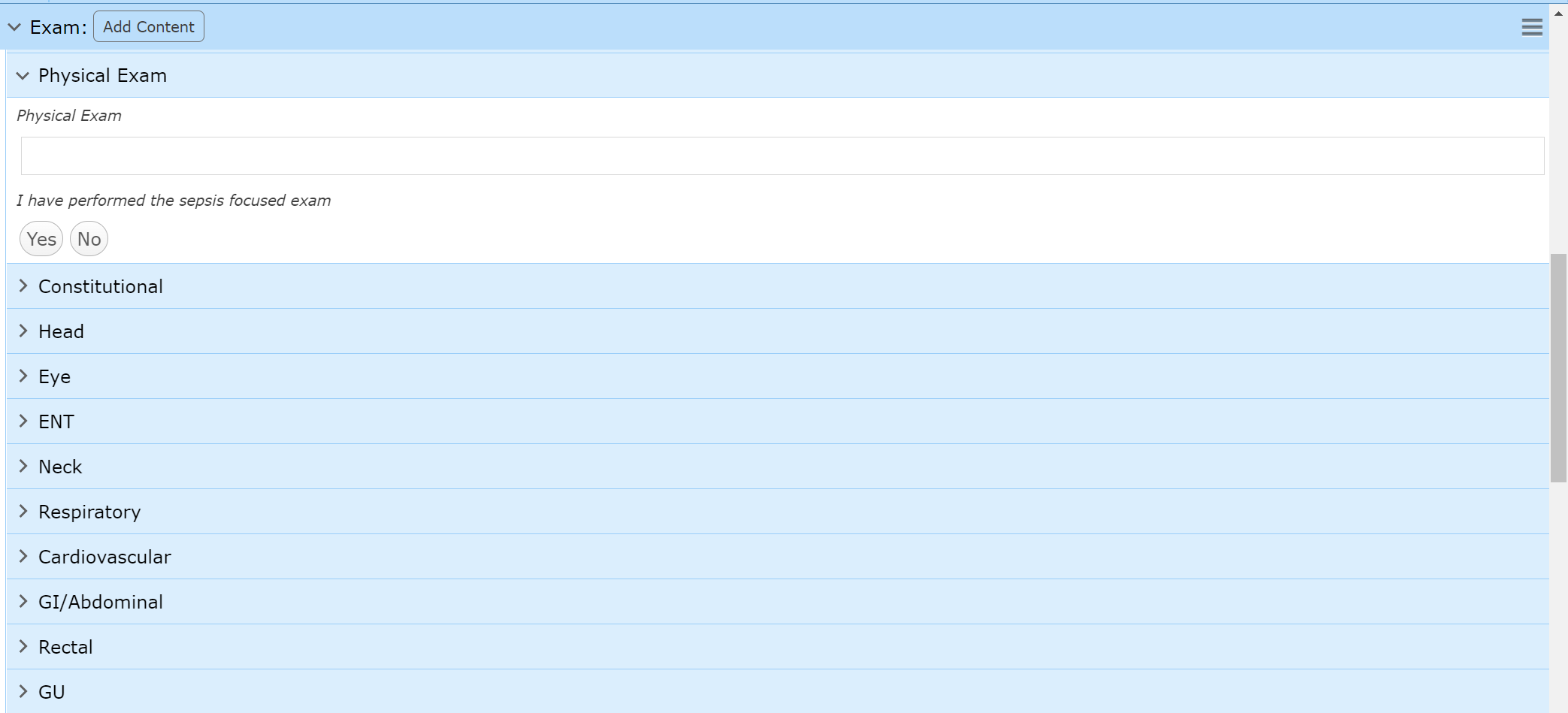 Sepsis focused exam question
Individual sections must be clicked to open
Similar to ROS
Right-Click not enabled
Typicals could be used for the exam
But shouldn’t include VS and Ht/Wt
VS data pulls in
Additional data may be entered if needed
Ht/Wt data (Last recorded) pulls in
Dragon dictation area for exam
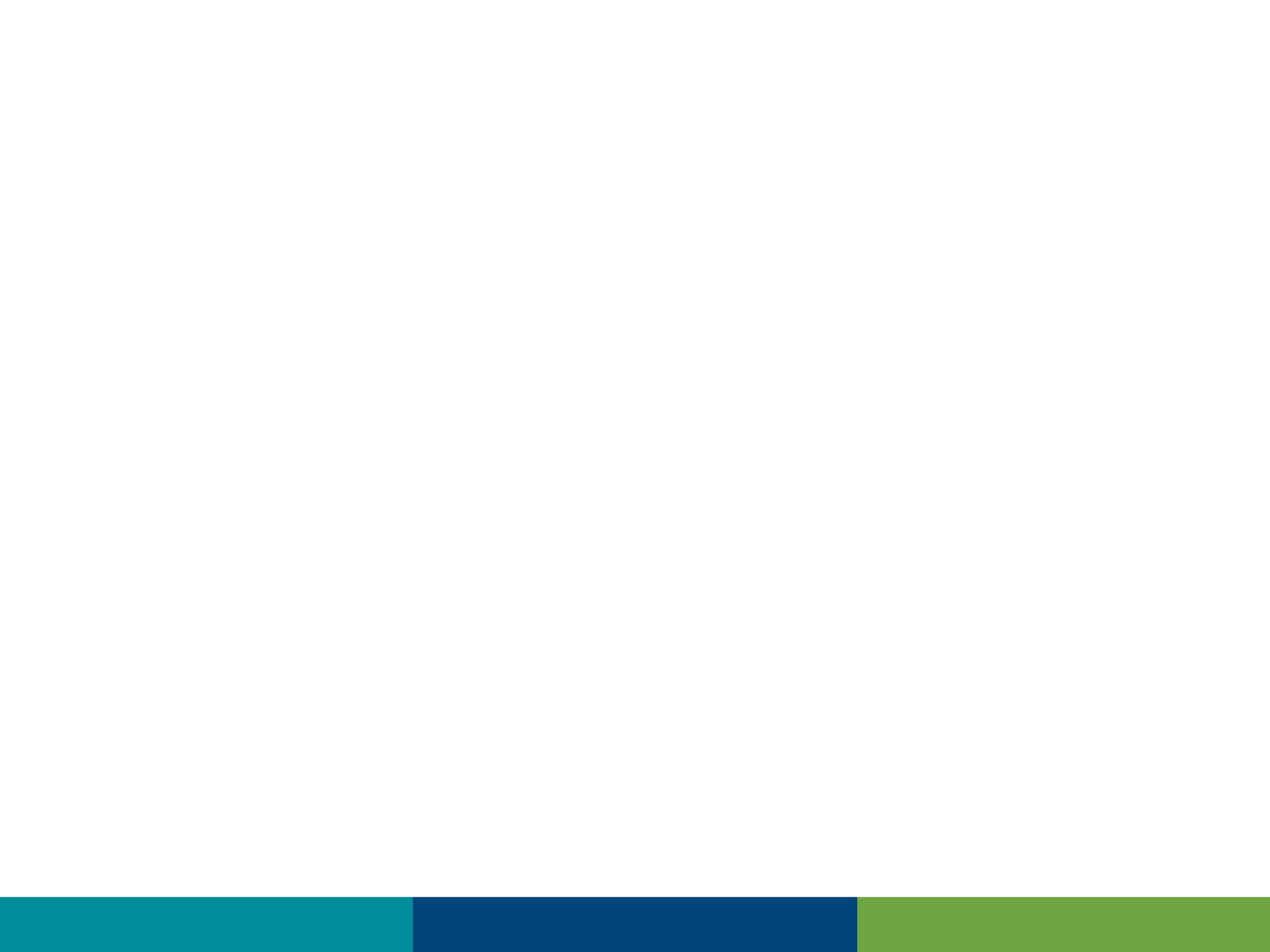 results
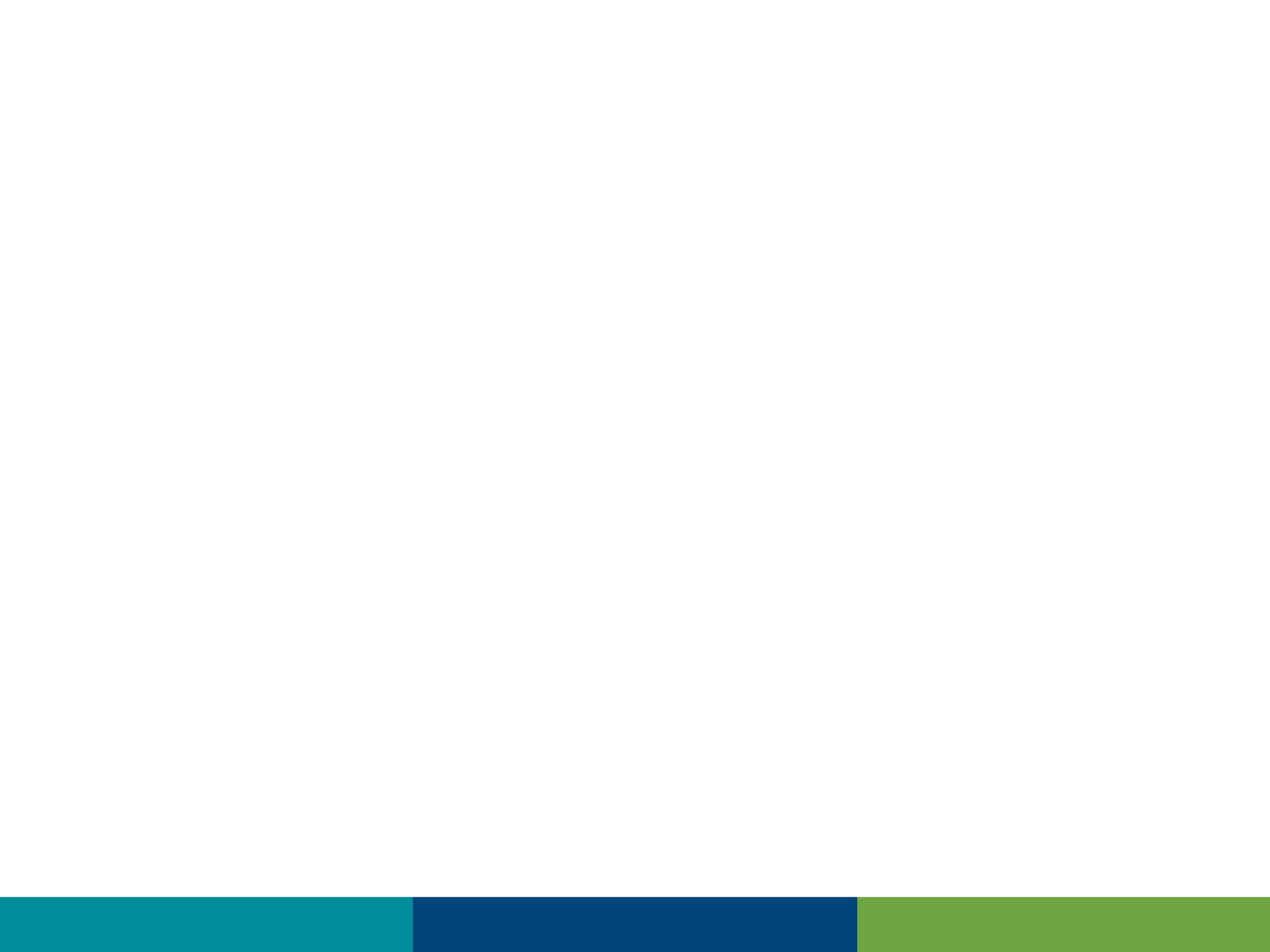 DocumentResults
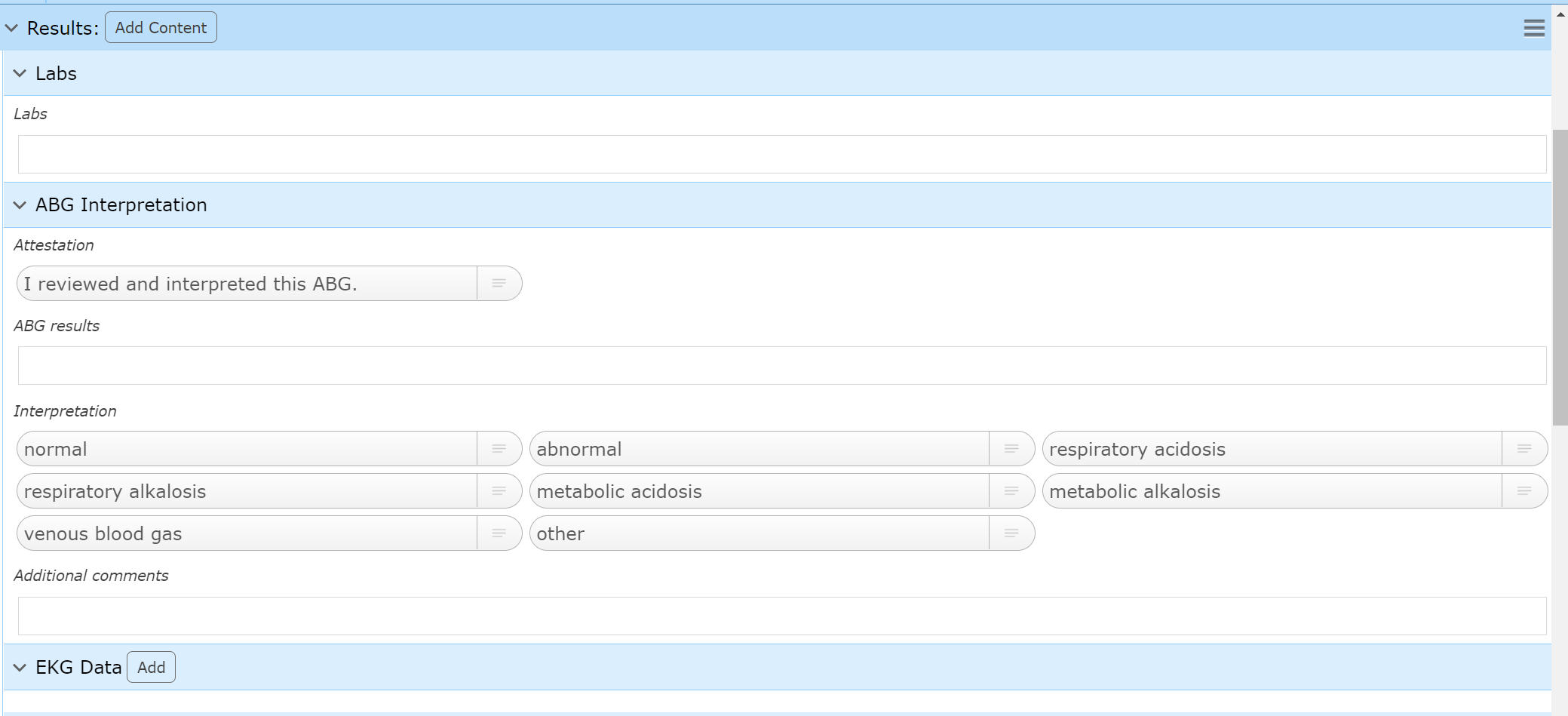 Labs pull in – Usually last 72 hours
ABG Interpretation
Document if indicated
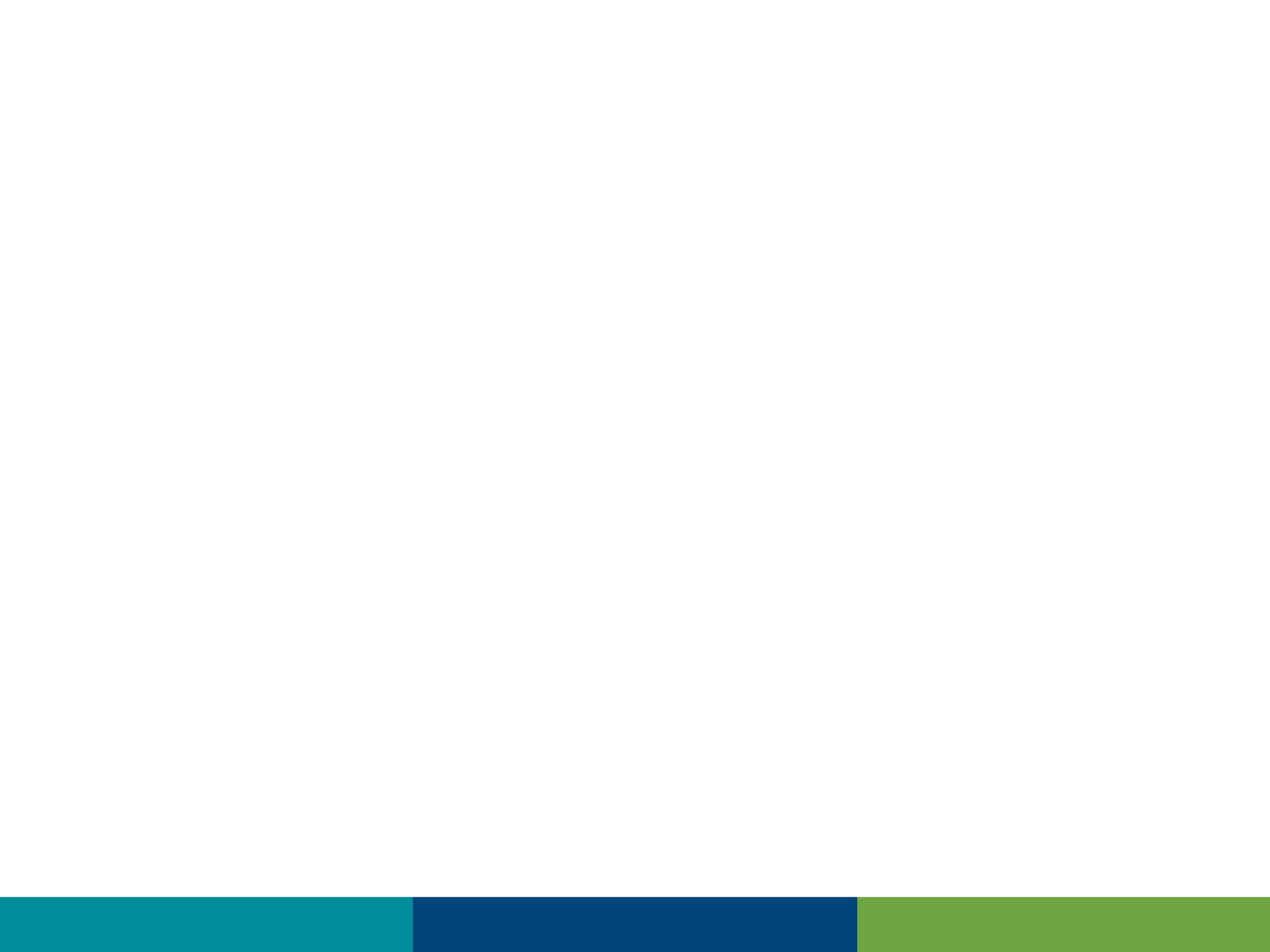 DocumentResults
EKG Data
Click “Add” for documentation “Instance”
Choose the appropriate Tracing (Multiple can be documented one at a time)
Document appropriately and “Add” tracing if needed
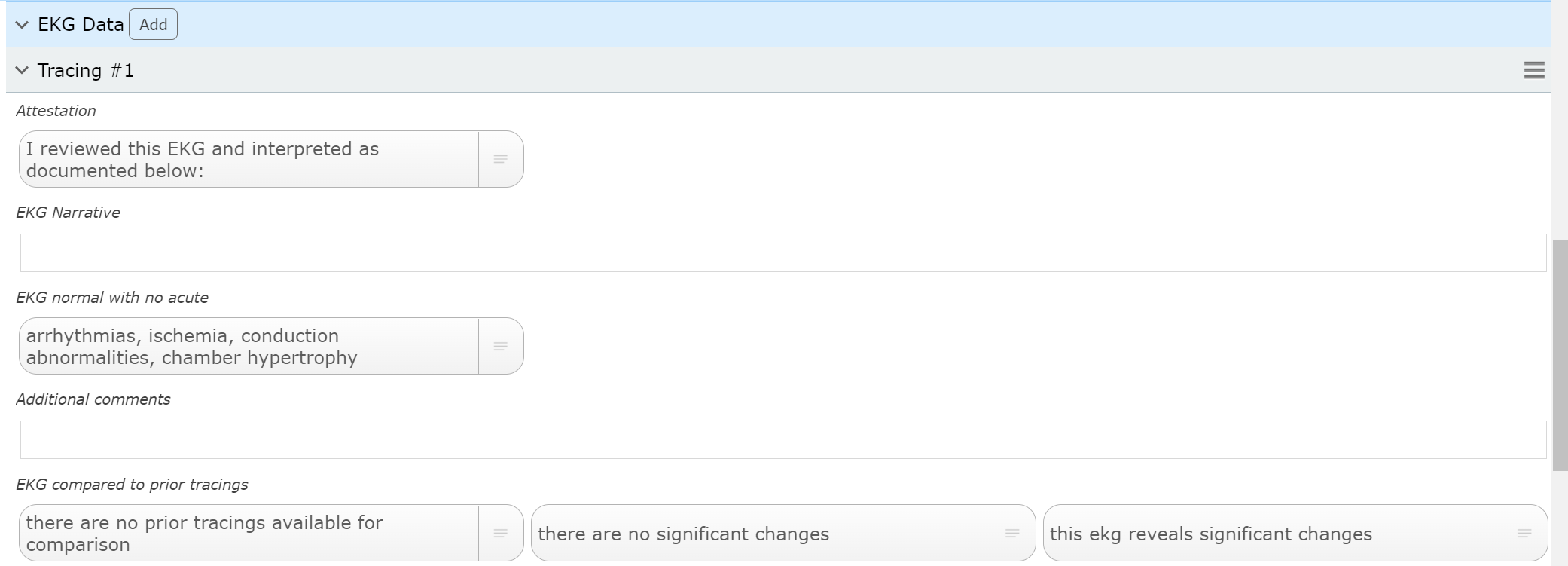 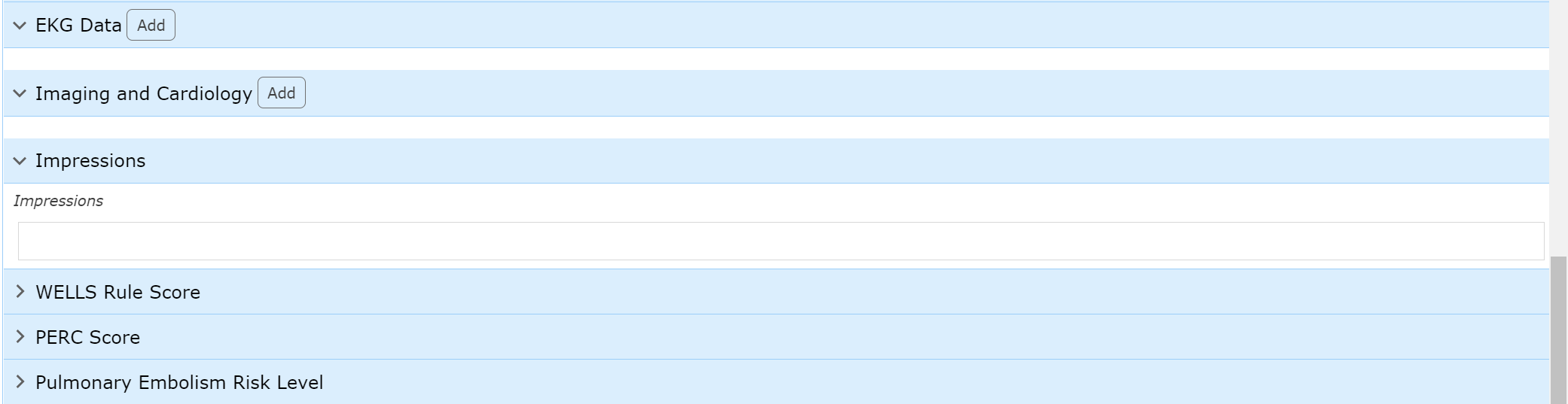 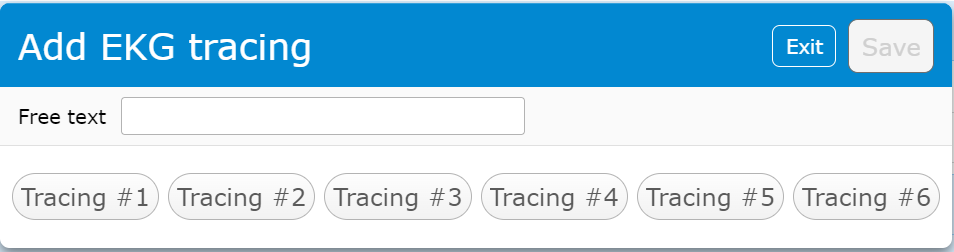 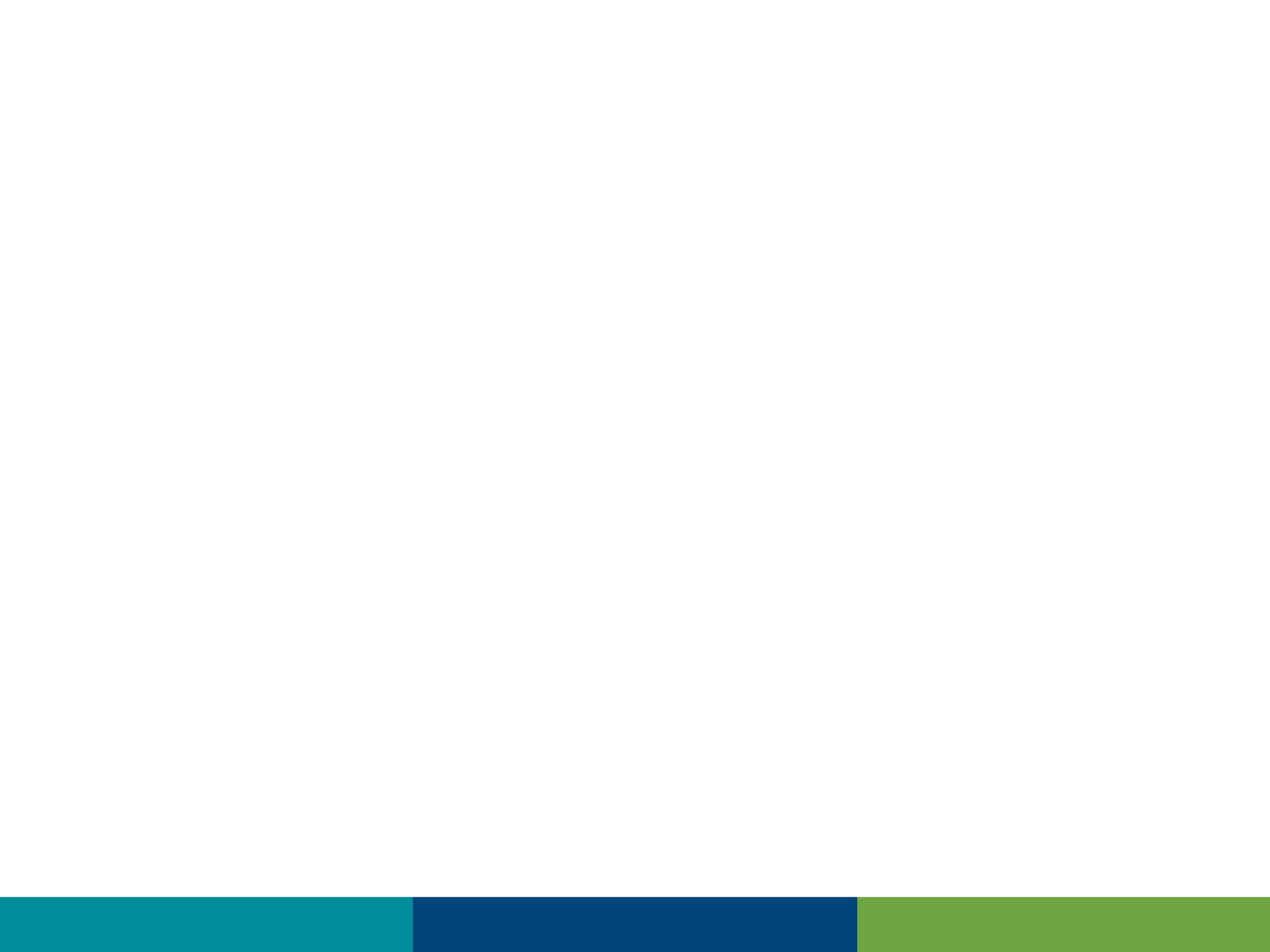 DocumentResults
Imaging and Cardiology
Click “Add” for documentation “Instance”
Choose the appropriate Study 
Document appropriately and “Add” study if needed
Impressions
Pulls Clinical Impressions from signed Radiology reports
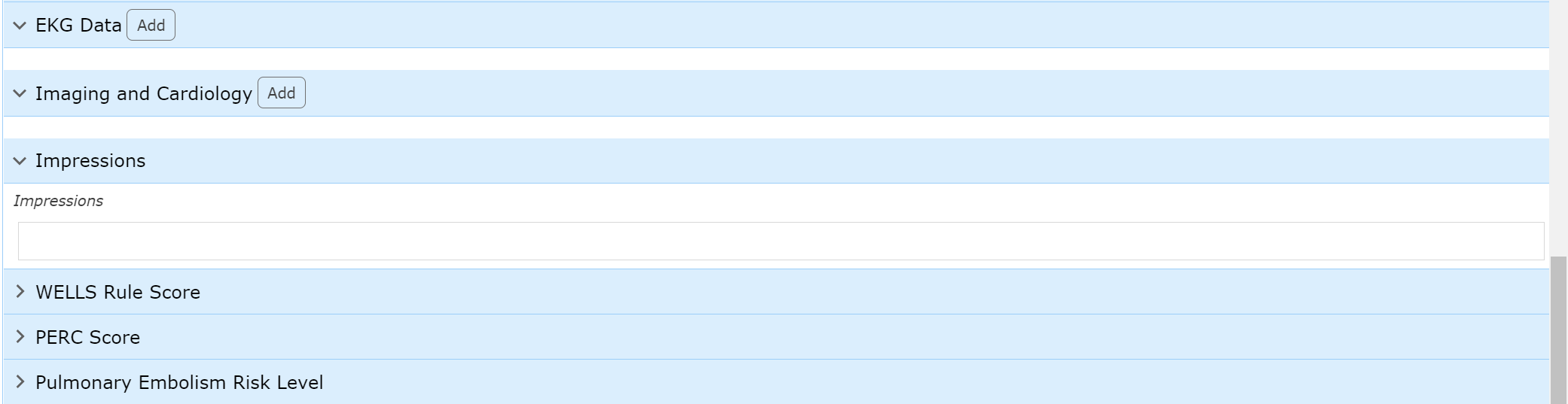 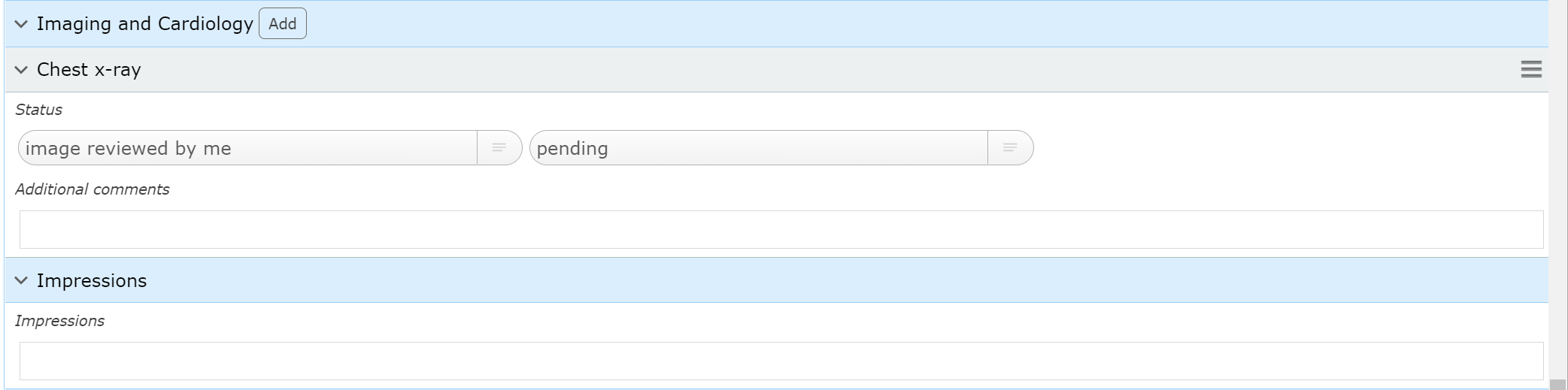 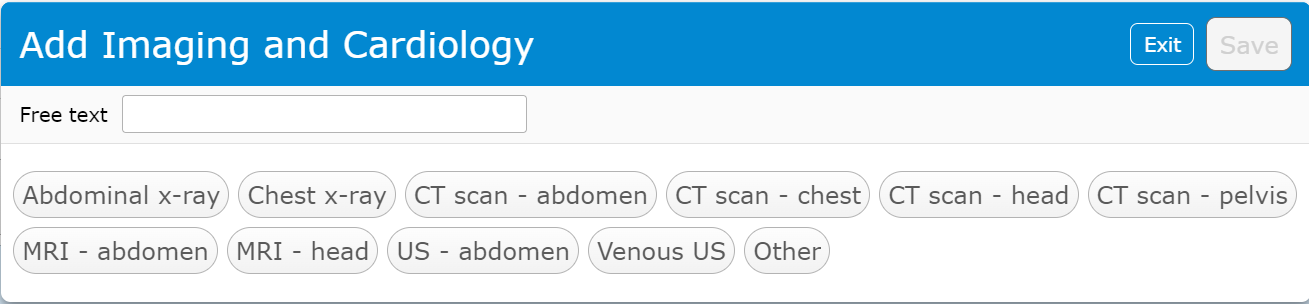 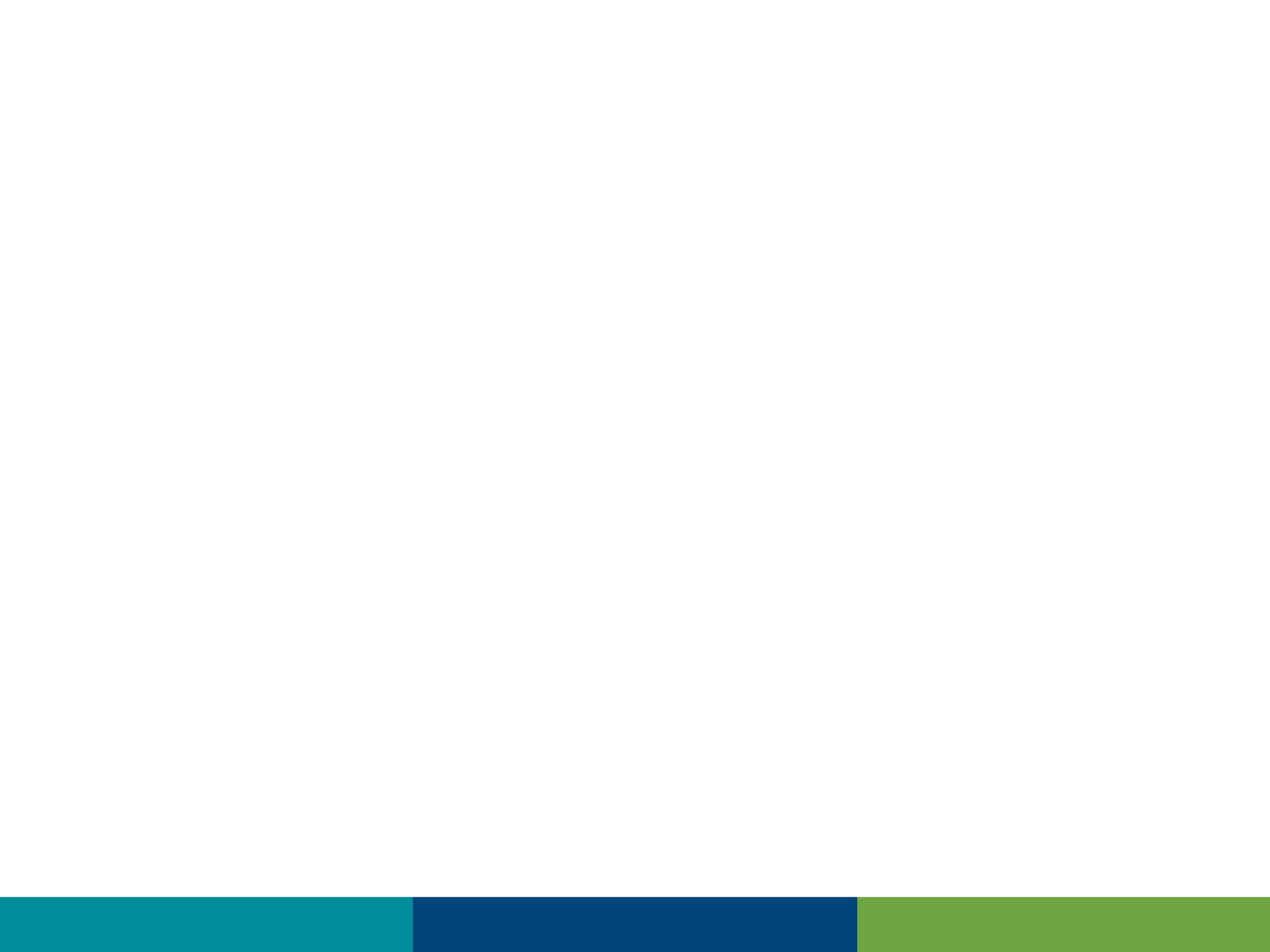 Vte/cva
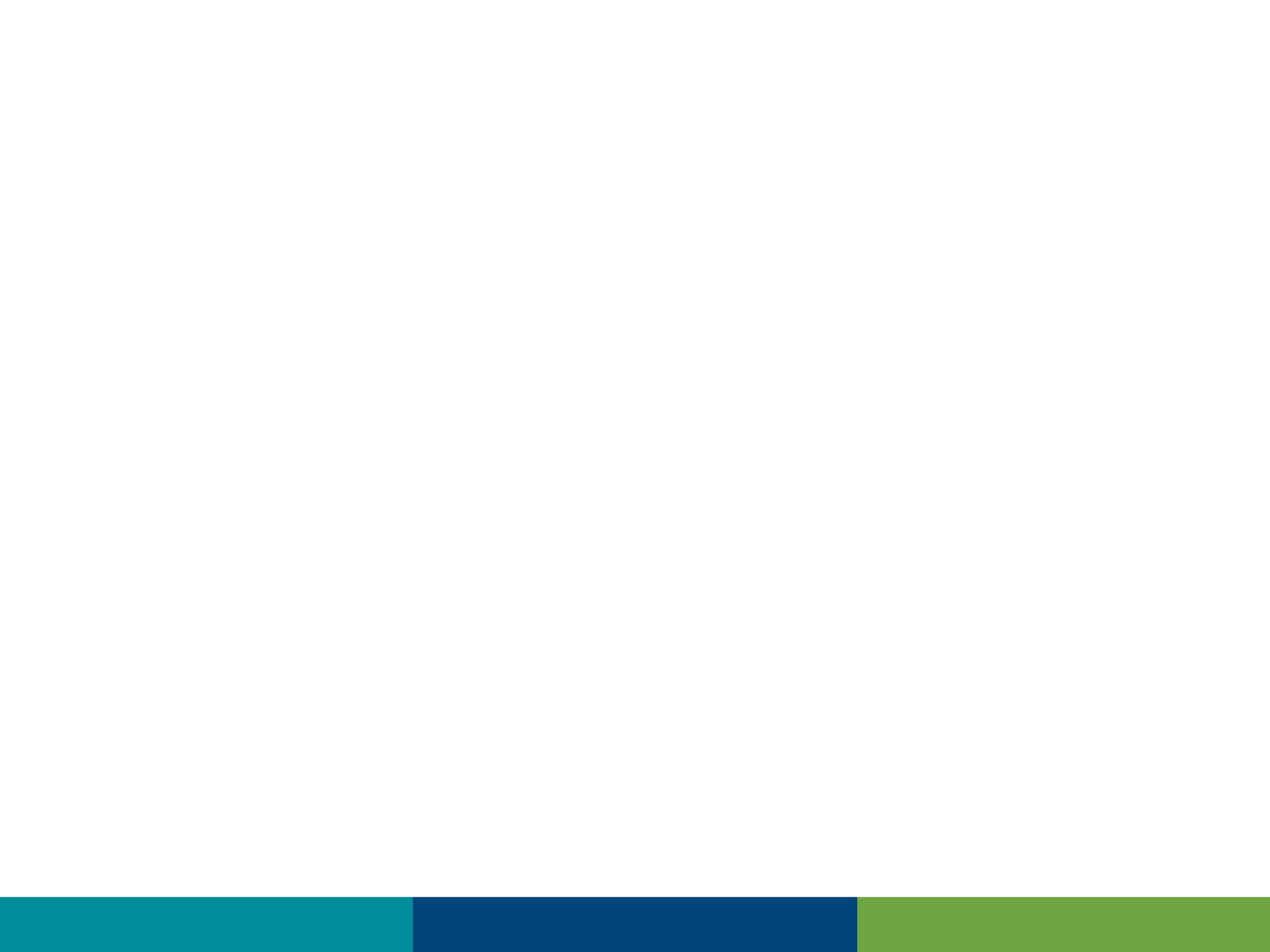 DocumentVTE & CVA
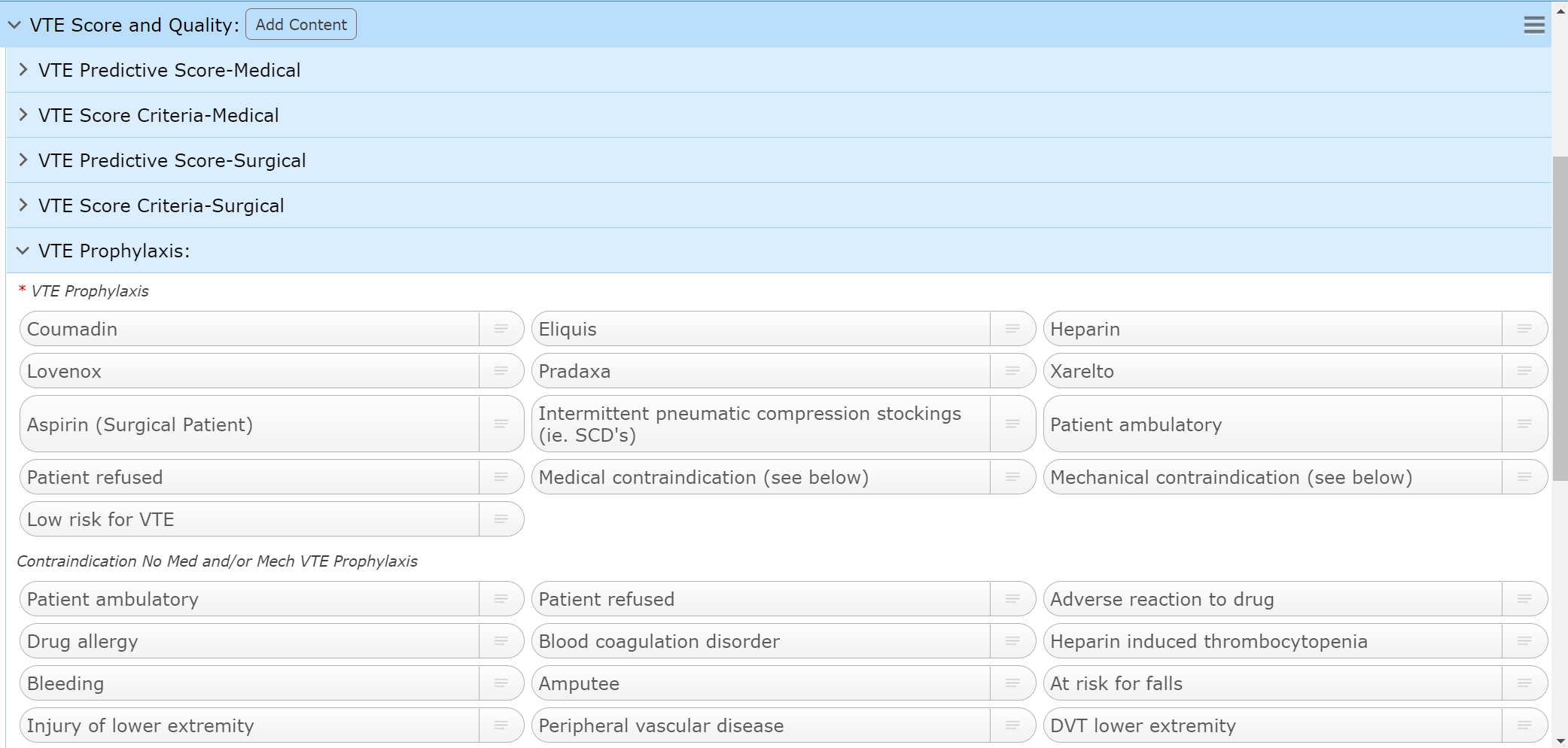 These sections are linked by design
Only one (or none) of the sections will be open
Only answer the section that is open
Or skip if none open
This is based on the document type
CVA – Similar design
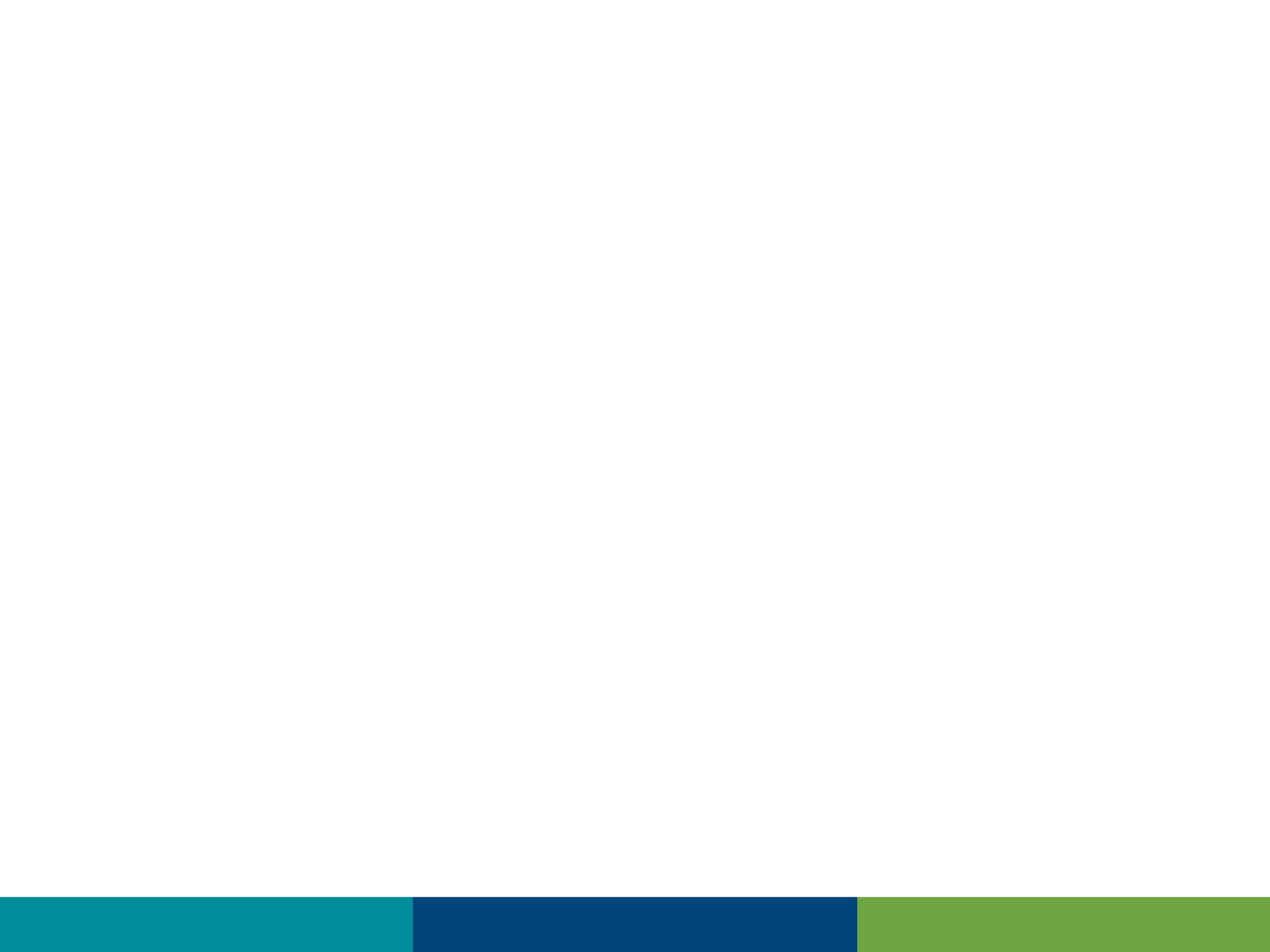 A&P
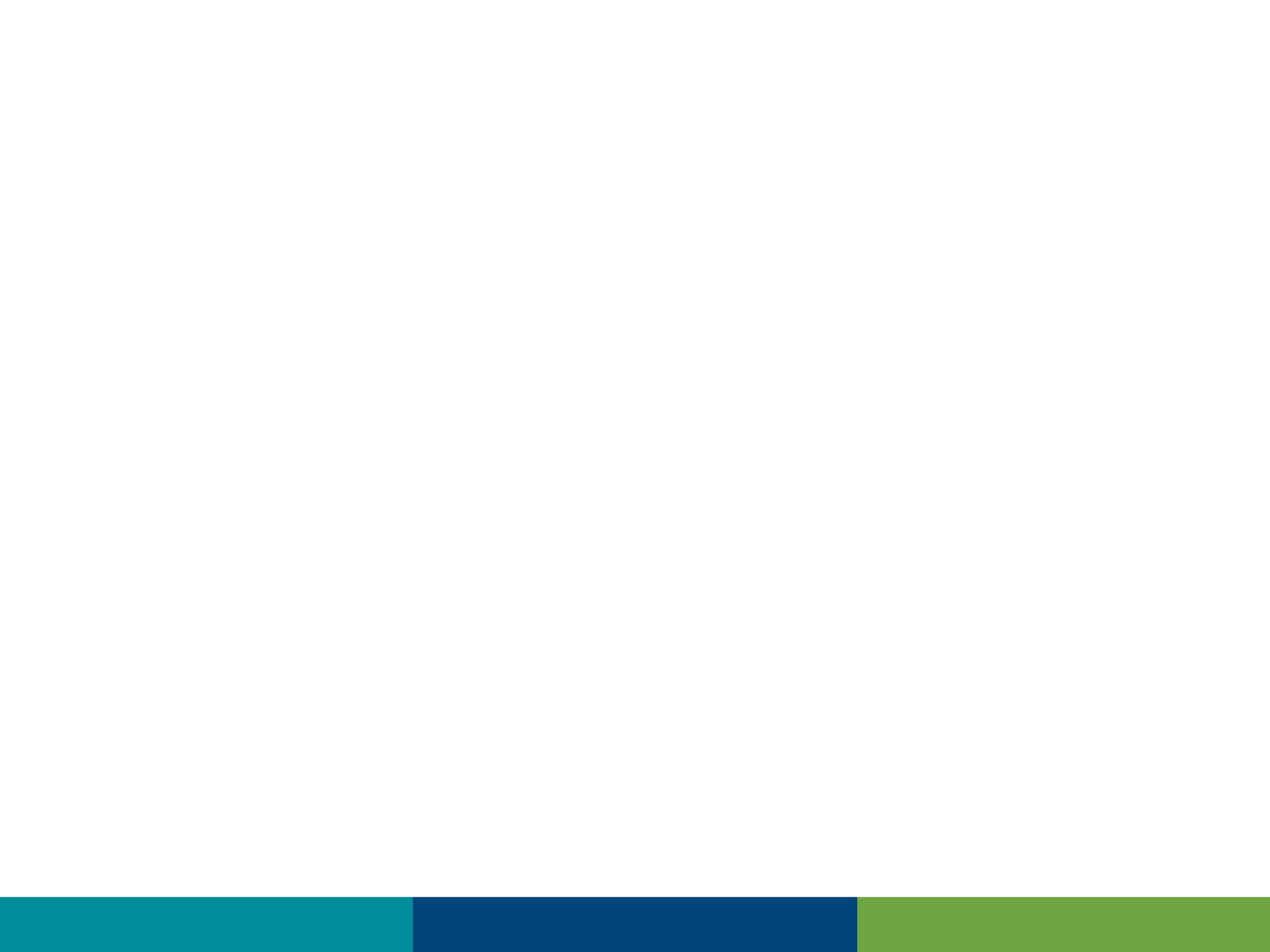 DocumentA&P
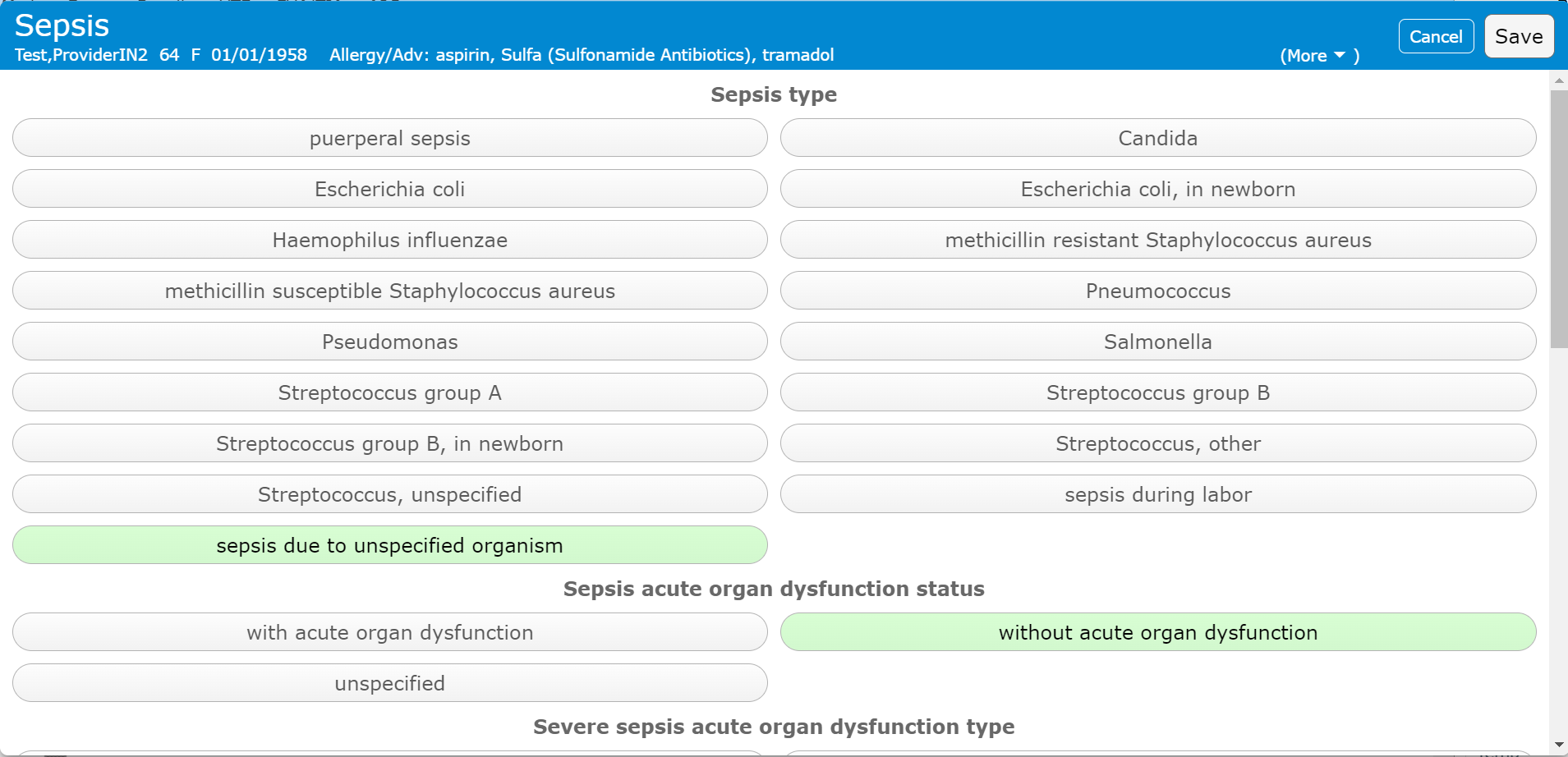 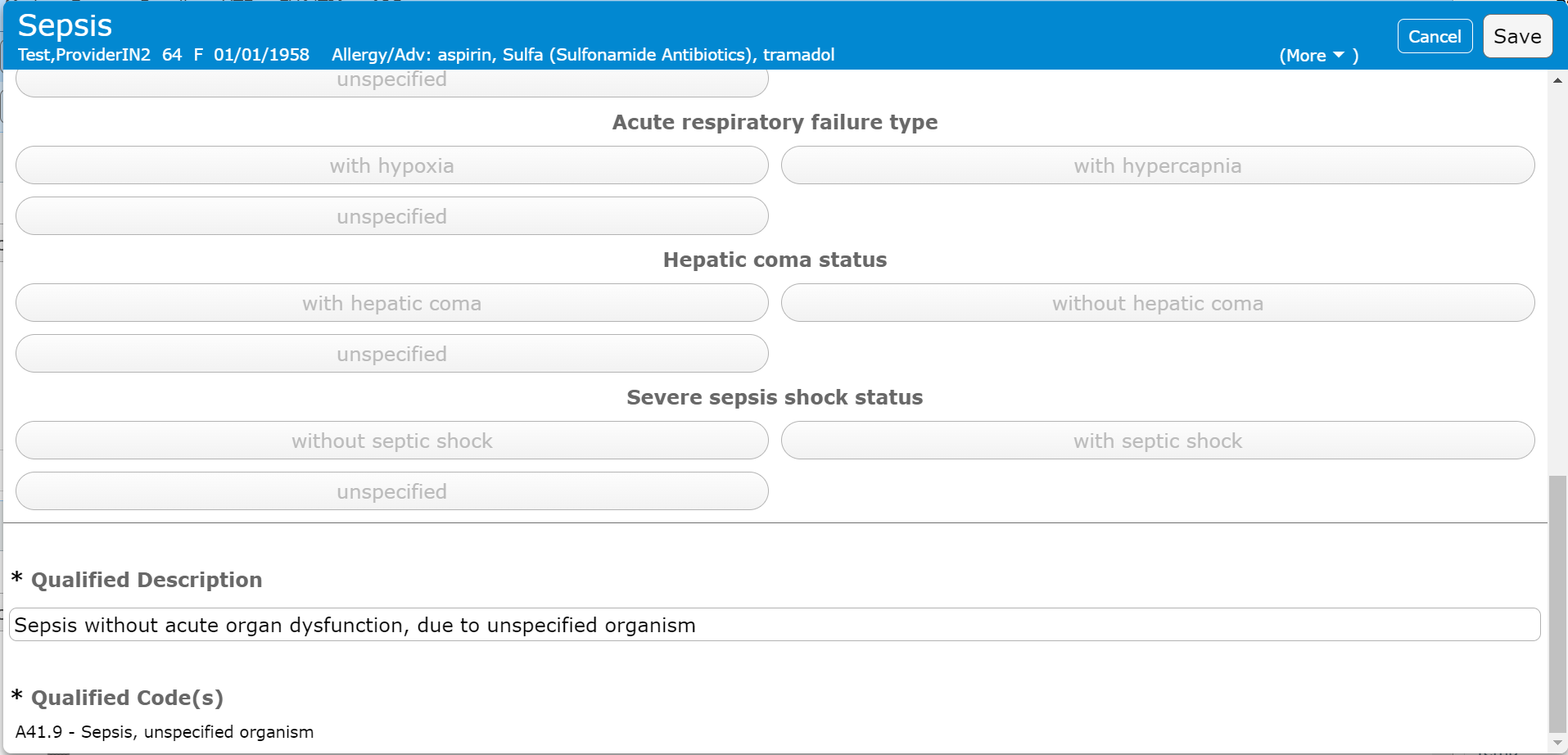 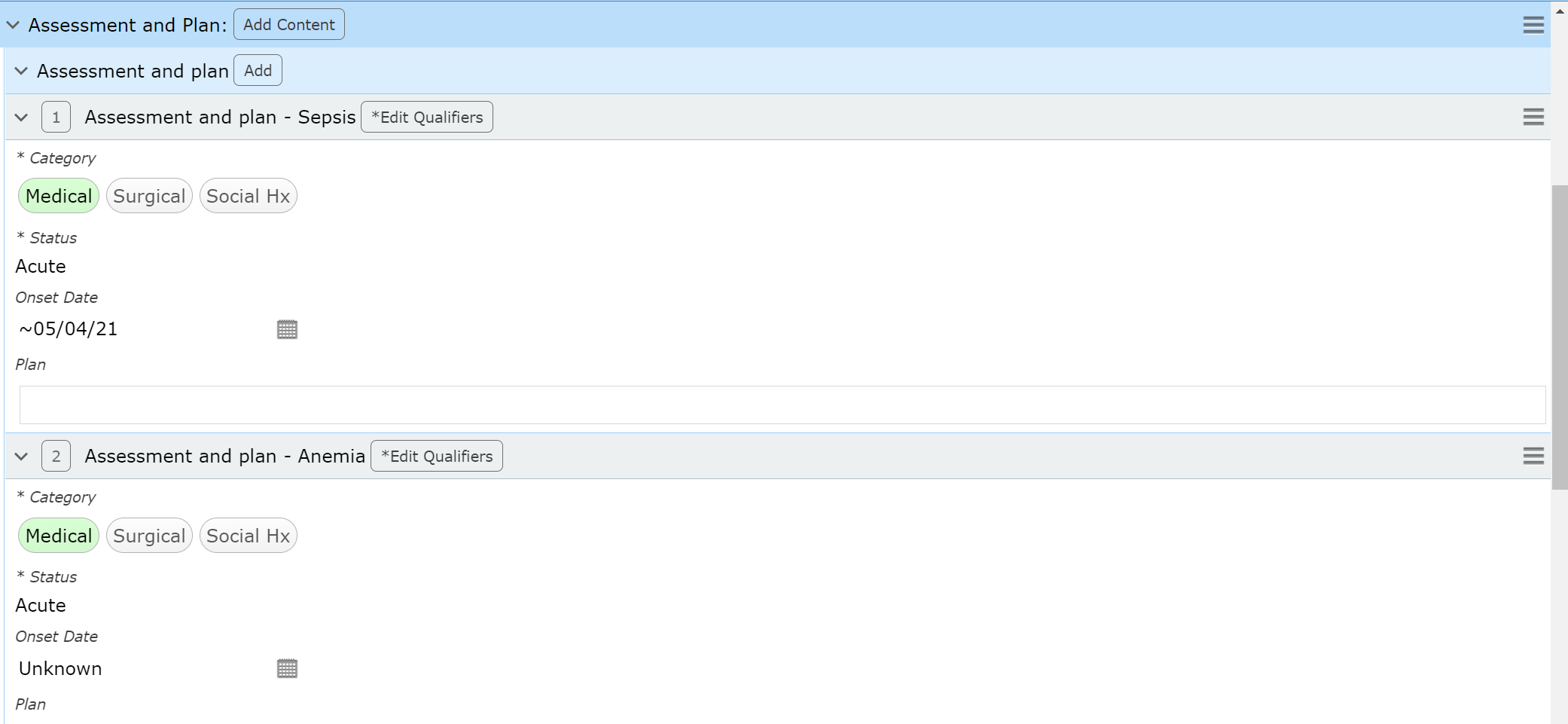 Problems selected in PMFSH will appear
Add problems if needed 
Not the preferred process
Click to add details for each problem
Add Qualifiers (Edit indicates Completed)
Required if Indicated with “*Add”
When All available questions are answered
Qualified Description and Code are filled in
Requirements are met
Answer Qualifier questions from top to bottom
May eliminate questions/answers based on response
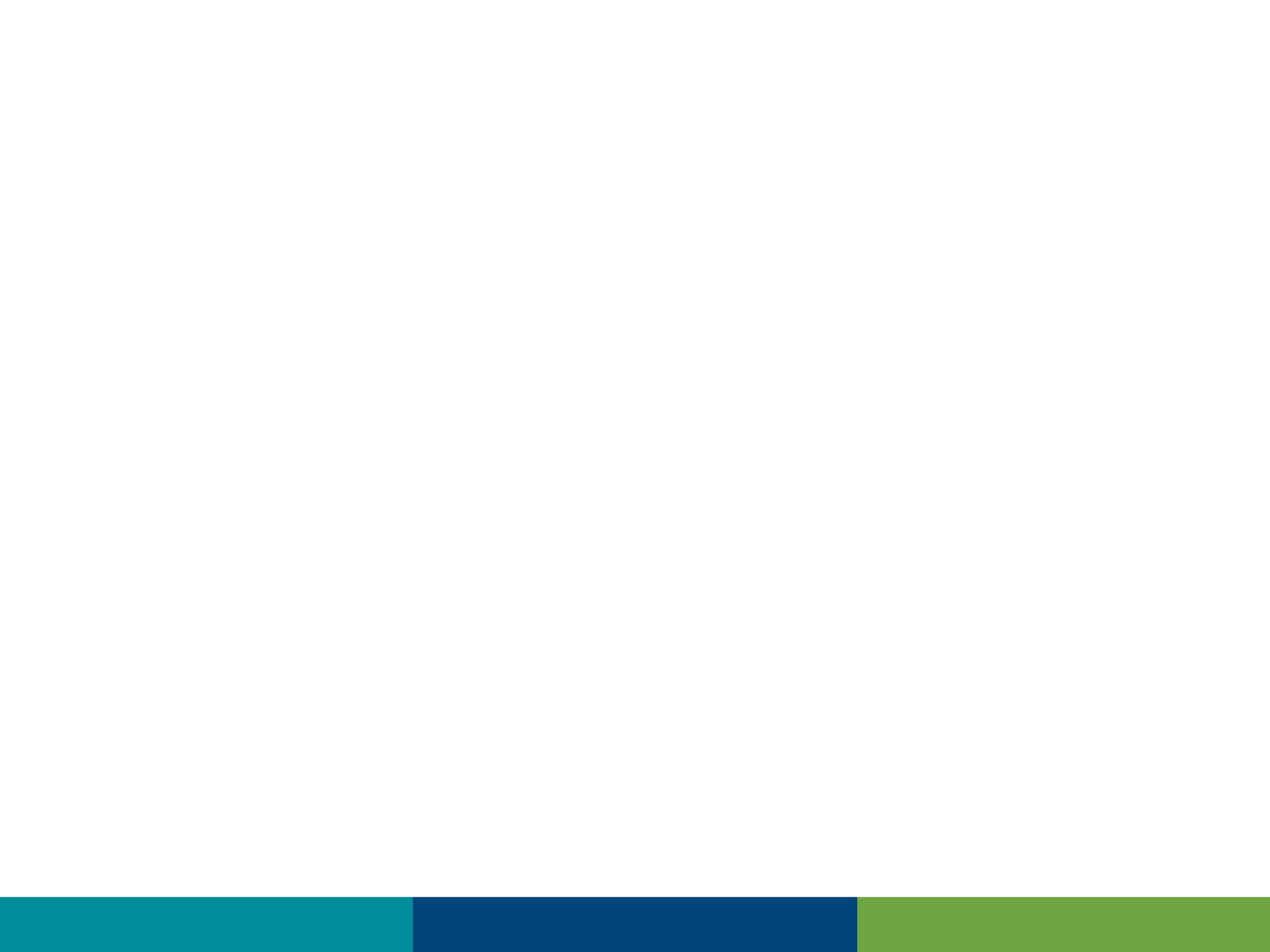 DocumentA&P
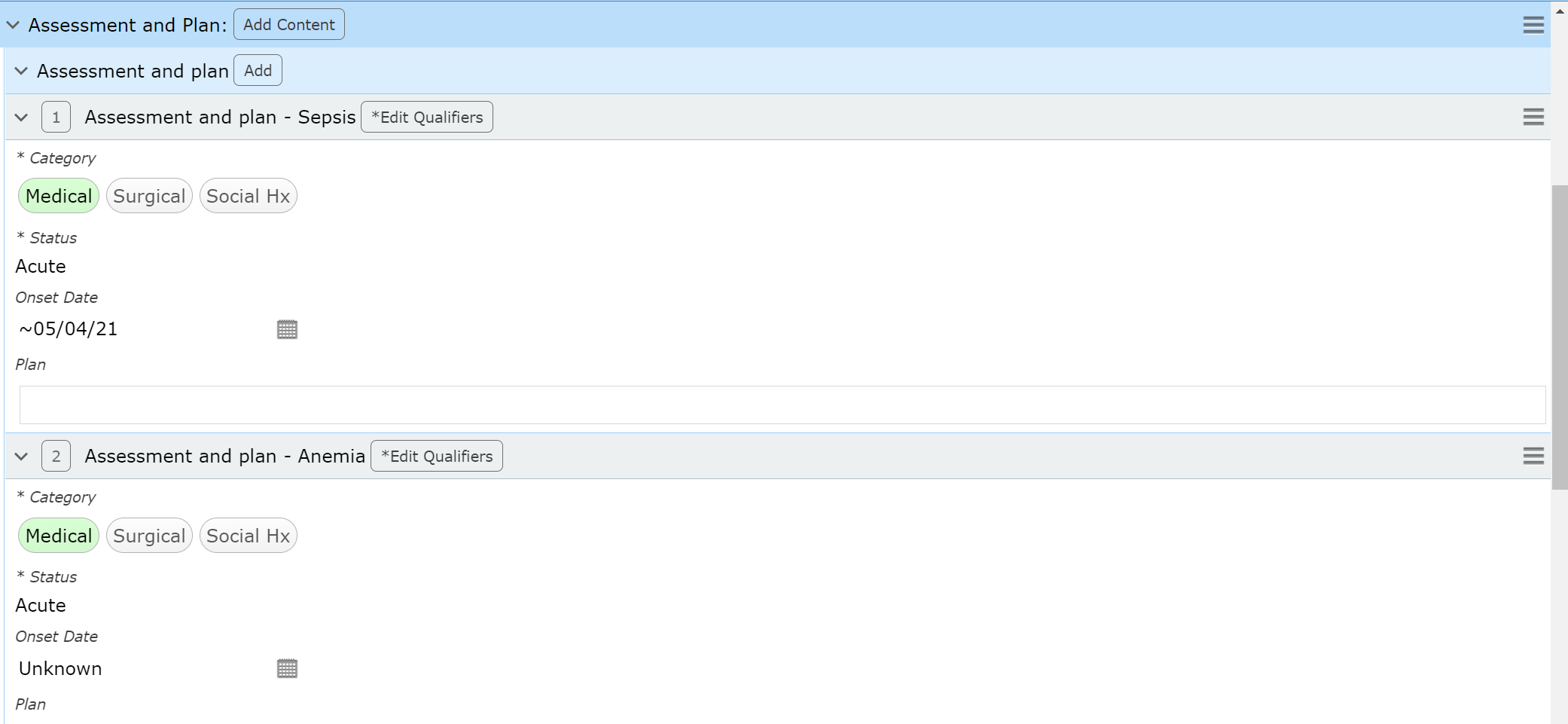 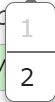 Problem order can be changed by clicking on the order number…
And changing the sequence (only 2 problems displayed
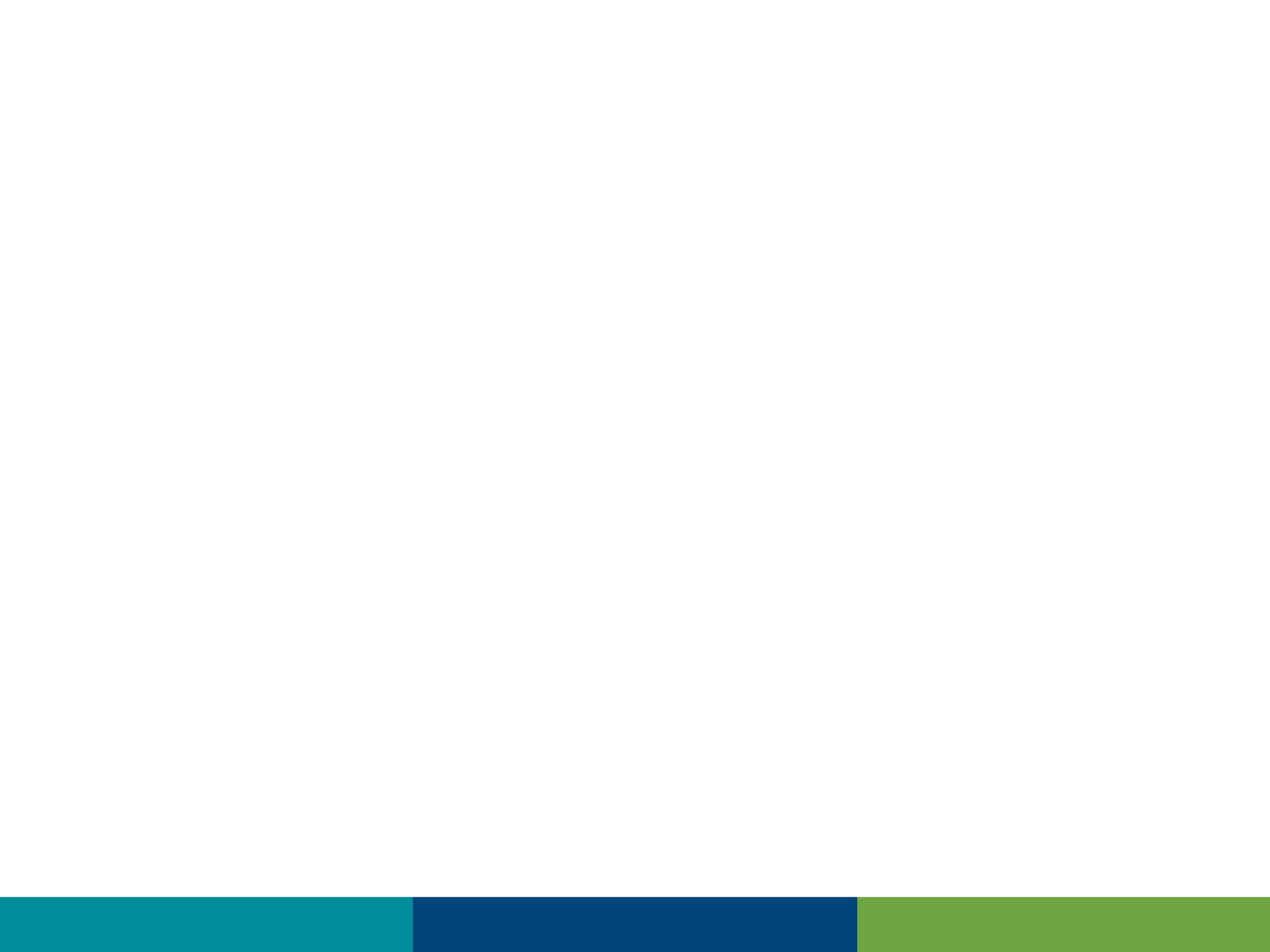 Summary
The H&P is one of the more complex Documents
Consult Notes
Most Specialties have their own (Plus a “General” version)
Progress Notes
Most Specialties have their own (Plus a “General” version)
Pulling data between notes (Problems/A&P)
Based on the same specialty type
Hospitalist H&P  Progress Note  Discharge Summary
Cardiology Consult  Progress Note
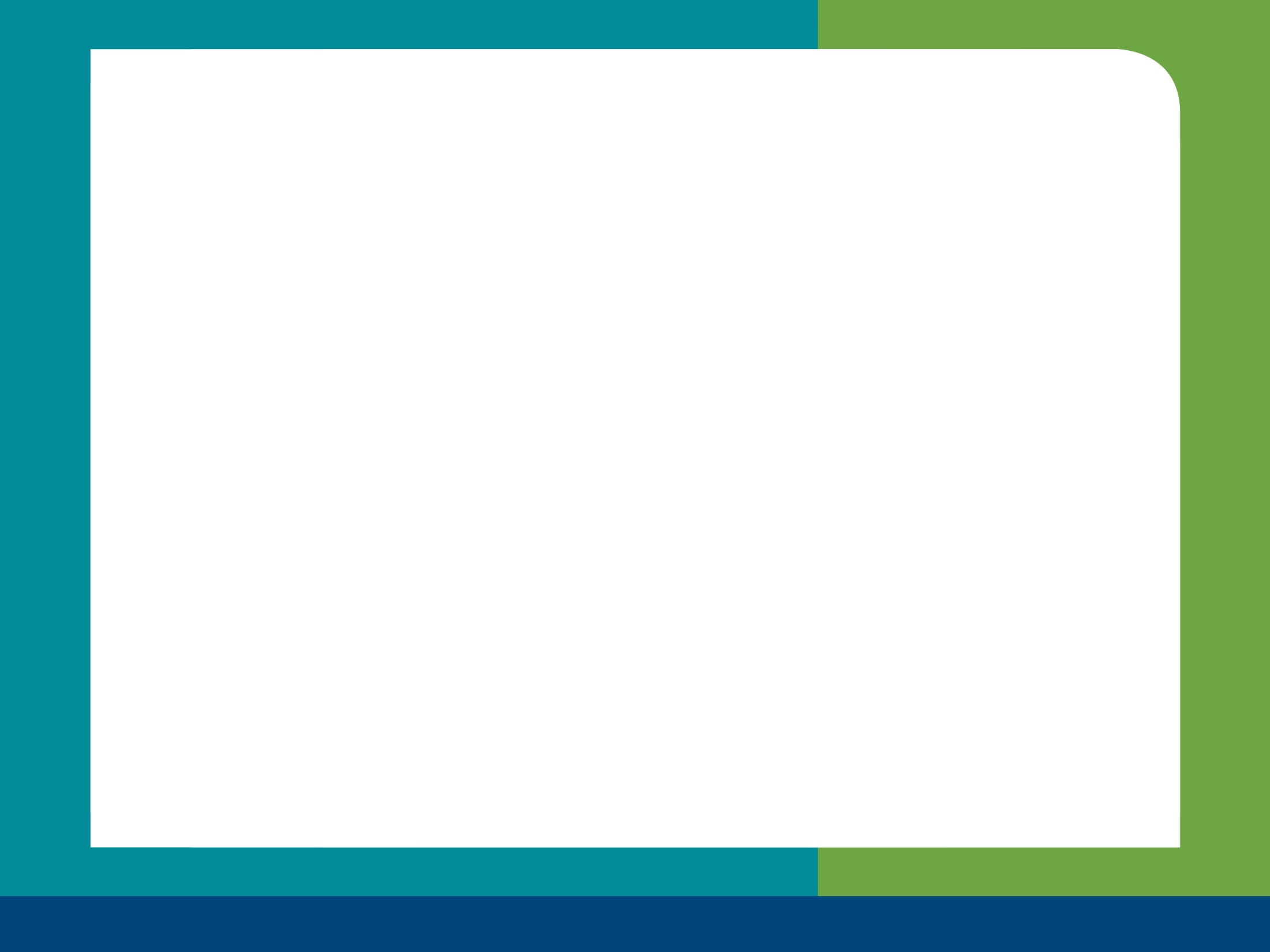 Thank You
You should have been scheduled for 1 on 1 training
Please call (410)535-8260 or email glenn.heaney@calverthealthmed.org if you have questions